日本物理学会 科学セミナー「イメージングの科学」
2011年7月26日 15:30～14:30
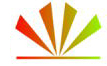 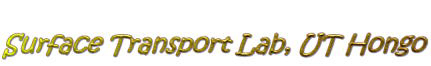 ナノワールドのイメージング
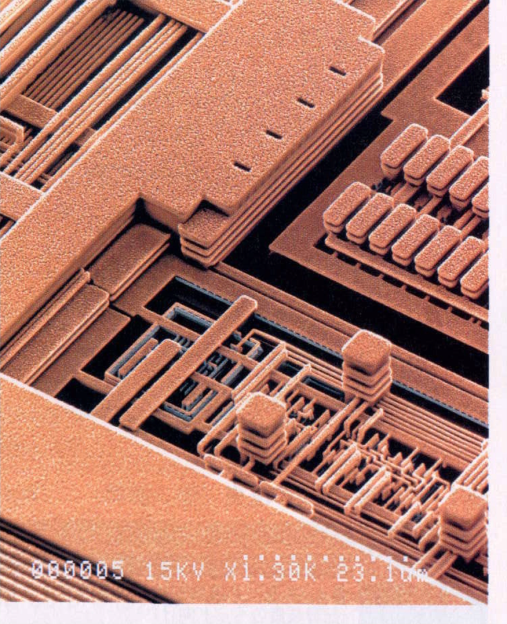 長谷川 修司
東京大学 大学院
理学系研究科 物理学専攻
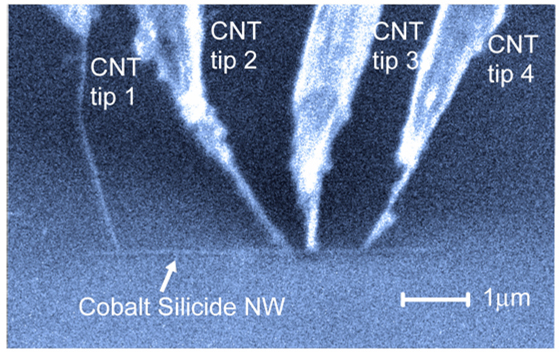 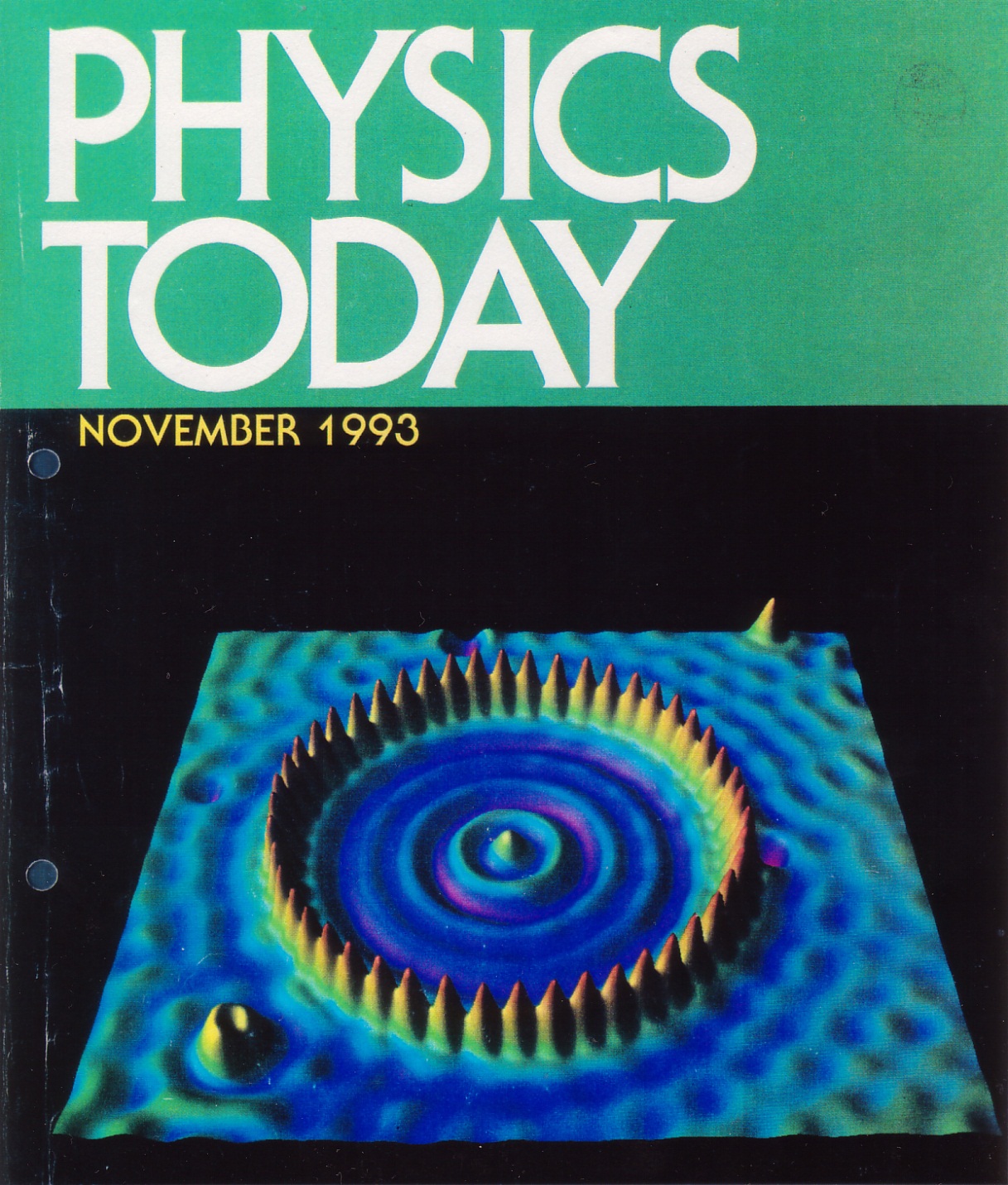 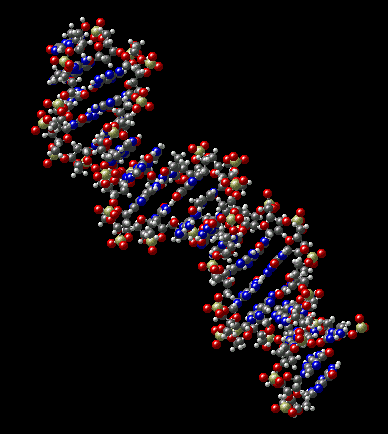 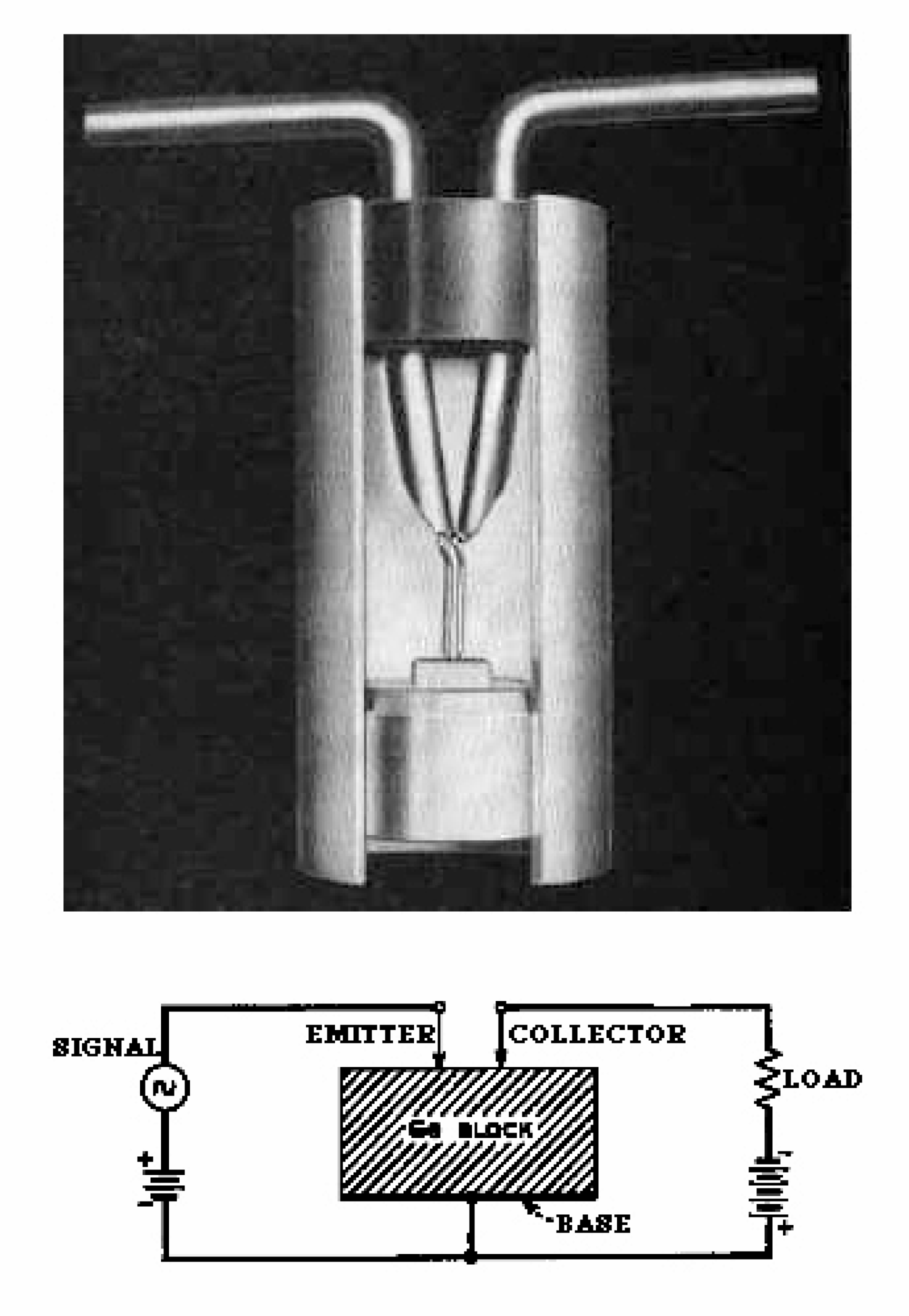 The Nobel Prize in Physics 1901
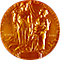 第１回ノーベル物理学賞
in recognition of the extraordinary services he has rendered by the discovery of the remarkable rays subsequently named after him
“ レントゲン（Ｘ）線の発見に対して"
（波長～1 nm 以下の電磁波）
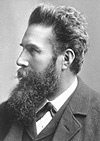 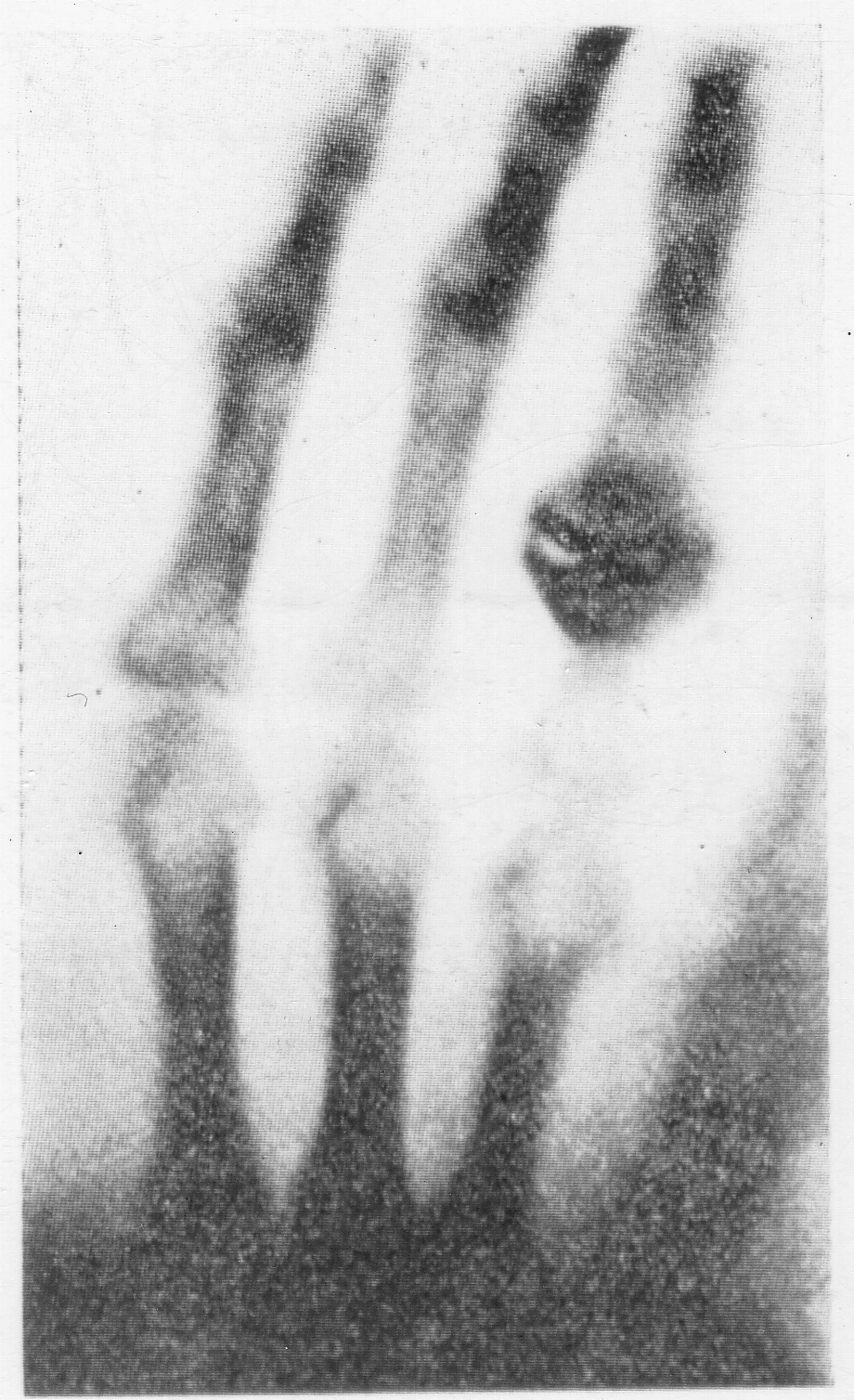 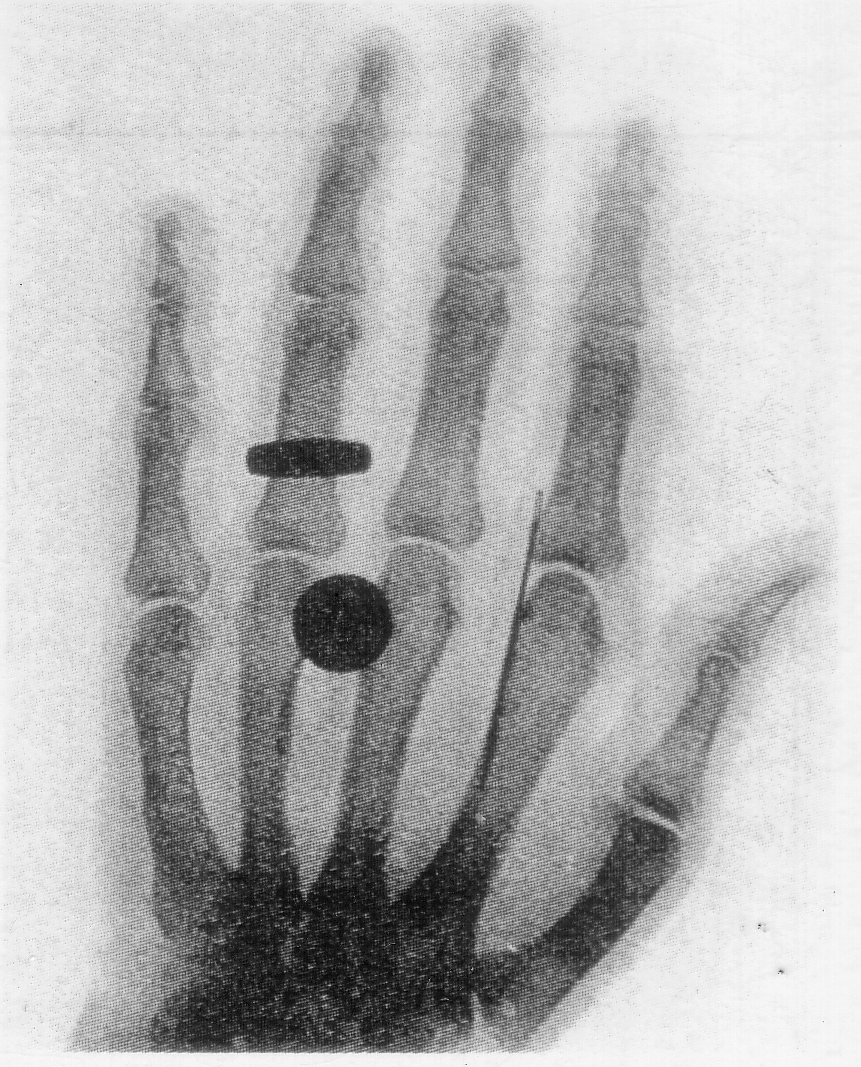 Wilhelm Conrad Röntgen
Germany  
 
Munich University 
Munich, Germany  
b. 1845
d. 1923
現在のレントゲン写真
レントゲンが撮った妻の手
Ｘ線パノラマ写真
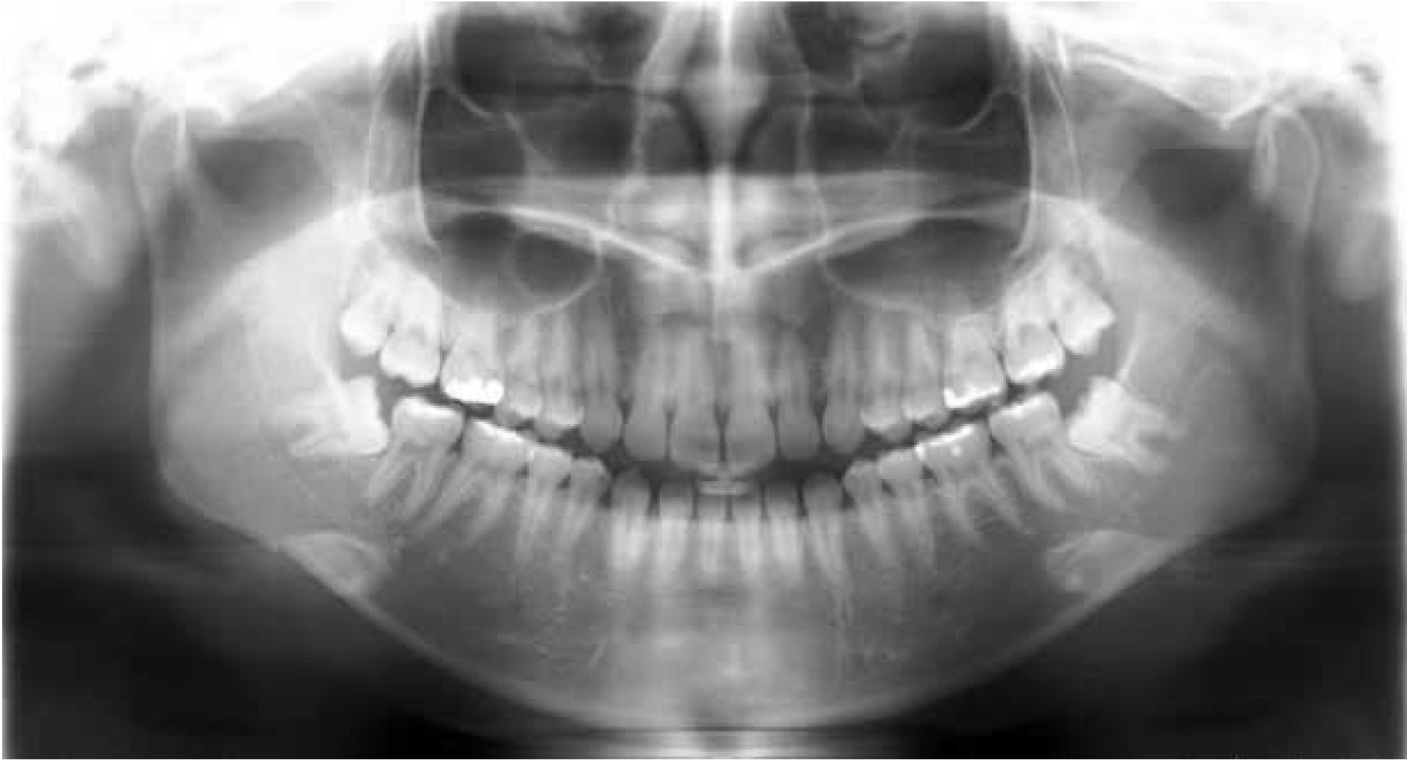 Computerized Tomography 電算機断層撮影法
CT
1979年ノーベル生理学医学賞　ハンスフィールド、コーマック
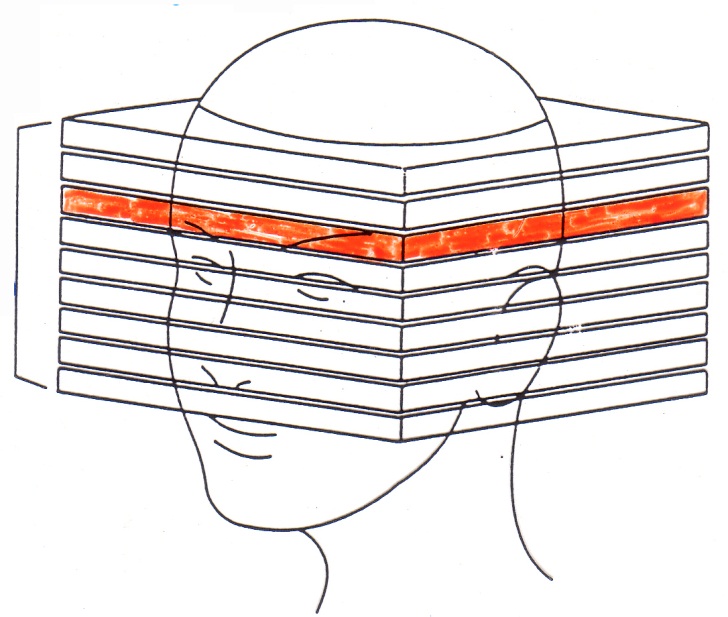 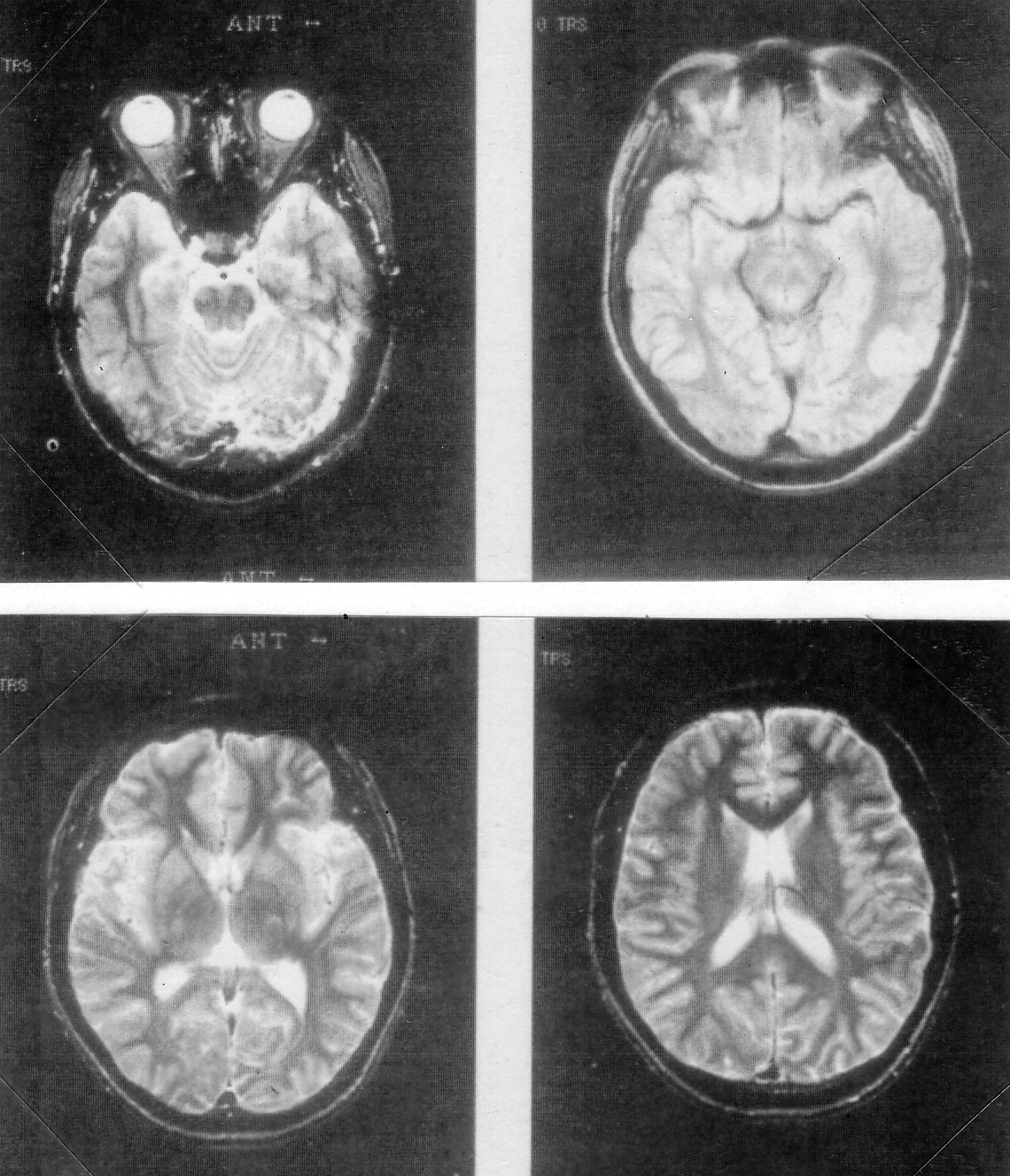 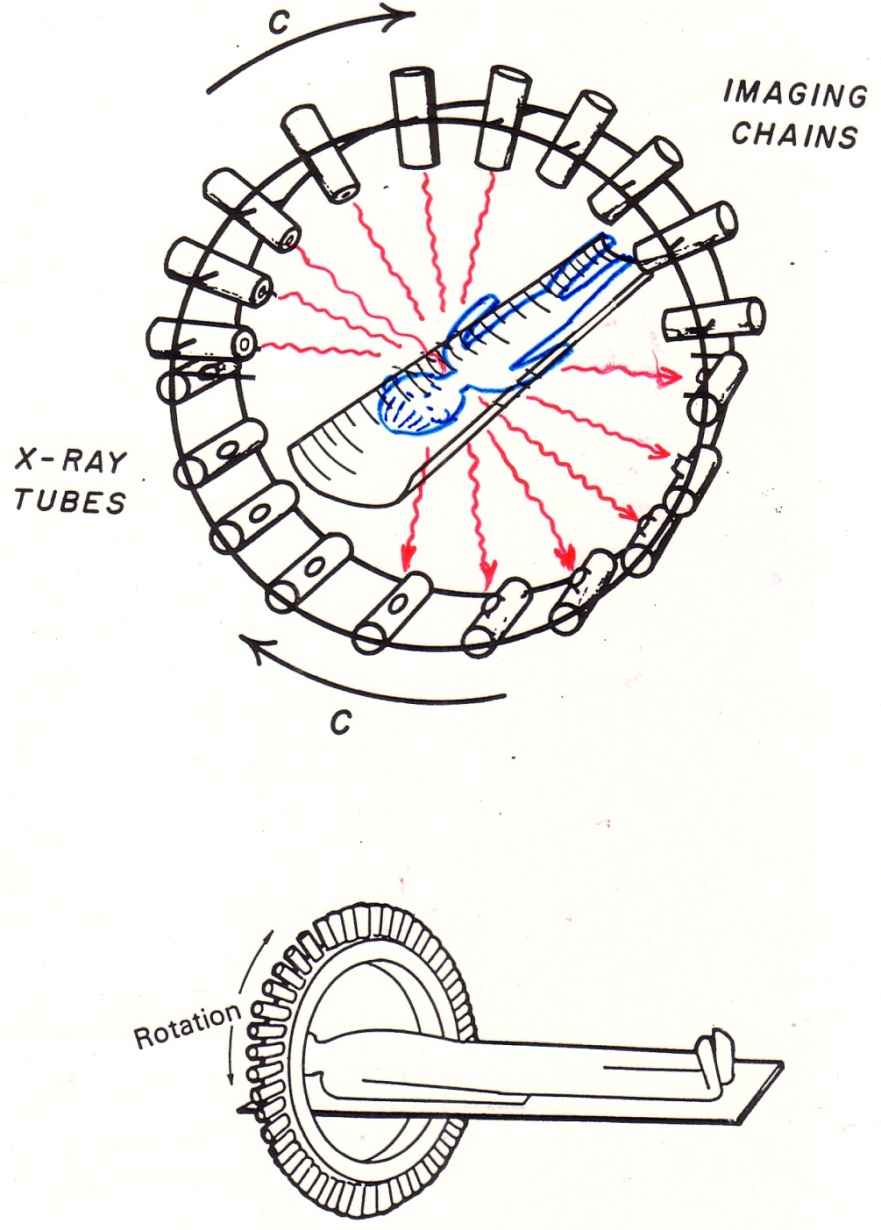 CT スキャナー（→ MRI）
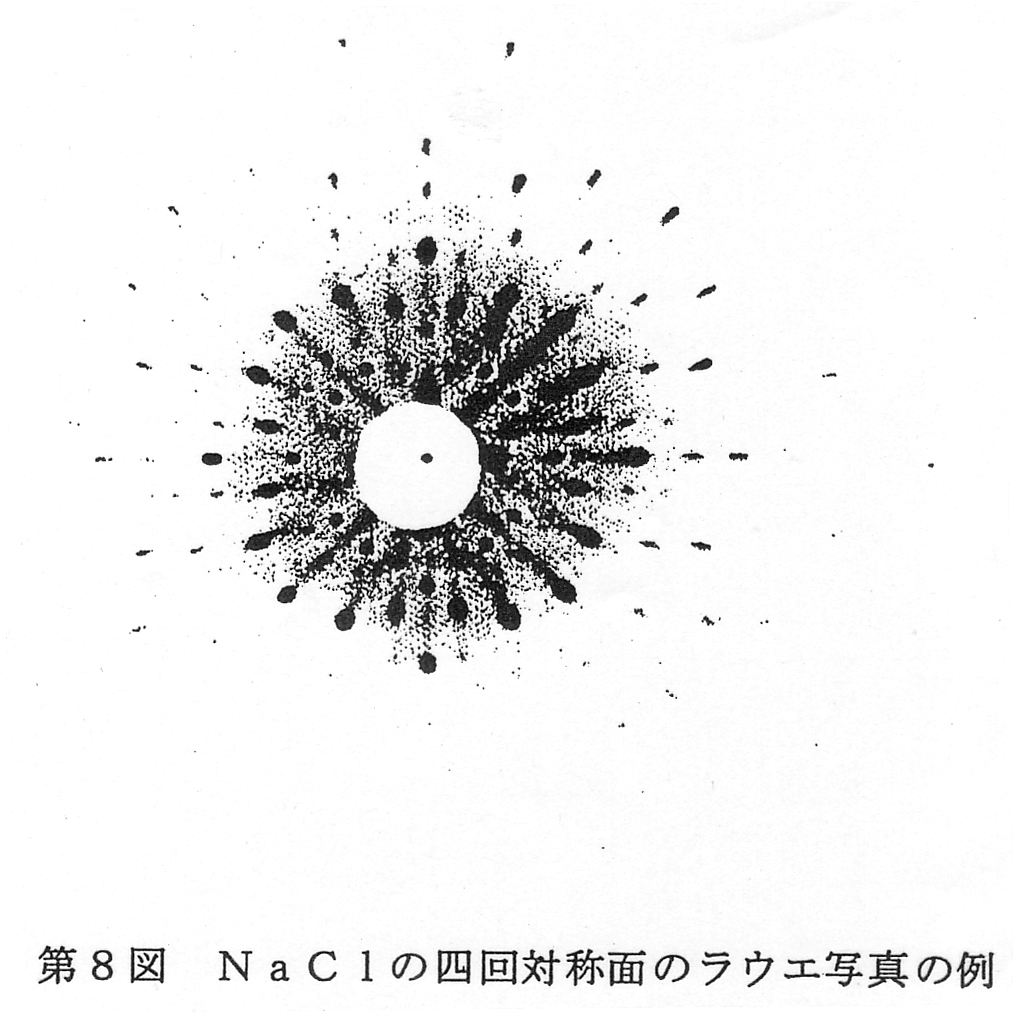 NaClのX線回折
Laueの条件＝Bragg反射の式
→X線構造解析
（～寺田寅彦）
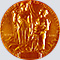 The Nobel Prize in Physics 1914
“for his discovery of the diffraction of X-rays by crystals”
Ｘ線の波長～ナノメータ
　⇒原子レベルの構造の解明
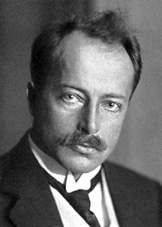 ラウエ
Max von Laue
(1879-1960)
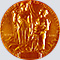 The Nobel Prize in Physics 1915
“for their services in the analysis of crystal structure 
by means of X-rays”
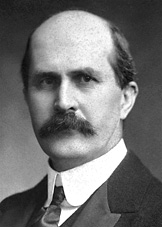 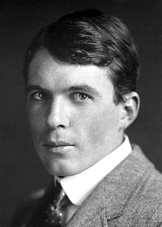 ブラッグ
回折パターン
＝波数（運動量）空間でのイメージング
William Lawrence Bragg
(1890-1971)
Sir William Henry Bragg
(1862-1942)
DNA分子結晶のX線回折
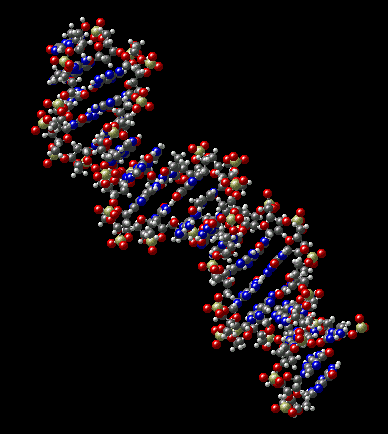 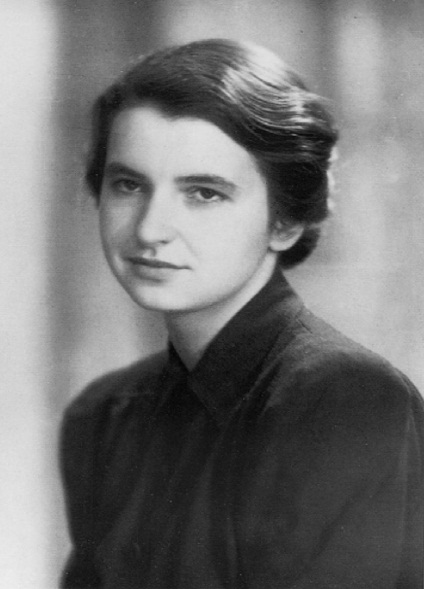 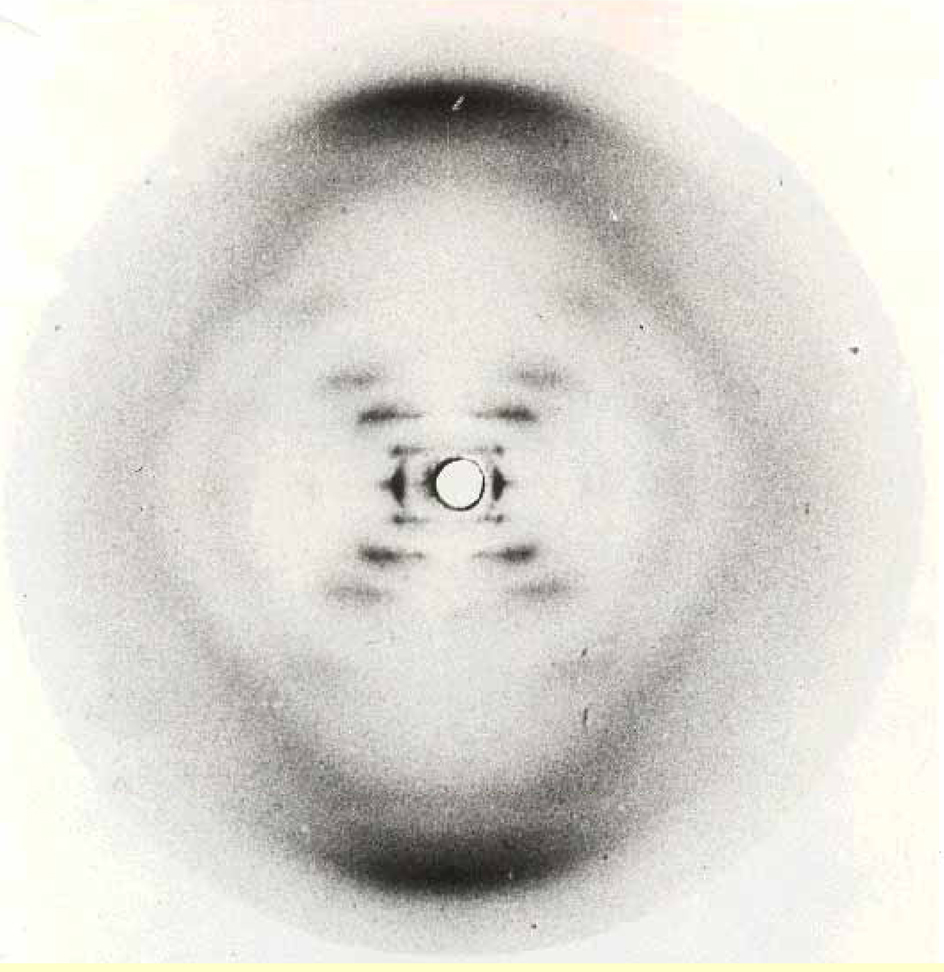 Rosalind Franklin
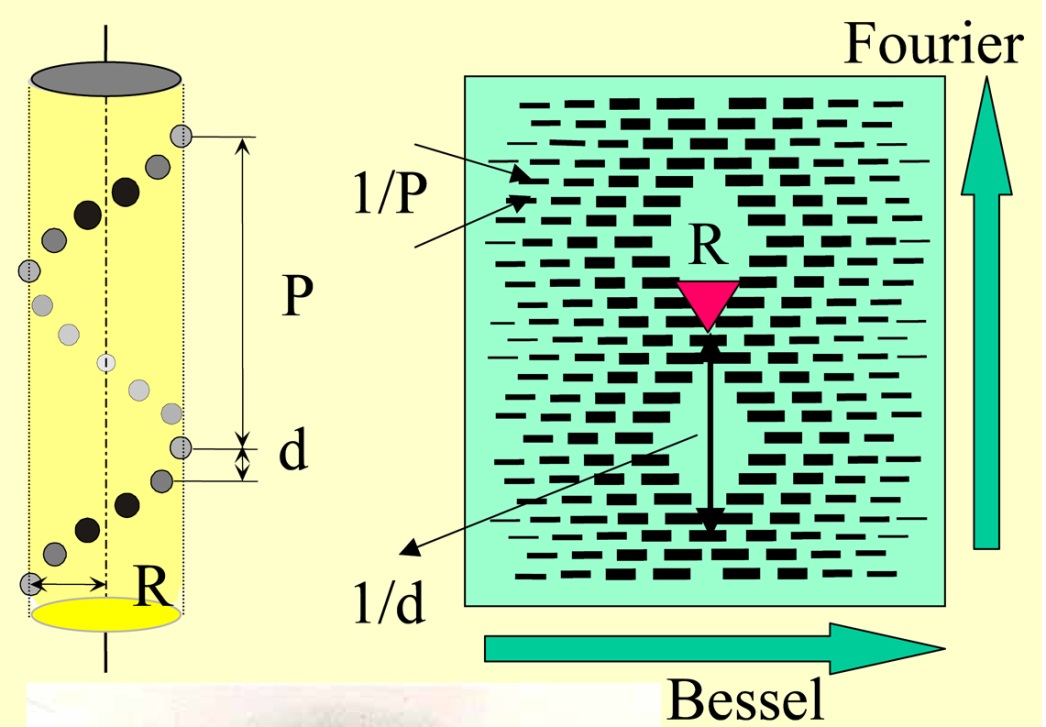 (1952)
1962年ノーベル生理医学賞
ワトソン・クリック・ウィリキンス
核酸の分子構造および生体内での
情報伝達に果たす意義の発見
一重らせん構造のX線回折（たんぱく質構造解析）(1952)
二重らせん構造
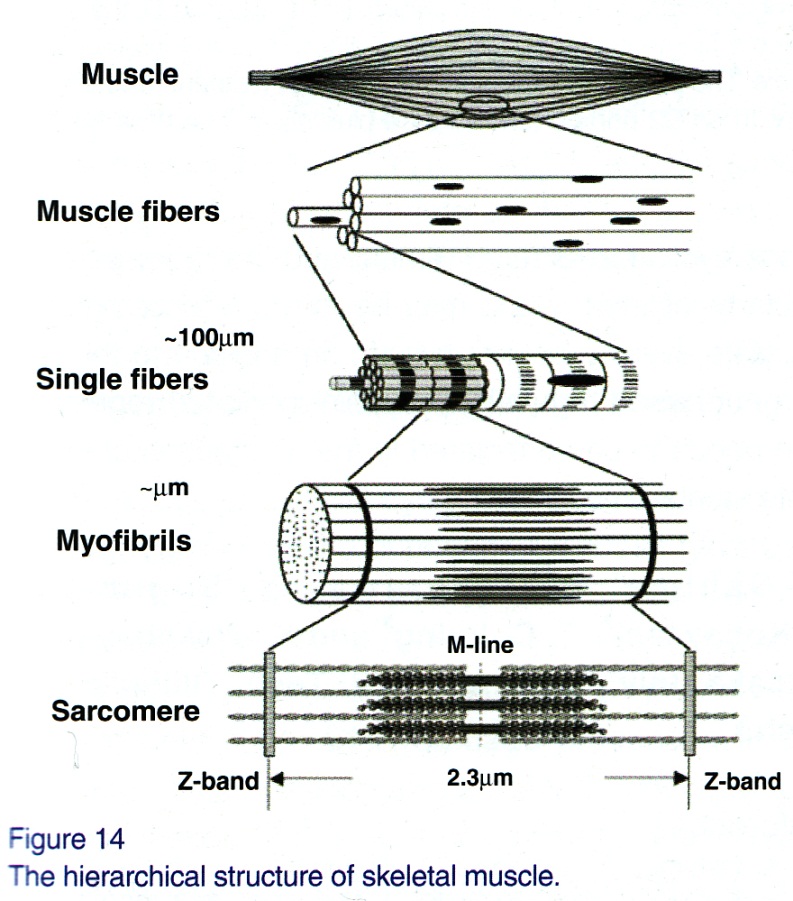 カエルの筋肉のＸ線回折
骨格筋（横紋筋）
放射光施設 Spring-8（兵庫県）
筋細胞
弛緩時
収縮時
筋原線維
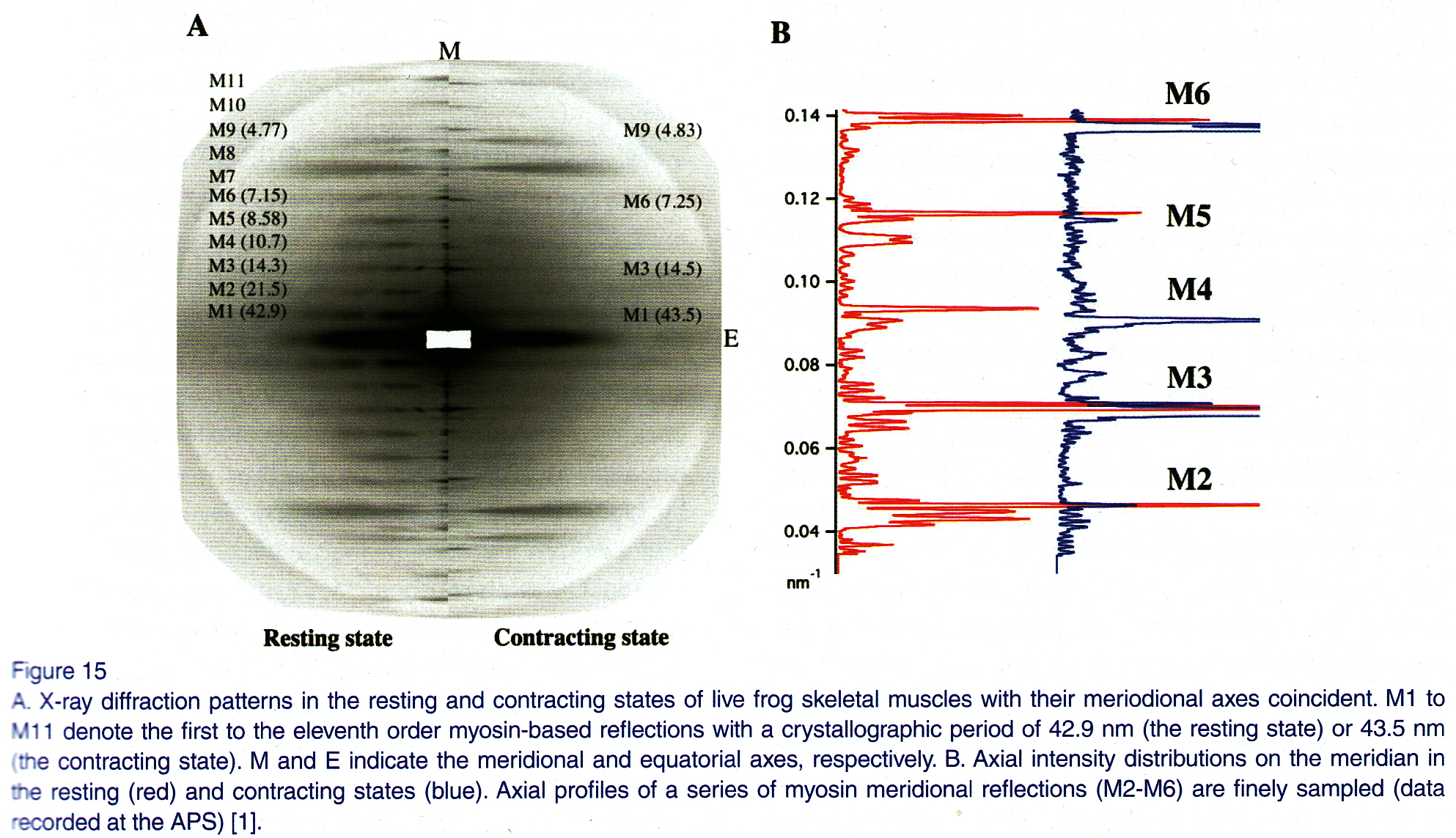 ミオシンとアクチンのすべり
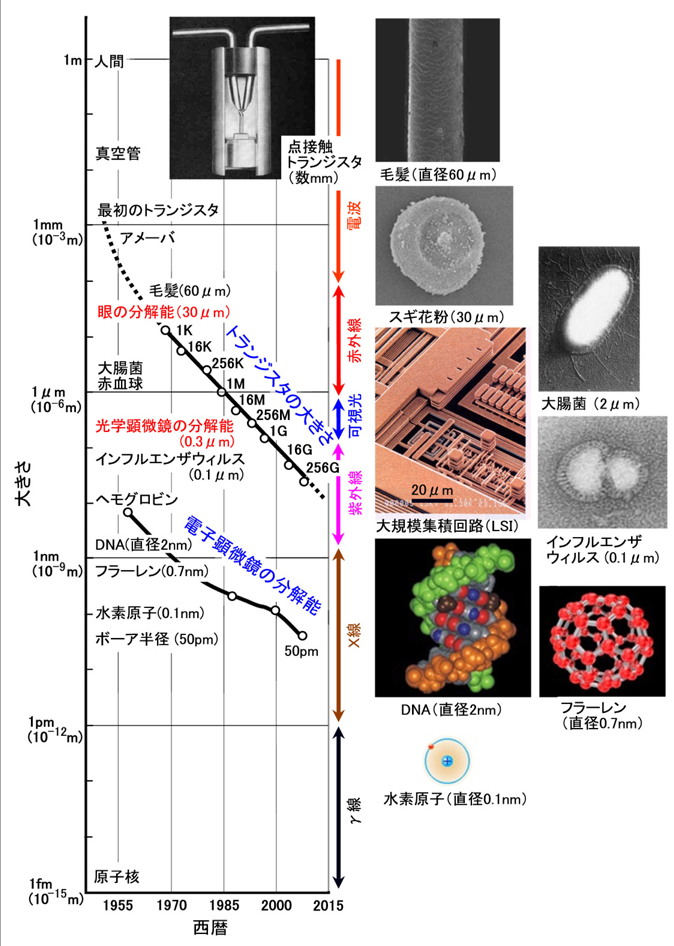 ものの大きさ
ものの大きさ
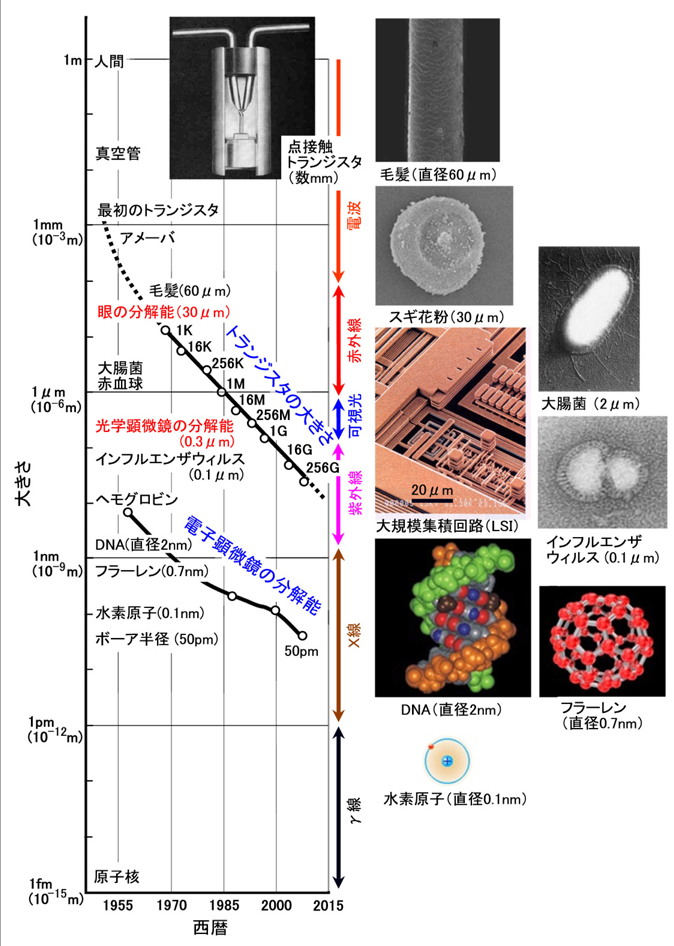 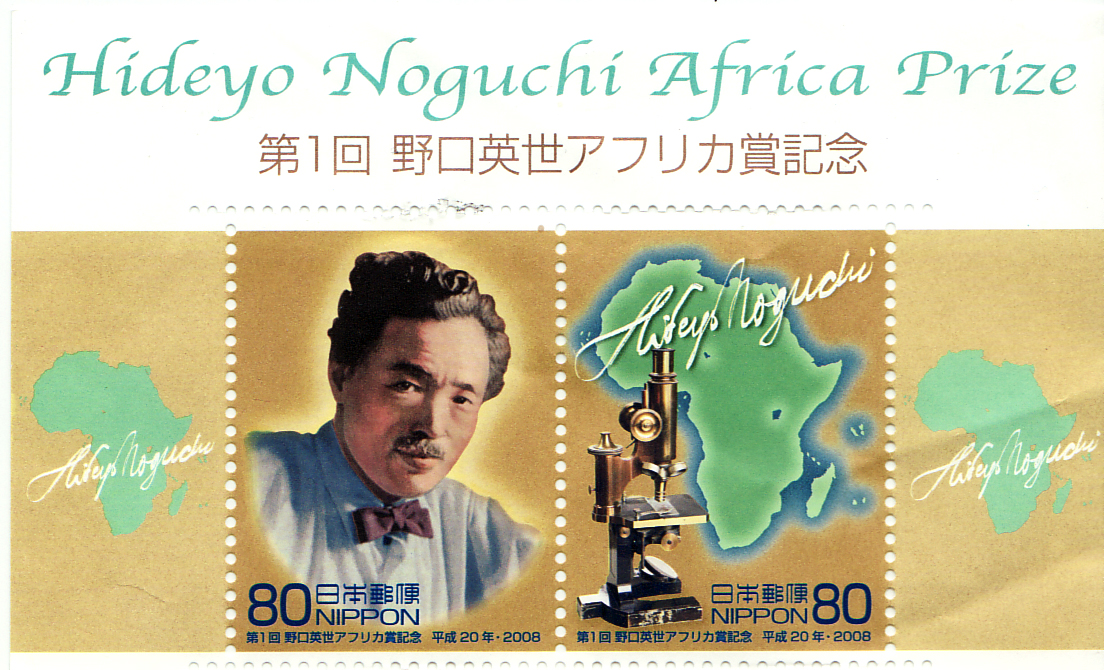 我々の体や日常生活は
ナノメートルの世界の
上に築かれている。
１ナノメートル
＝10-9 m
＝１０億分の１
　　メートル
量子物理学
長谷川 修司
「見えないものをみる」
東京大学出版会 2008年
ノーベル賞（１）
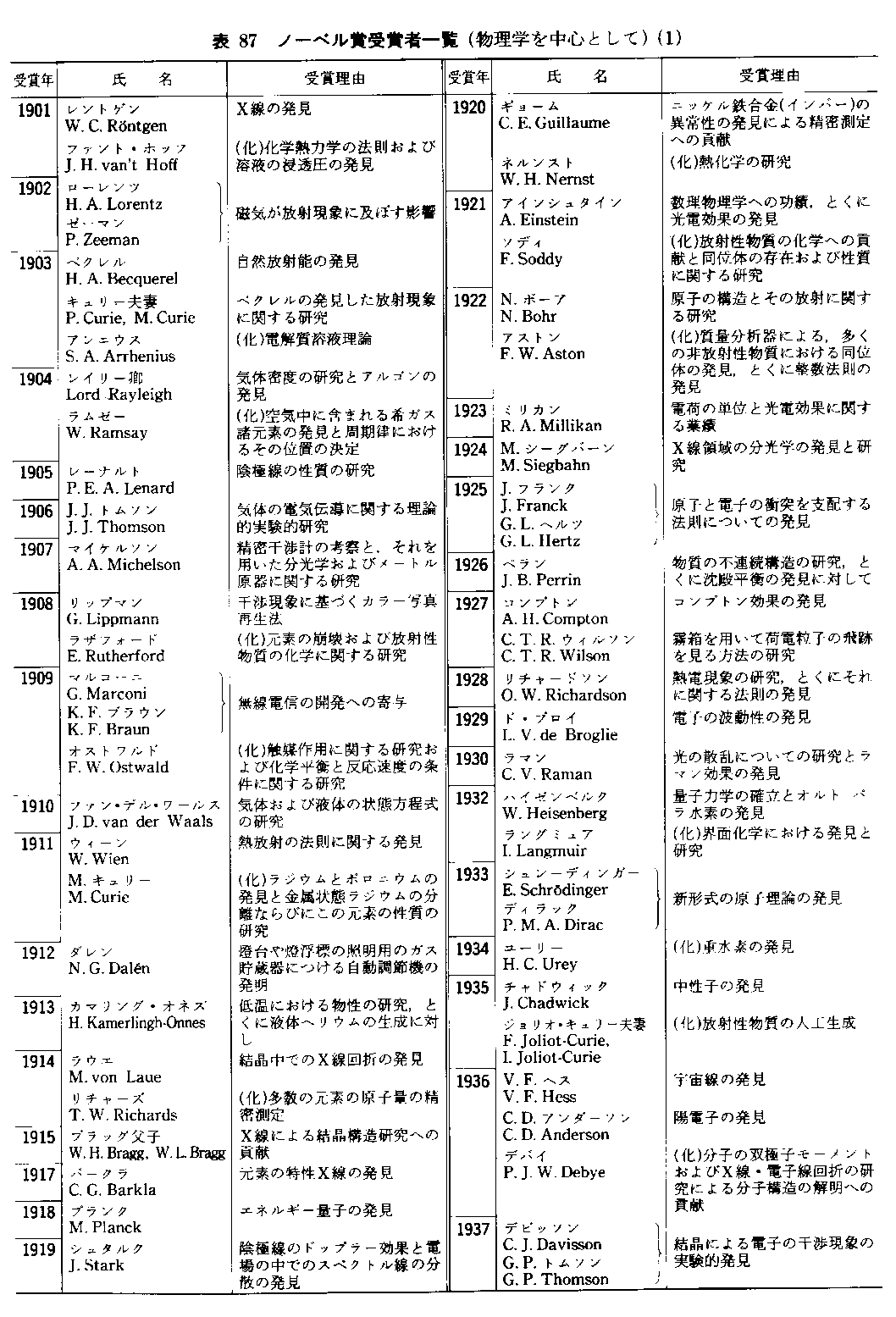 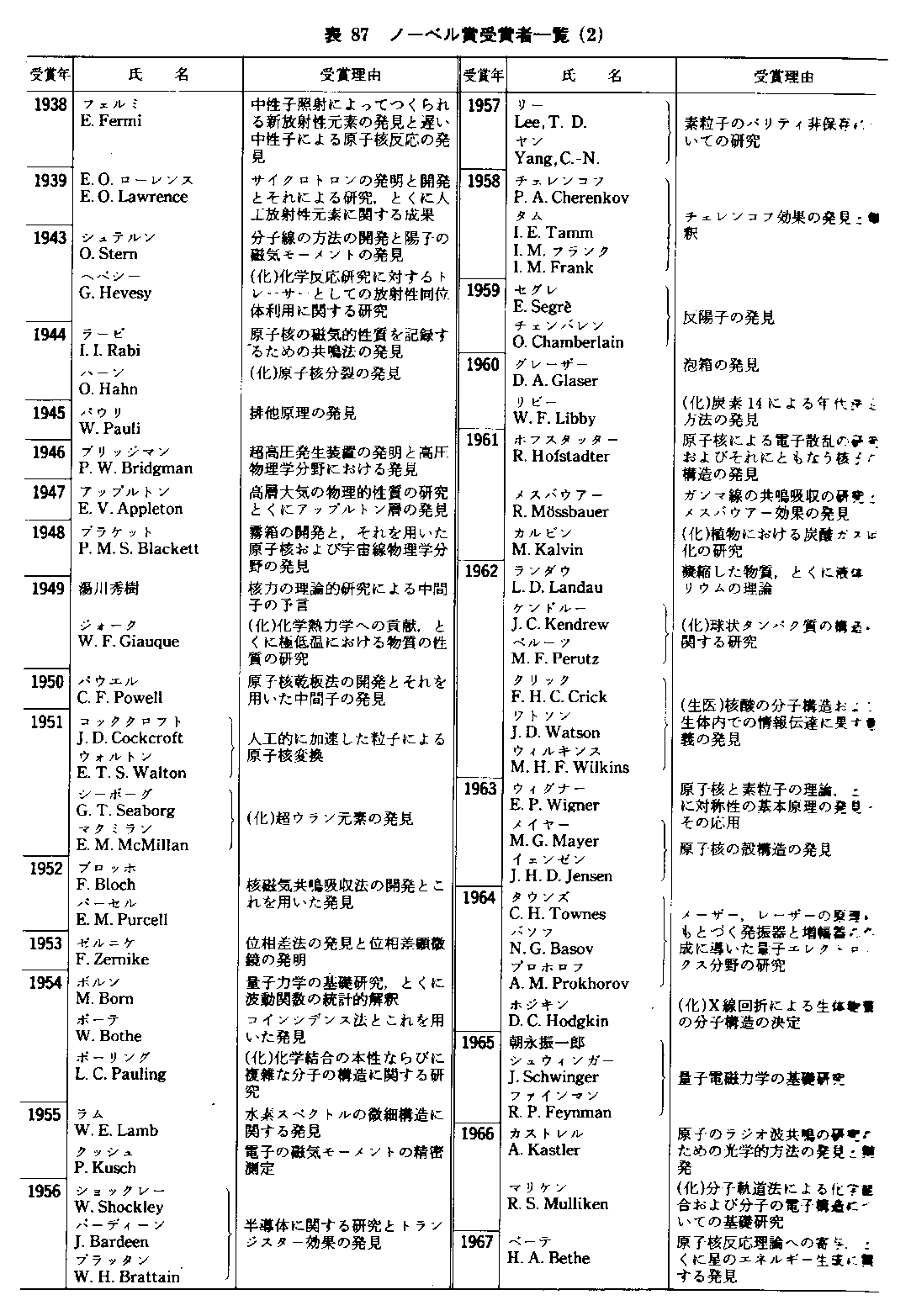 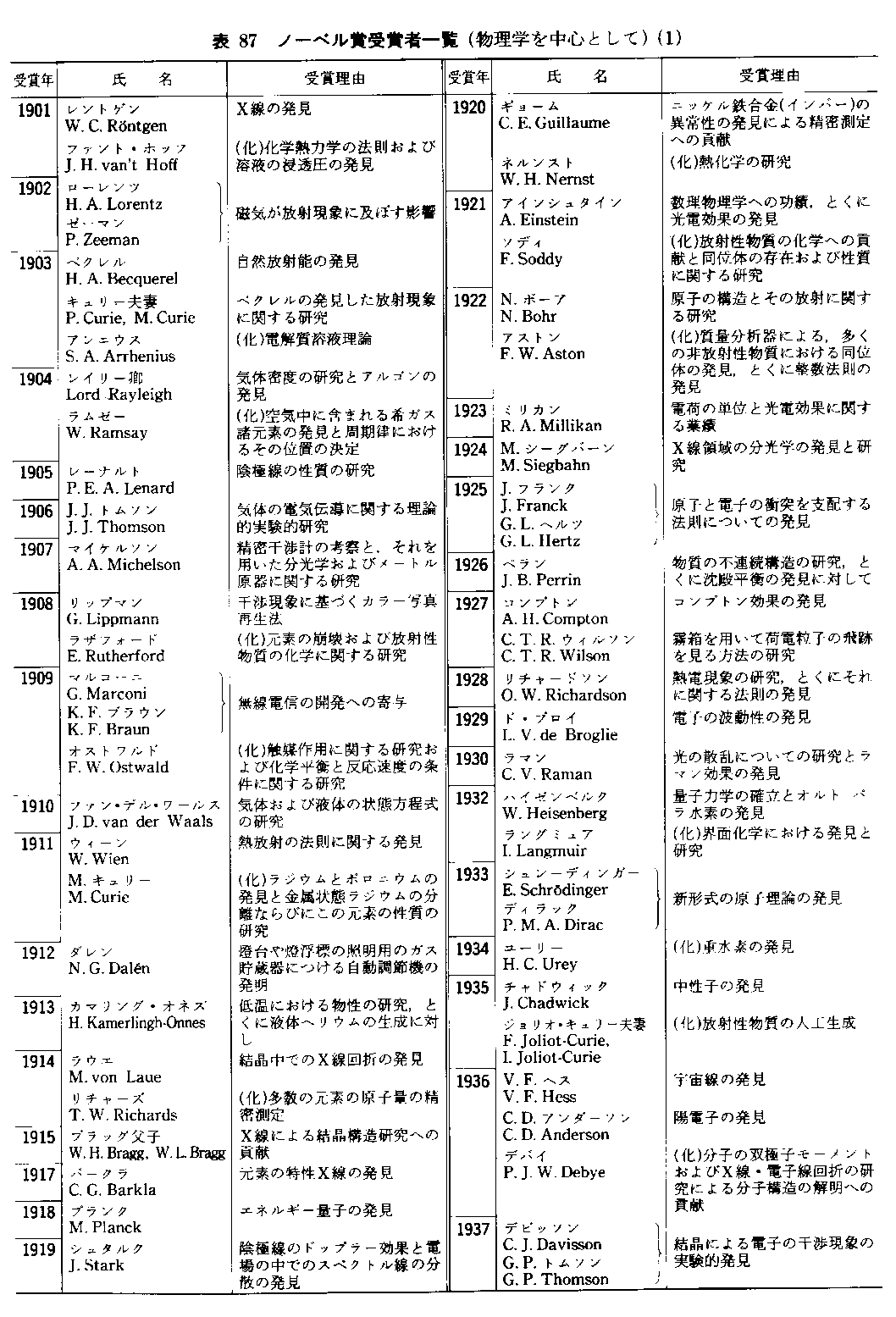 もっとも重要なノーベル賞は？
The Nobel Prize in Physics 1956
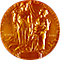 半導体に関する研究とトランジスター効果の発見に対して
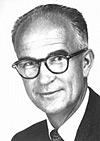 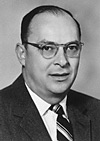 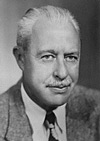 ブラッテン
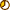 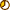 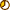 ショックレー
バーディーン
William B. Shockley
Walter H. Brattain
John Bardeen
USA    　　　　　　　　　　　　　     USA     　　　　　　　　　　　　         USA 
Semiconductor               University of Illinois                 Bell Telephone
Laboratory ｏｆ 　　　　　　　　　　　　　　　　　　　　　　　　　              Laboratories 
Beckman 
Instruments, Inc. 　　　　　　
　　　b. 1910　　　　　　　　　　　     b. 1908                                 b. 1931 
　　　d. 1989          　　　　　      d. 1991                                 d. 1987
The Nobel Prize in Physics 1972
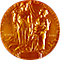 BCS理論と呼ばれる超伝導理論の構築に対して
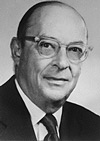 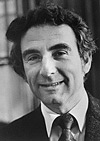 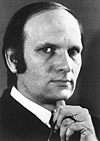 John R. Schrieffer
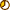 John Bardeen
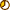 Leon Neil Cooper
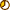 USA    　　　　　　　　　　　　　　　　　　USA     　　　　　　　　　　　　　　　　　　USA 
University of Illinois     　　　　　Brown University 　　　　　　University of Pennsylvania 　　　　　　　　
　　　b. 1908　　　　　　　　　　　　　　　　　 b. 1930                                  b. 1931 
　　　d. 1991
ベル研究所で作られた最初のトランジスタラジオ
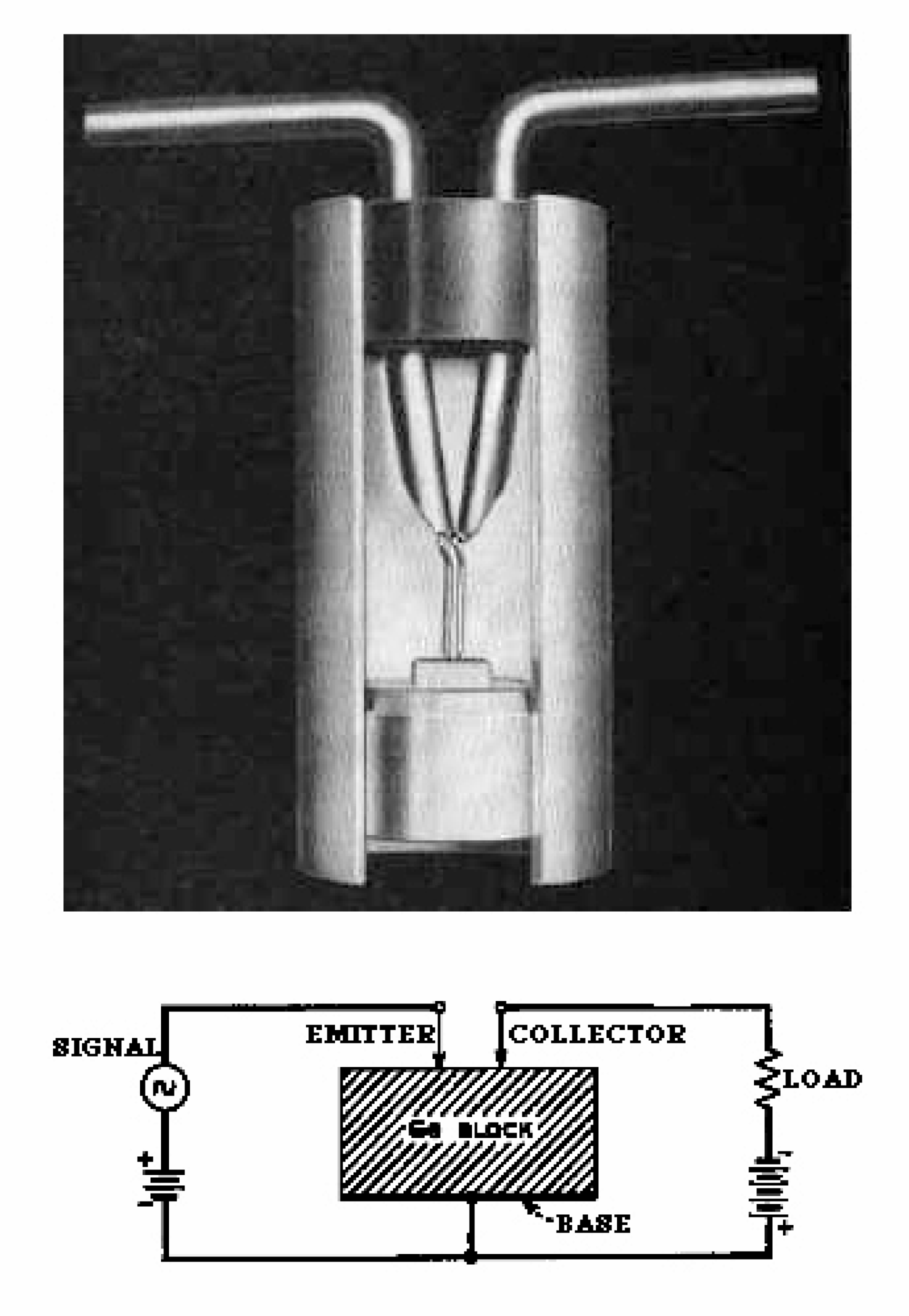 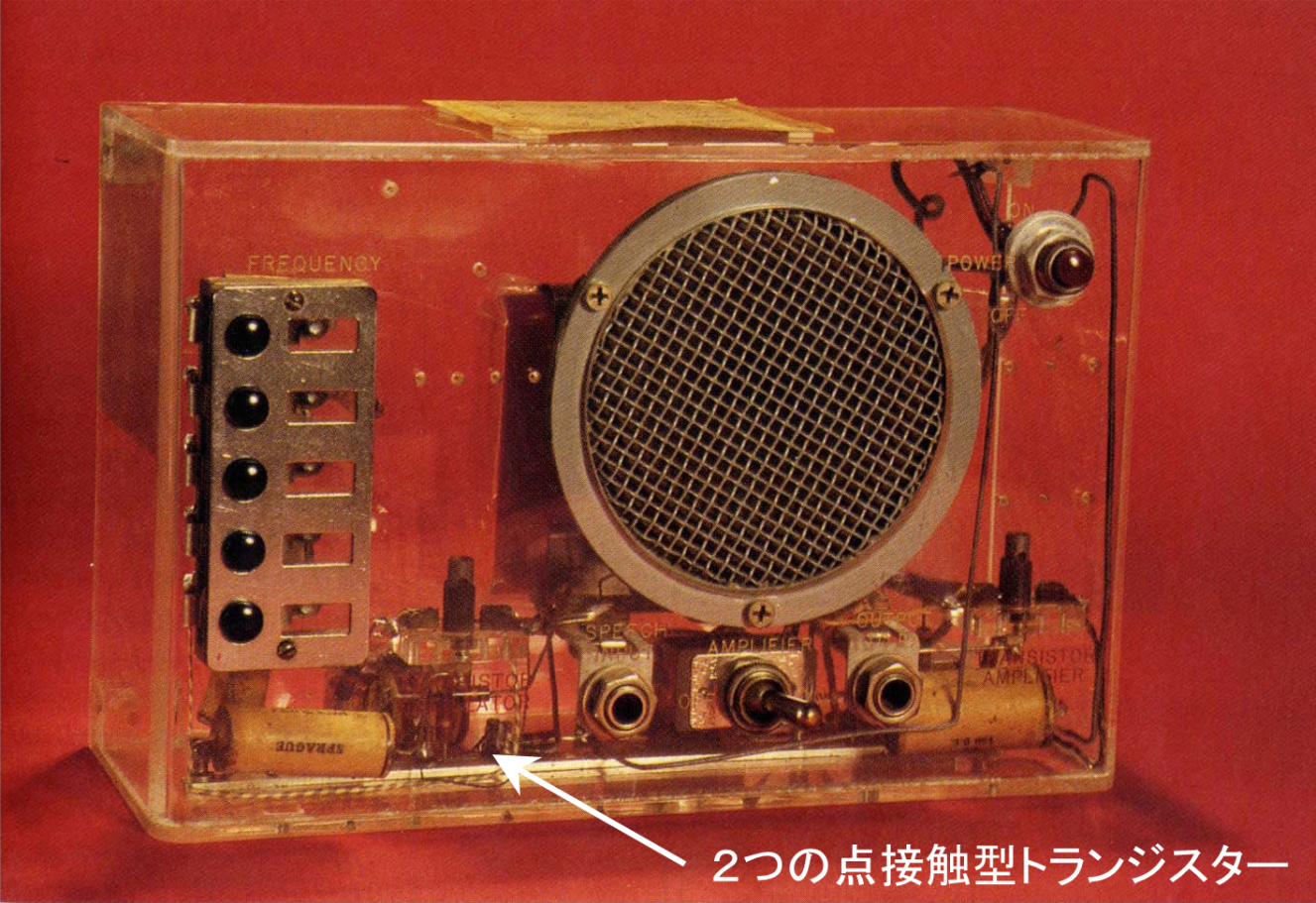 コレクター
エミッター
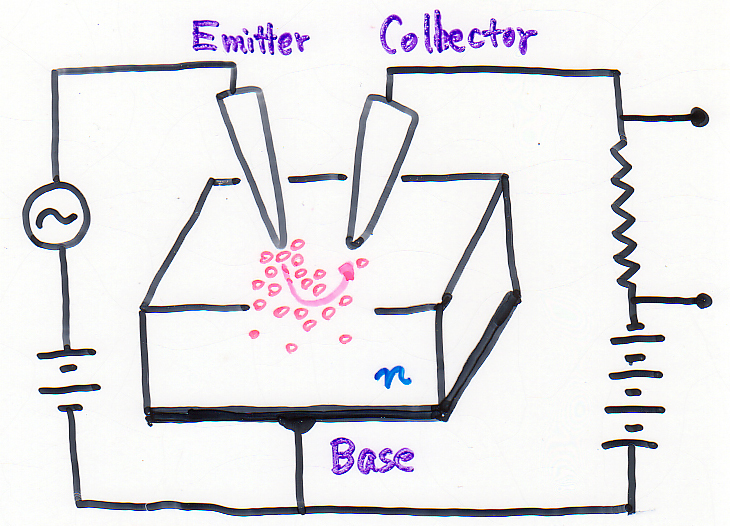 世界最初のトランジスタ・ラジオ
微弱な信号
大きな信号
スイッチをいれるとすぐに聞こえるトランジスターラジオは、
真空管が温まるのを待つことに慣れた当時の聴衆に
感銘を与えた。
半導体
ベース
増幅
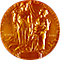 The Nobel Prize in Physics 2000
for basic work on information and communication technology
“高速・光エレクトロニクスに使われる半導体へテロ構造の開発に対して"
“集積回路の発明に対して"
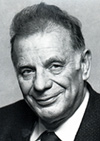 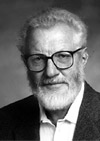 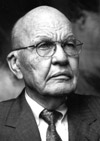 キルビー
アルフェロフ
クレーマー
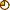 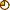 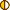 Zhores I. Alferov
Jack S. Kilby
Herbert Kroemer
Russia 

 A.F. Ioffe Physico-
Technical Institute St. Petersburg

　　　b. 1930
USA


 Texas Instruments Dallas, TX, USA 
 　　　　　　
　　　b. 1923
Germany 

 University of California Santa Barbara, CA
　　　
　　　b. 1928
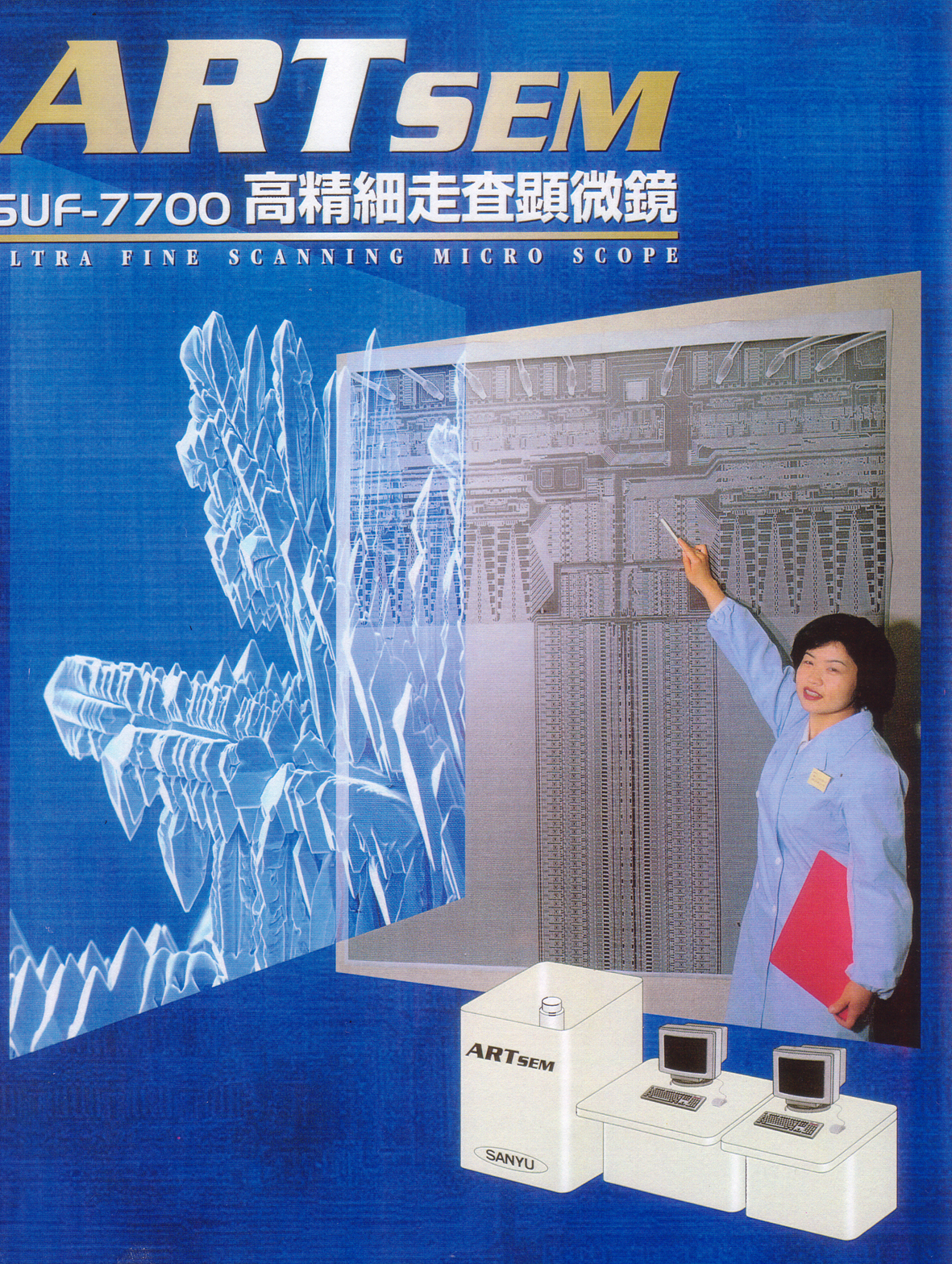 大規模集積回路
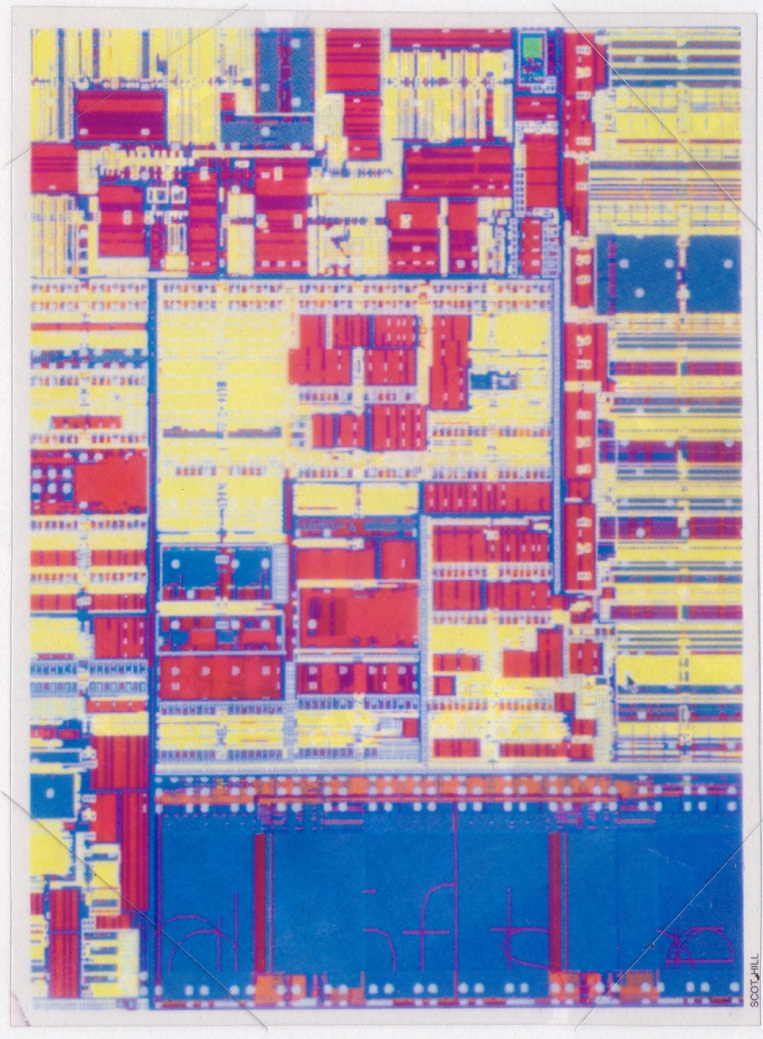 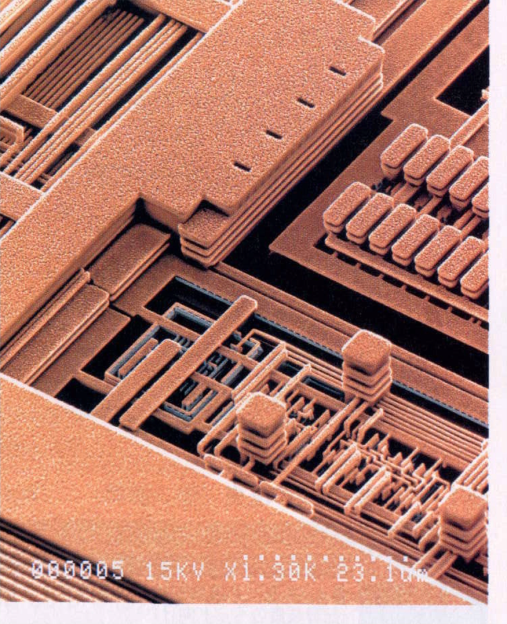 電子顕微鏡写真
光学顕微鏡写真
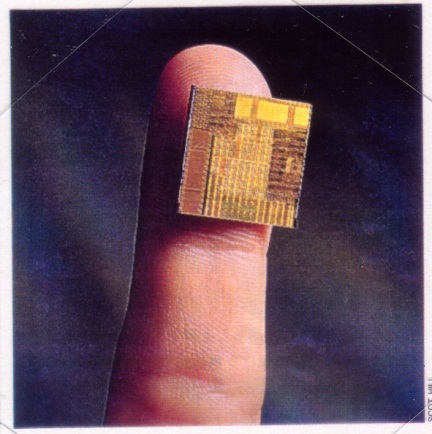 １億個のトランジスタが搭載
最小線幅  0.1 μm  = 100 nm 
　　　　      =原子 300 列
超格子構造 – 人工結晶
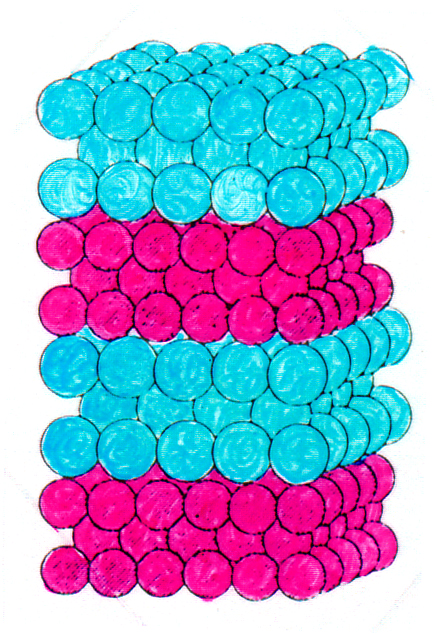 異なる原子を積み重ねる
　→ 自然には存在しない人工物質
　　　（量子井戸）
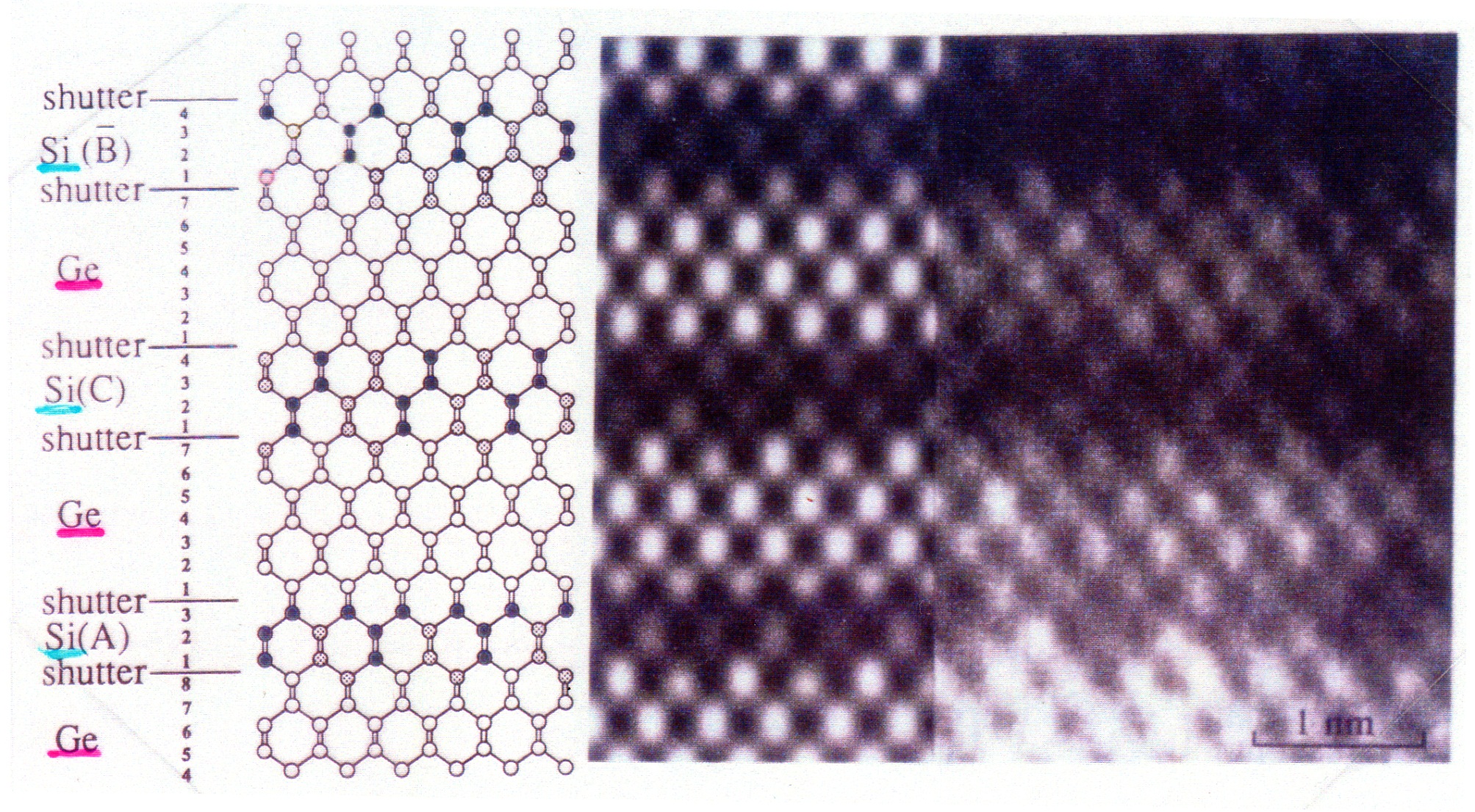 GeSi超格子の電子顕微鏡写真
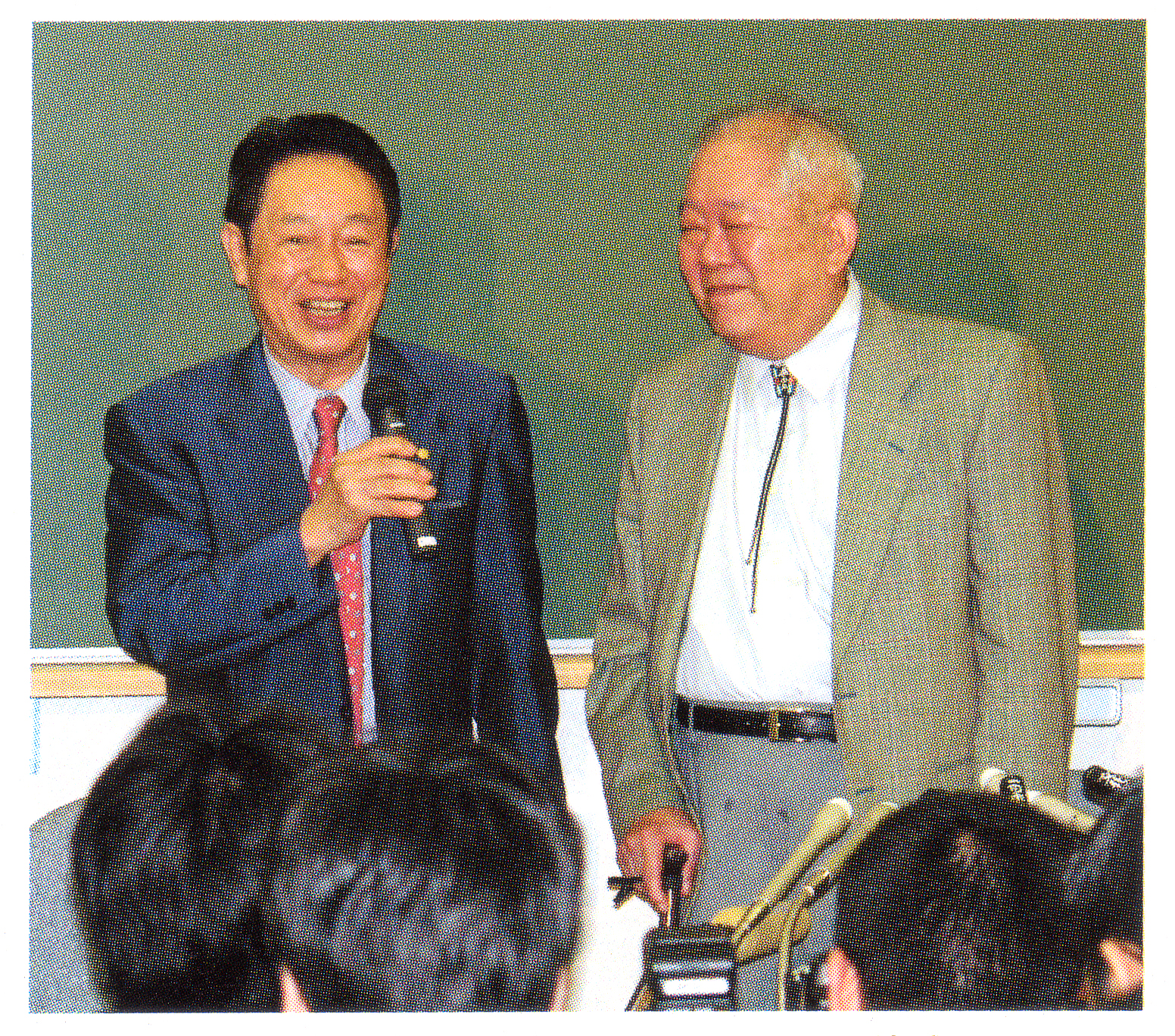 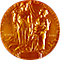 The Nobel Prize in Physics 1973
トンネル効果の発見
半導体内で
超伝導体内で
ジョセフソン効果の理論的予測
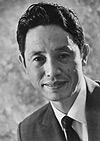 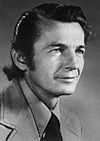 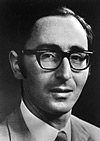 ジョセフソン
江崎玲於奈
ギエーバー
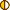 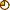 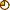 Brian D. Josephson
Ivar Giaever
Leo Esaki
Japan                             USA                                     United Kingdom 
          IBM                      General Electric Company         University of Cambridge 
         b. 1925                        b. 1929                                       b. 1940
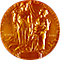 The Nobel Prize in Physics 2007
巨大磁気抵抗効果の発見
磁気ヘッド（ハードディスクの小型化・高密度化）
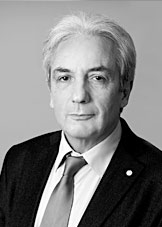 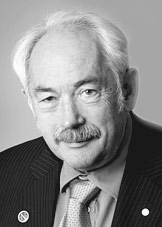 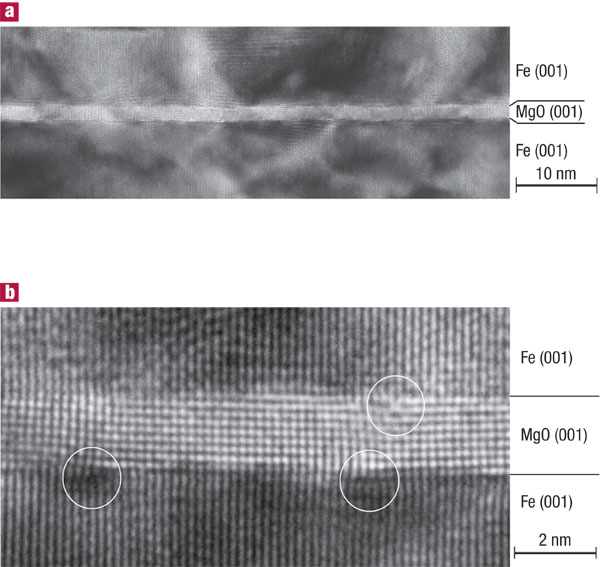 Fe
酸化Mg
Fe
Albert Fert
Peter Grünberg
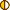 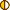 S. Yuasa, et al., Nature Materials 3, 868 (2004).
France                            Germany                                 
         南パリ大学                    Julich研究所        
         b. 1938                        b. 1939
トンネル磁気抵抗効果
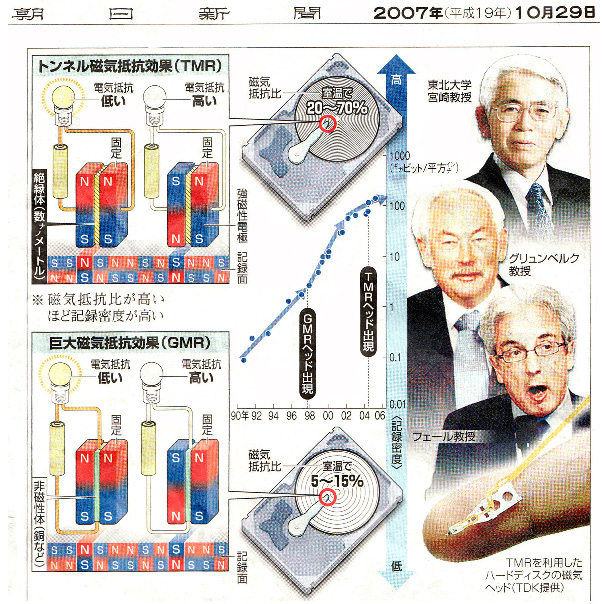 磁気記録　－磁力線（磁束線）の可視化－
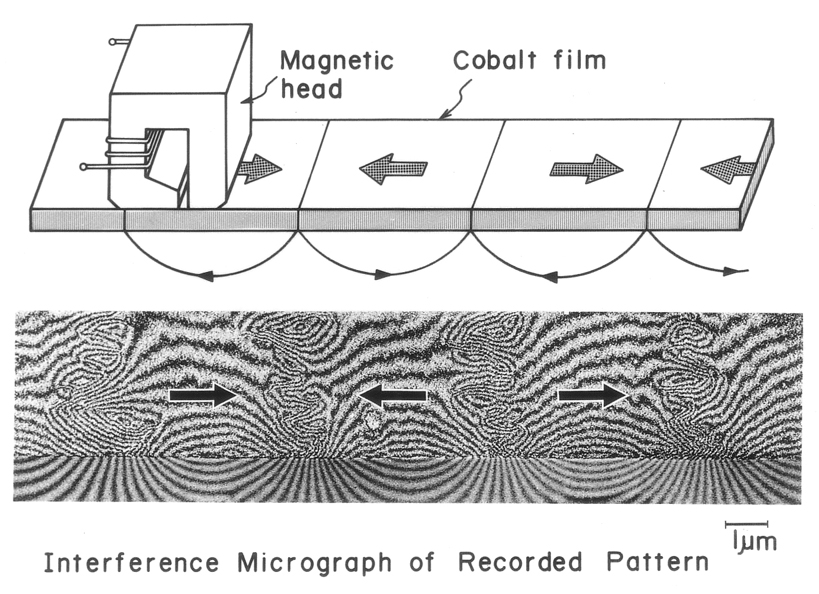 S. Hasegawa, et al.
J. of Applied Physics 65, 2000 (1989).
垂直磁気記録
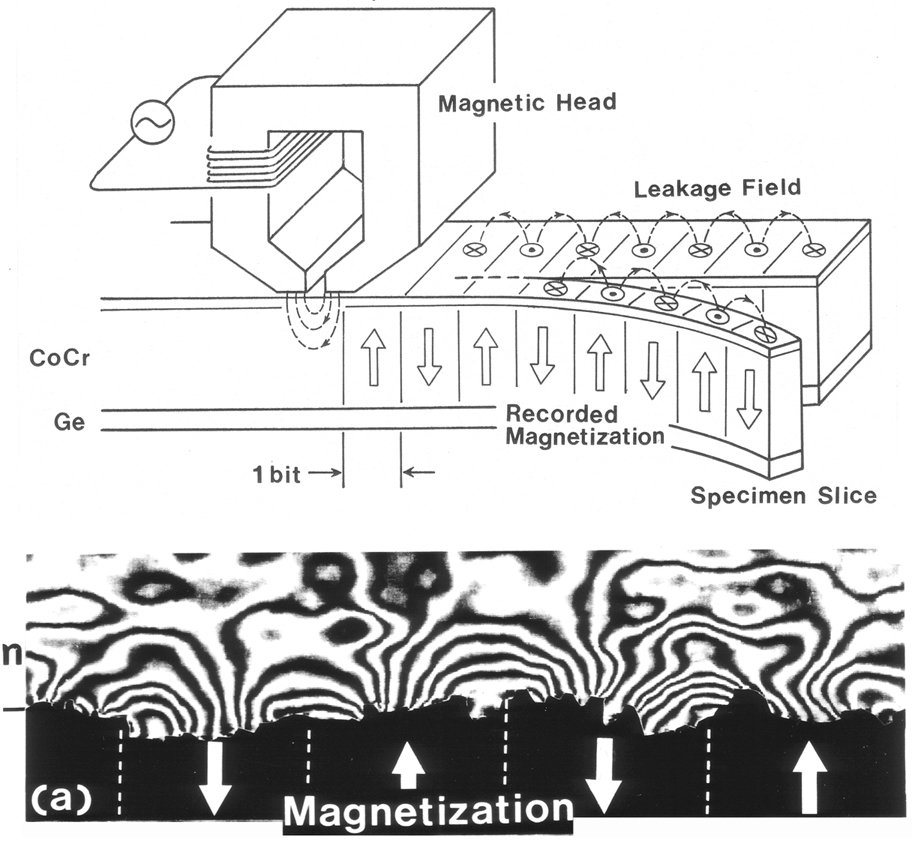 干渉顕微鏡像
面内磁気記録
電子線ホログラフィ
ものの大きさ
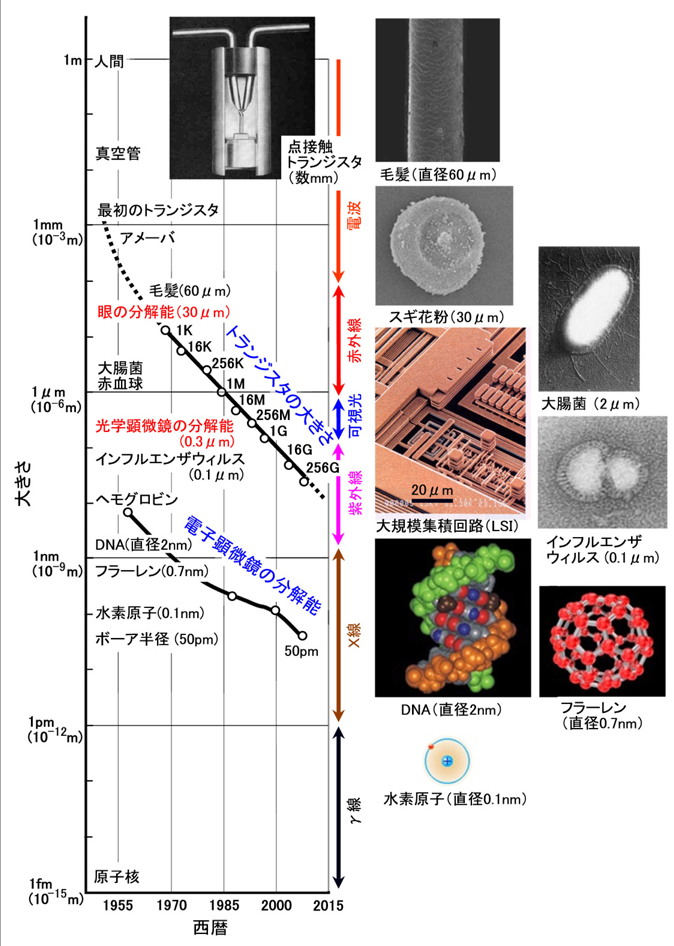 １ナノメートル
＝10-9 m
＝１０億分の１
　　メートル
我々の体や日常生活は
ナノメートルの世界の
上に築かれている。
ナノメートルをのぞく
顕微鏡
長谷川 修司
「見えないものをみる」
東京大学出版会 2008年
The Nobel Prize in Physics 1986
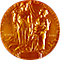 走査トンネル顕微鏡（ＳＴＭ）の設計
電子光学の基礎研究と
最初の電子顕微鏡の設計
Scanning Tunneling Microscope
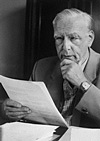 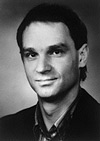 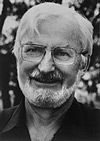 ルスカ
ビニッヒ
ローラー
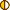 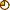 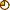 Ernst Ruska
Heinrich Rohrer
Gerd Binnig
Fritz-Haber-Institut 
独
b. 1906
d. 1988
IBM, Zurich
スイス
b. 1933
IBM, Zurich
独
b. 1947
電子顕微鏡
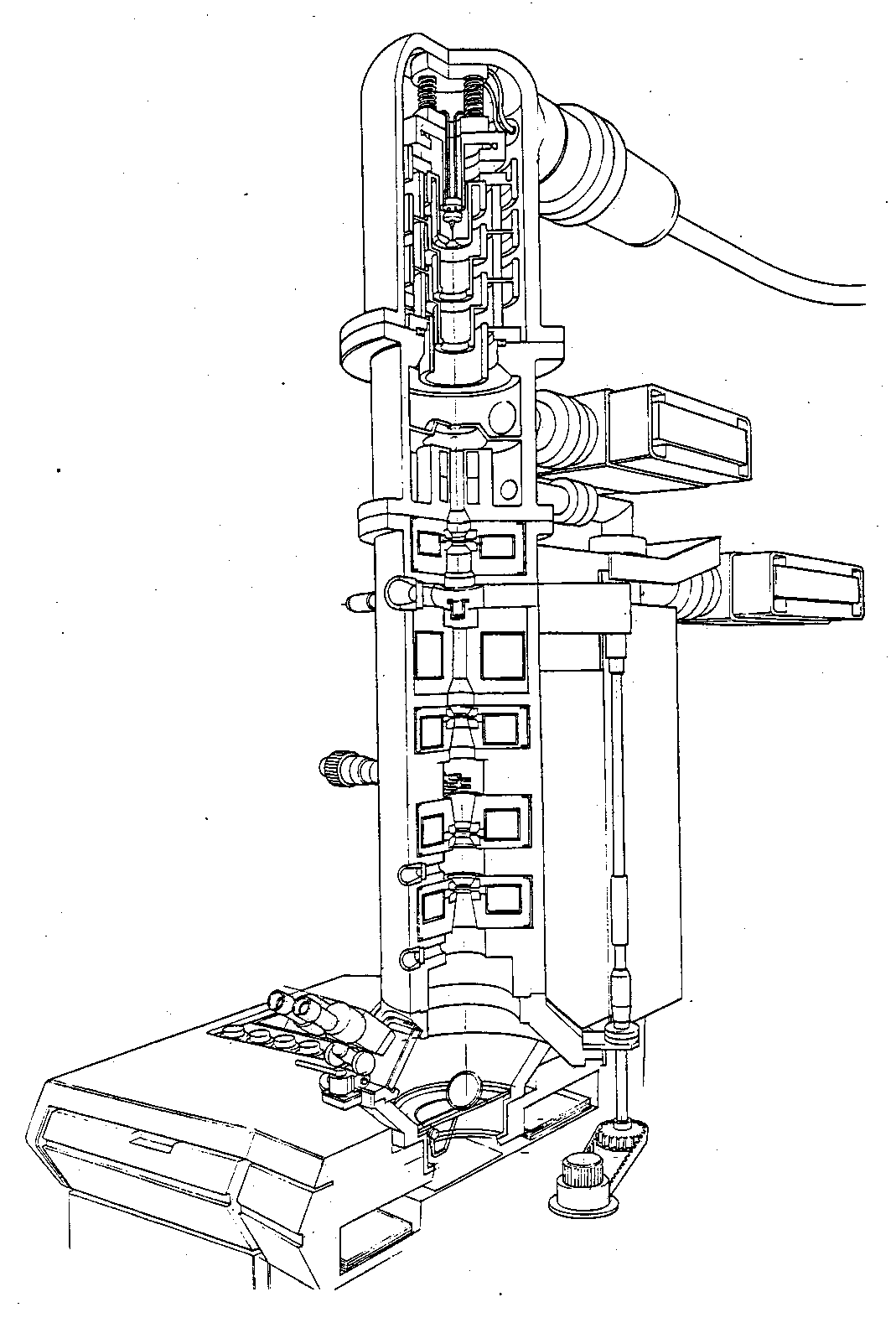 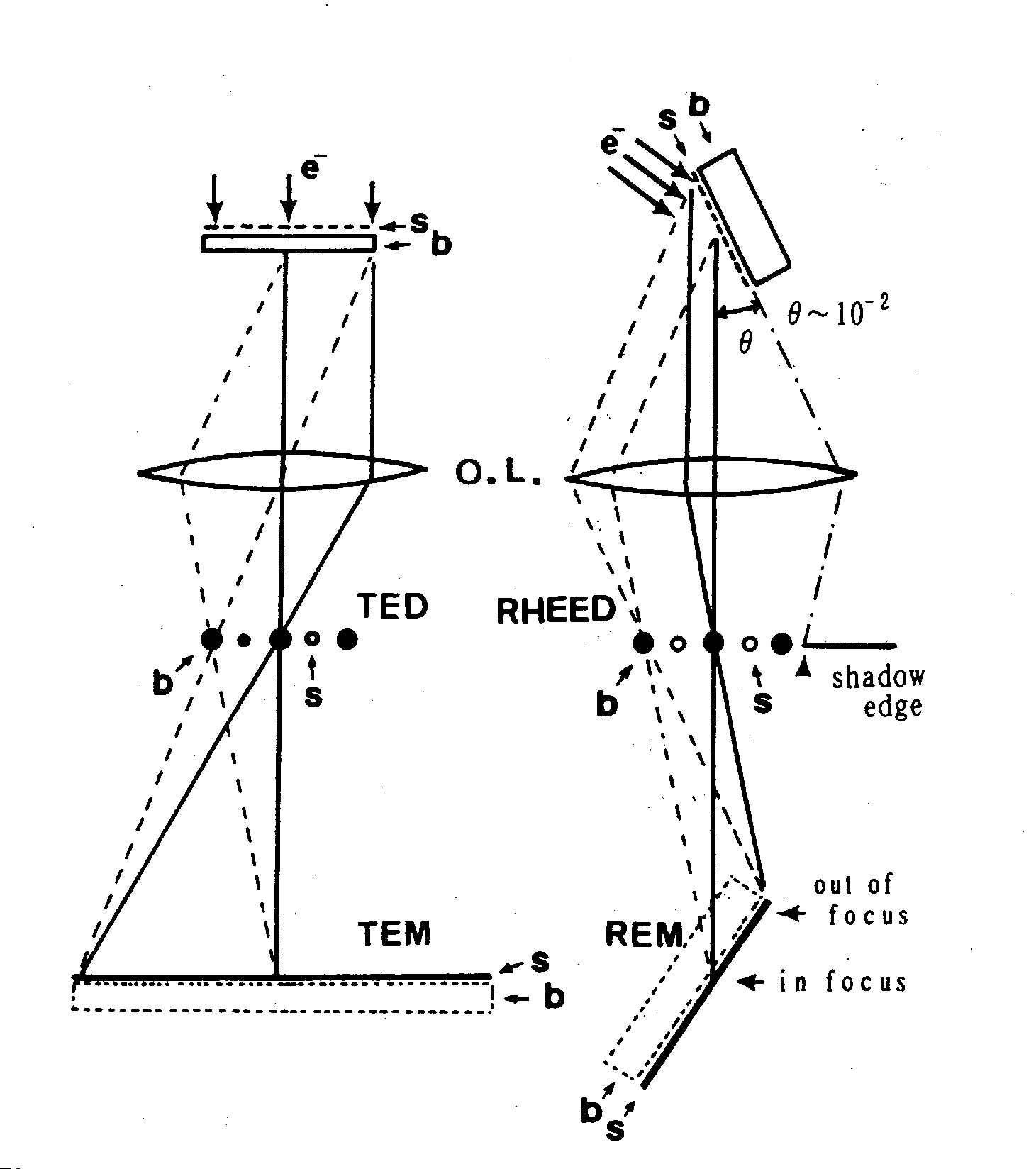 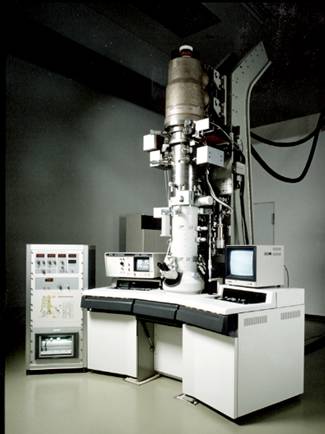 電子銃
試料
加速管
対物レンズ
コンデンサー
レンズ
回折パターン
試料
対物レンズ
中間レンズ
第１投射レンズ
実像
第２投射レンズ
フィルム
分解能
フィルム
日立　外村彰氏提供
１９３４　Ｅ．Ruska   電子顕微鏡の分解能が光学顕微鏡を凌駕
大腸菌
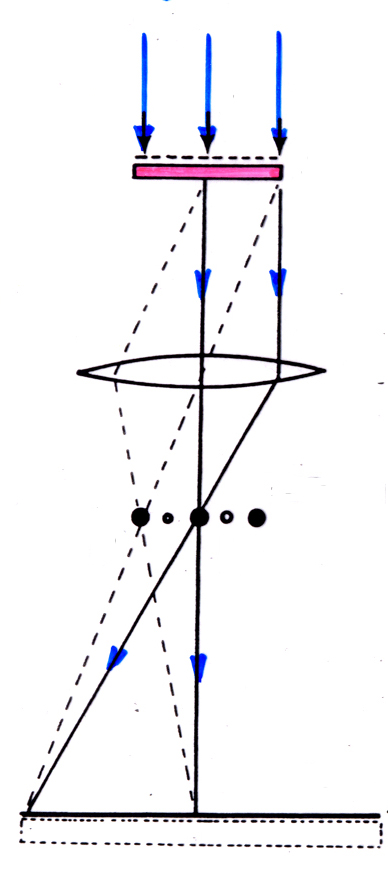 光学顕微鏡
電子顕微鏡
光または電子
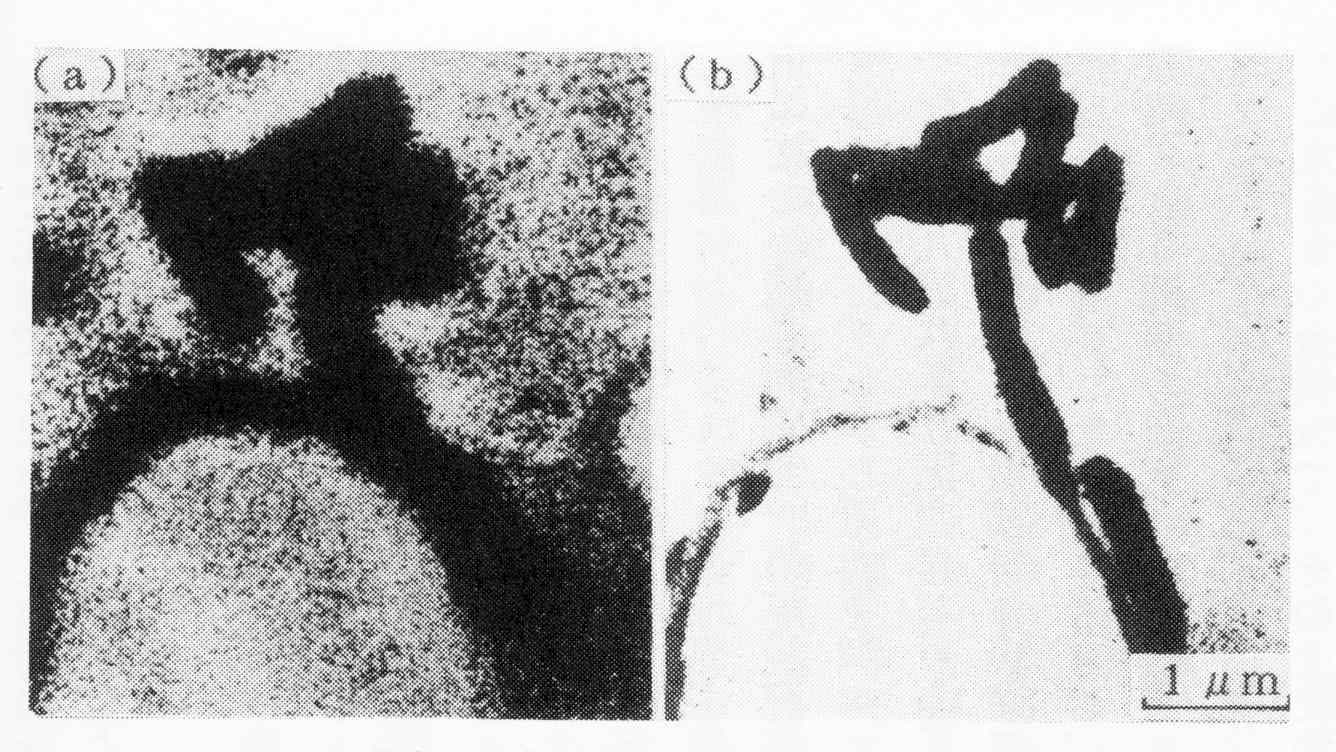 試料
レンズ
焦点
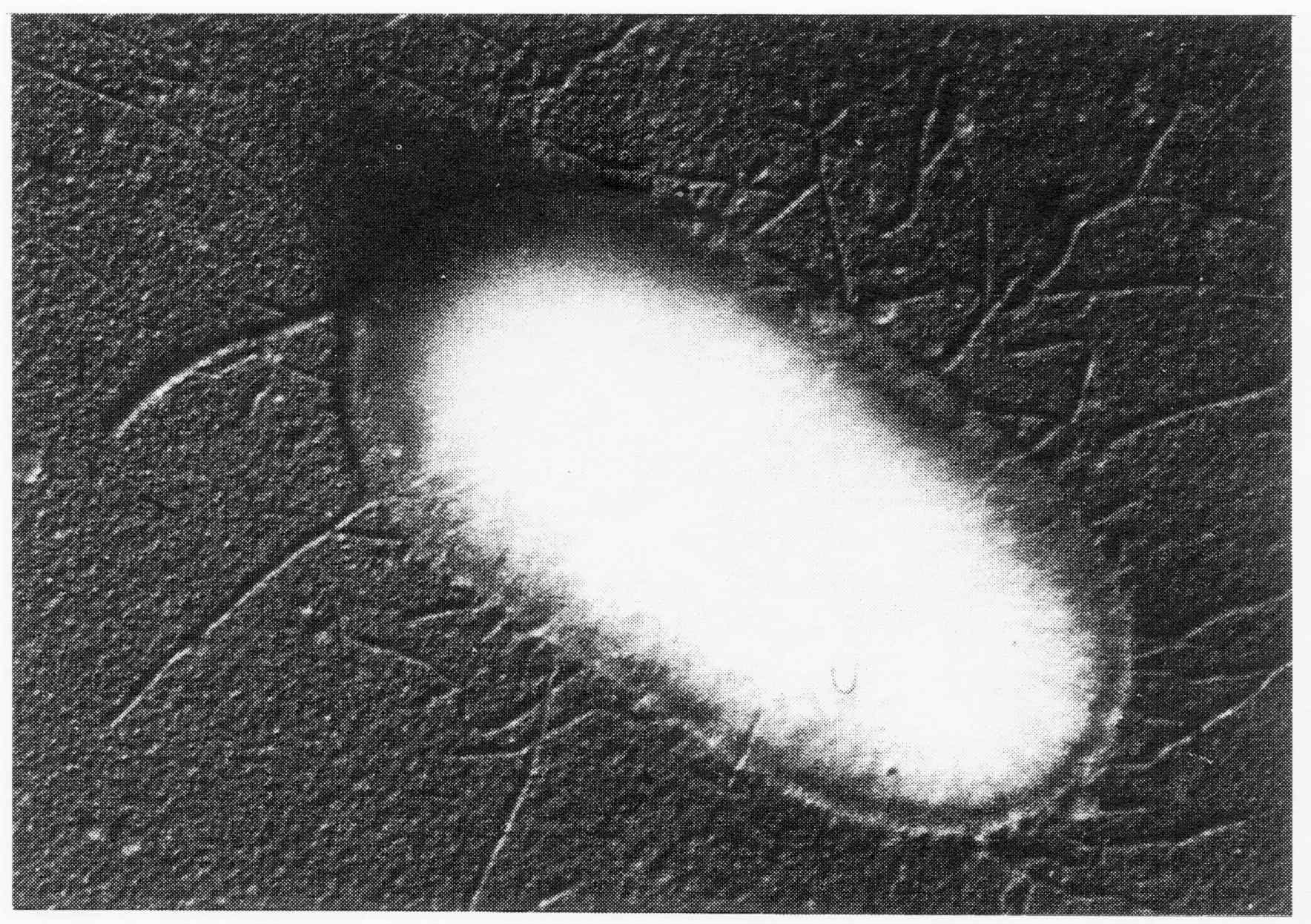 拡大像
現代の電顕で見た大腸菌
カーボンナノチューブ
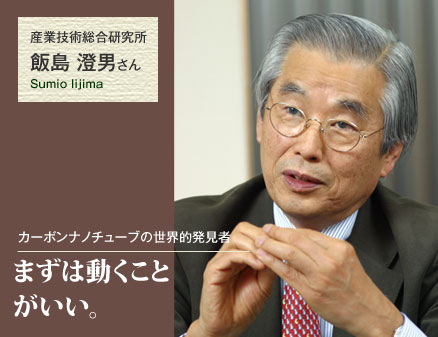 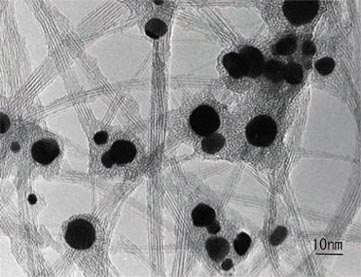 飯島澄男
単層
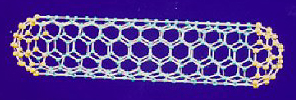 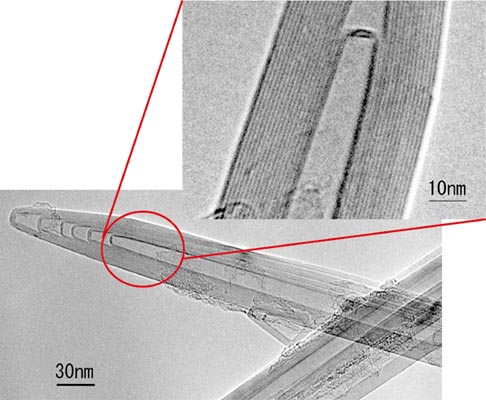 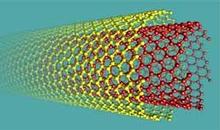 多層
The Nobel Prize in Physics 1986
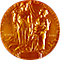 走査トンネル顕微鏡（ＳＴＭ）の設計
電子光学の基礎研究と
最初の電子顕微鏡の設計
Scanning Tunneling Microscope
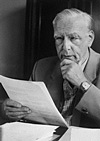 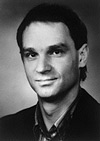 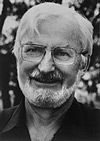 ルスカ
ビニッヒ
ローラー
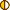 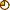 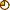 Ernst Ruska
Heinrich Rohrer
Gerd Binnig
Fritz-Haber-Institut 
独
b. 1906
d. 1988
IBM, Zurich
スイス
b. 1933
IBM, Zurich
独
b. 1947
BinnigとRohrerによる最初のＳＴＭ（走査トンネル顕微鏡）
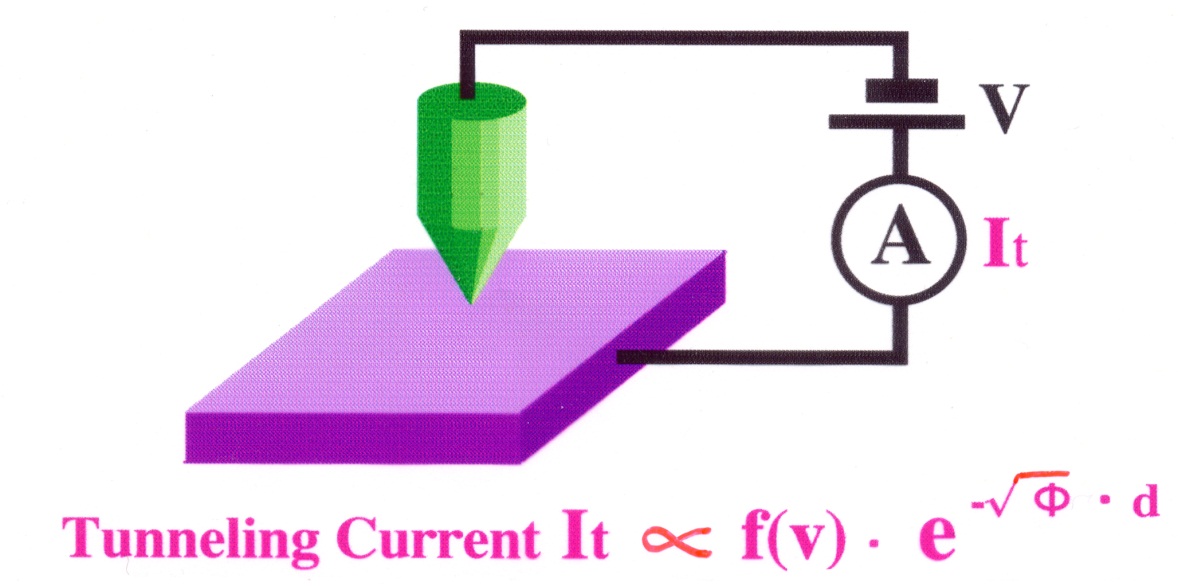 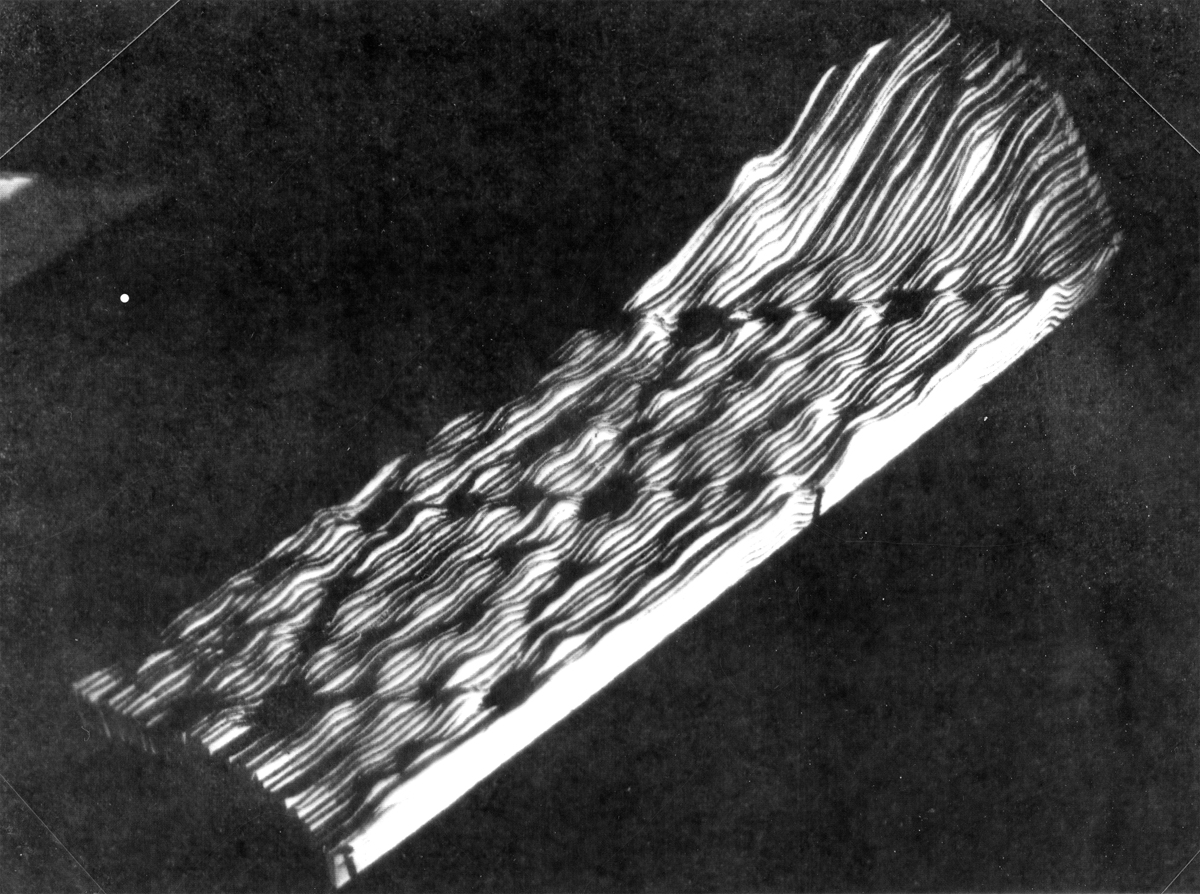 トンネル電流
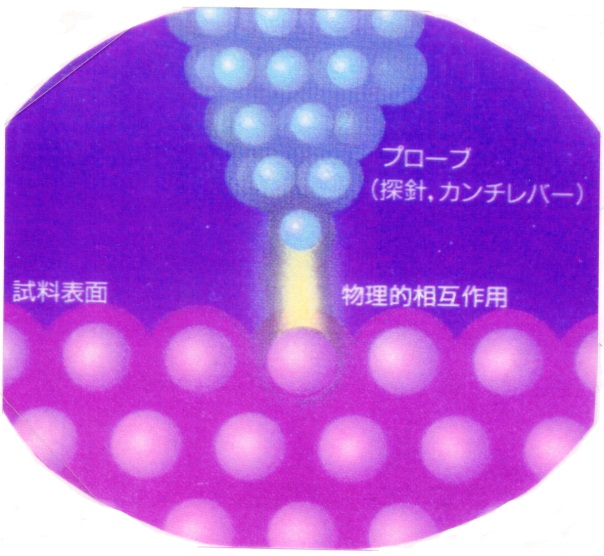 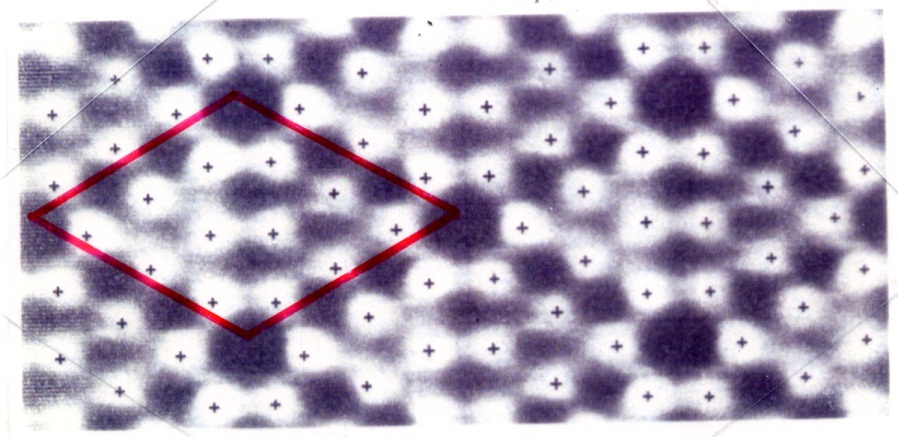 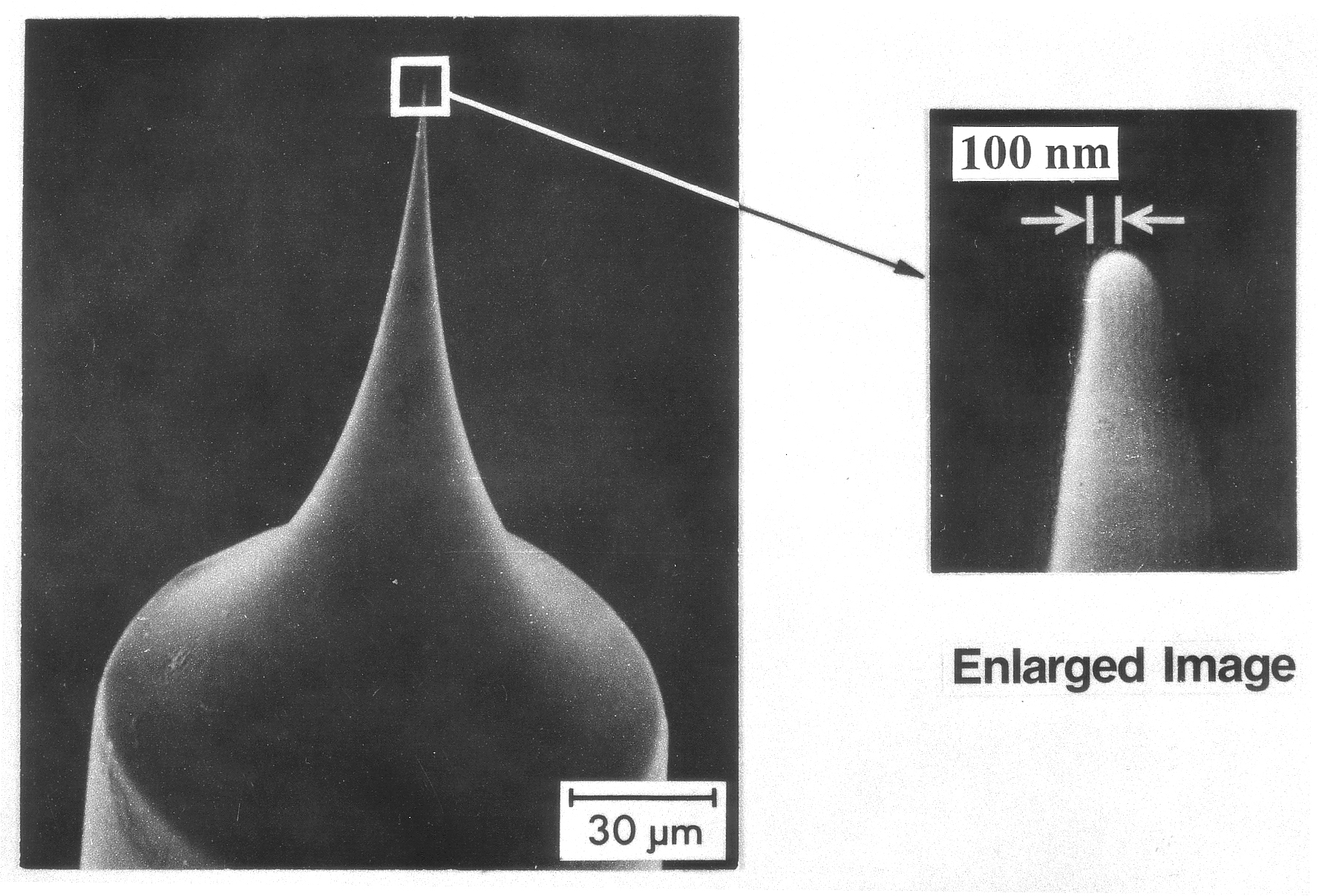 Si(111)-7×7 清浄表面のＳＴＭ像。
原子一個一個が輝点として分解されている。
STM針の走査
ＳＥＭ像
（走査電子顕微鏡）
トンネル電流が
一定になるように
針を上げ下げ
している。
針は試料に
接触していない。
Bert Voigtländer (Jülich, Germany)
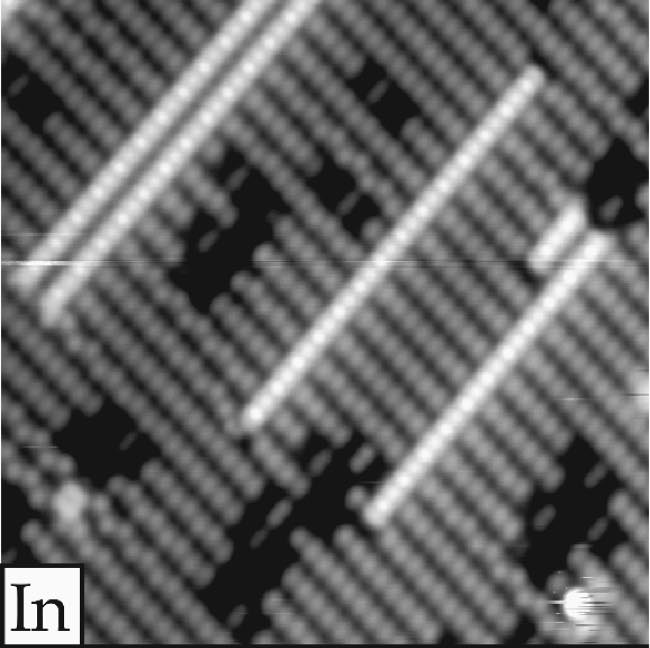 ＳＴＭ像いろいろ
Ag原子数個のクラスター / Si(111)
電子雲が見える
Tosch & Neddermeyer
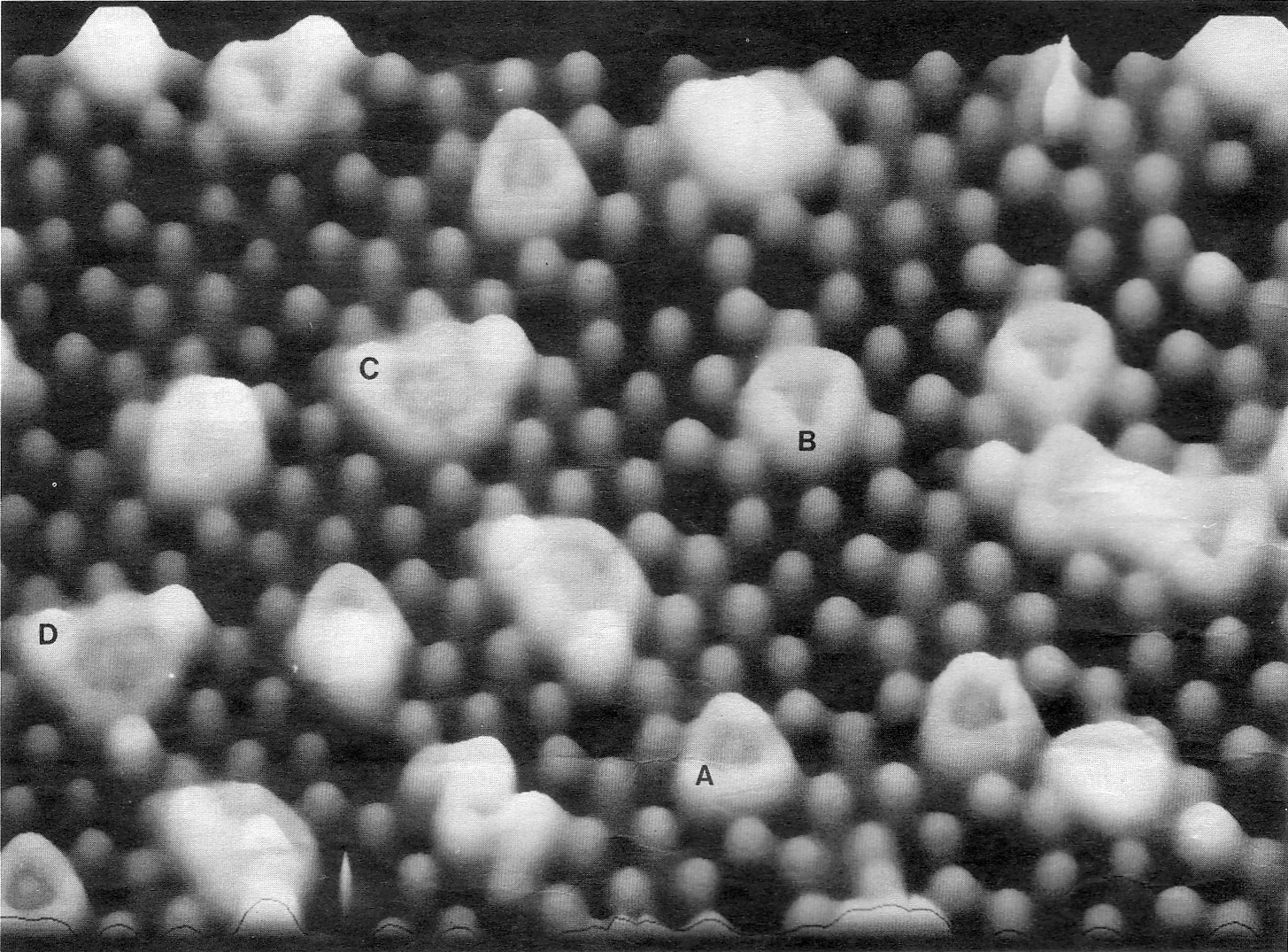 J. Nogami, et al.
In 単原子鎖 / Si(001)
個々の原子が見える
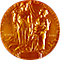 The Nobel Prize in Physics 1973
トンネル効果の発見
半導体内で
超伝導体内で
ジョセフソン効果の理論的予測
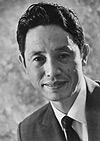 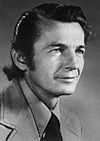 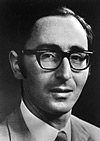 Brian D. Josephson
Ivar Giaever
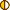 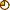 Leo Esaki
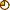 Japan                             USA                                     United Kingdom 
          IBM                      General Electric Company         University of Cambridge 
         b. 1925                        b. 1929                                       b. 1940
2次元 気体-液体 相転移
C. Liu, et al., 
Phys. Rev. B 71, 041310(R) (2005)
Cs 吸着原子 on Si(111)-√3×√3-Ag 表面 ⇒ STM at 65 K
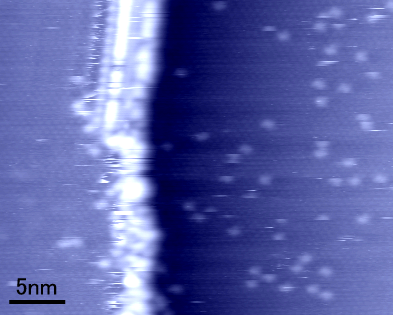 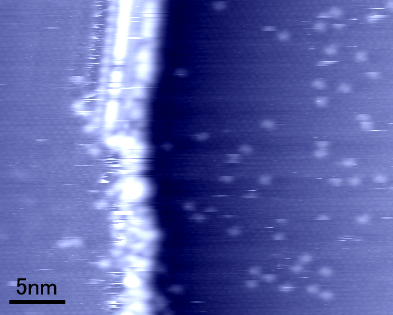 2次元気体
Cs 吸着量=0.01 原子層
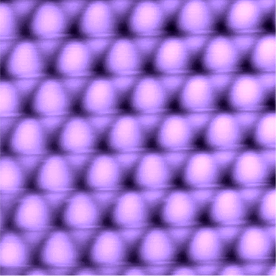 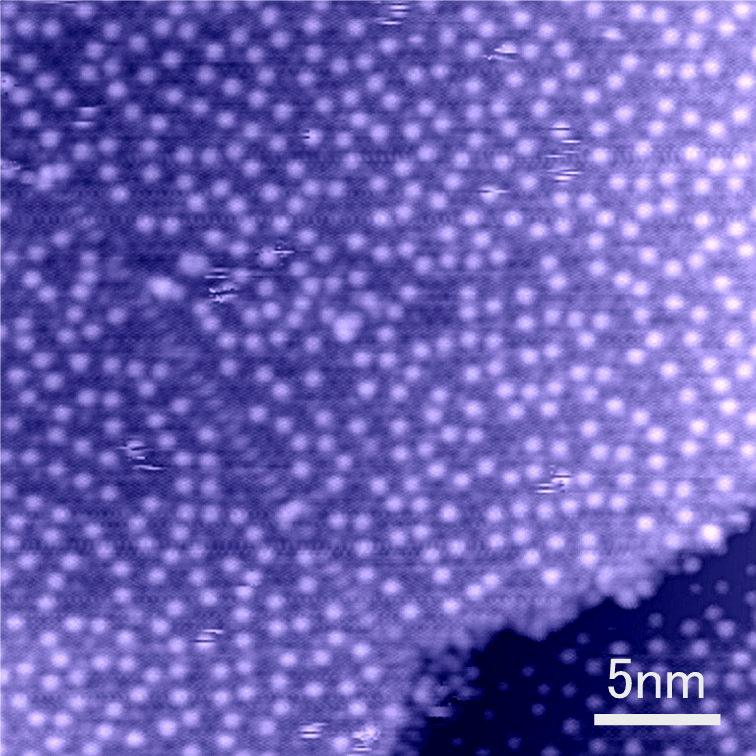 2次元液体
Cs 吸着量=0.08 原子層
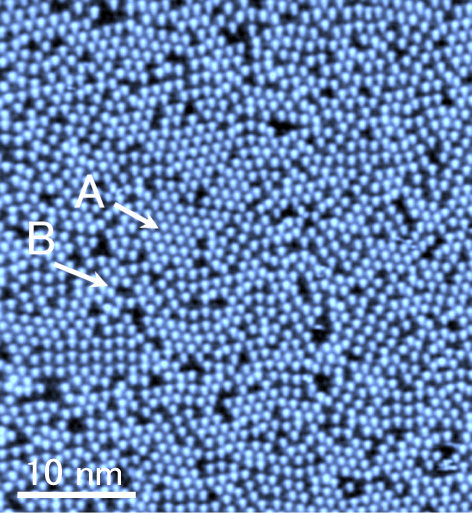 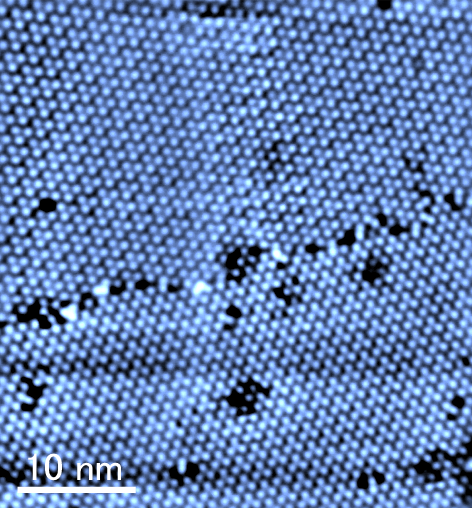 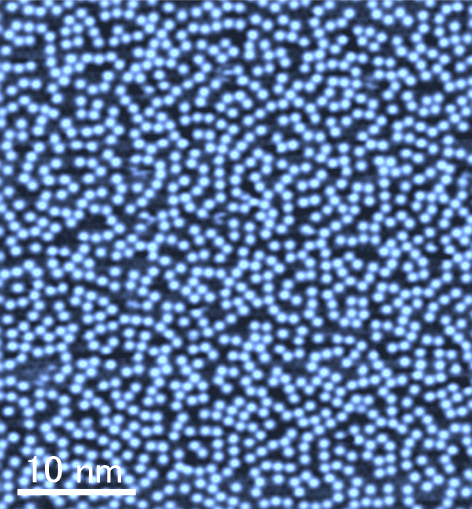 0.12 原子層
0.14 原子層
0.09 原子層
FT
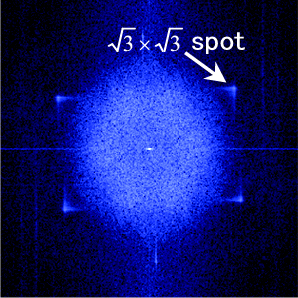 FT
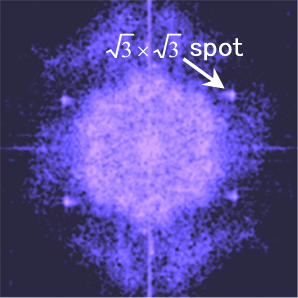 FT
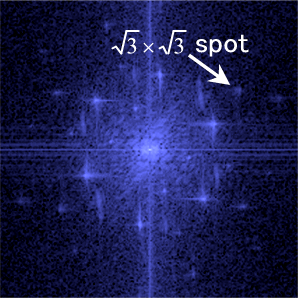 固体相
中間相
結晶化 (核形成と成長過程)
融解 (２次元結晶の)
2次元 液体-固体 相転移
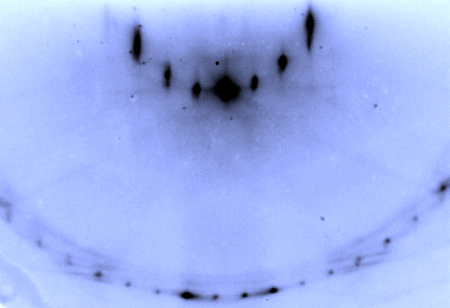 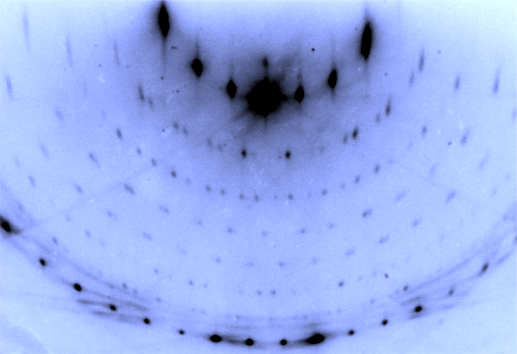 C. Liu, et al., Phys. Rev. B 71,041310R (2005).
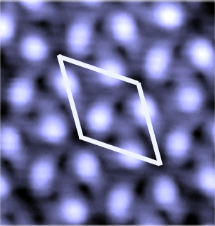 √21×√21
液体相
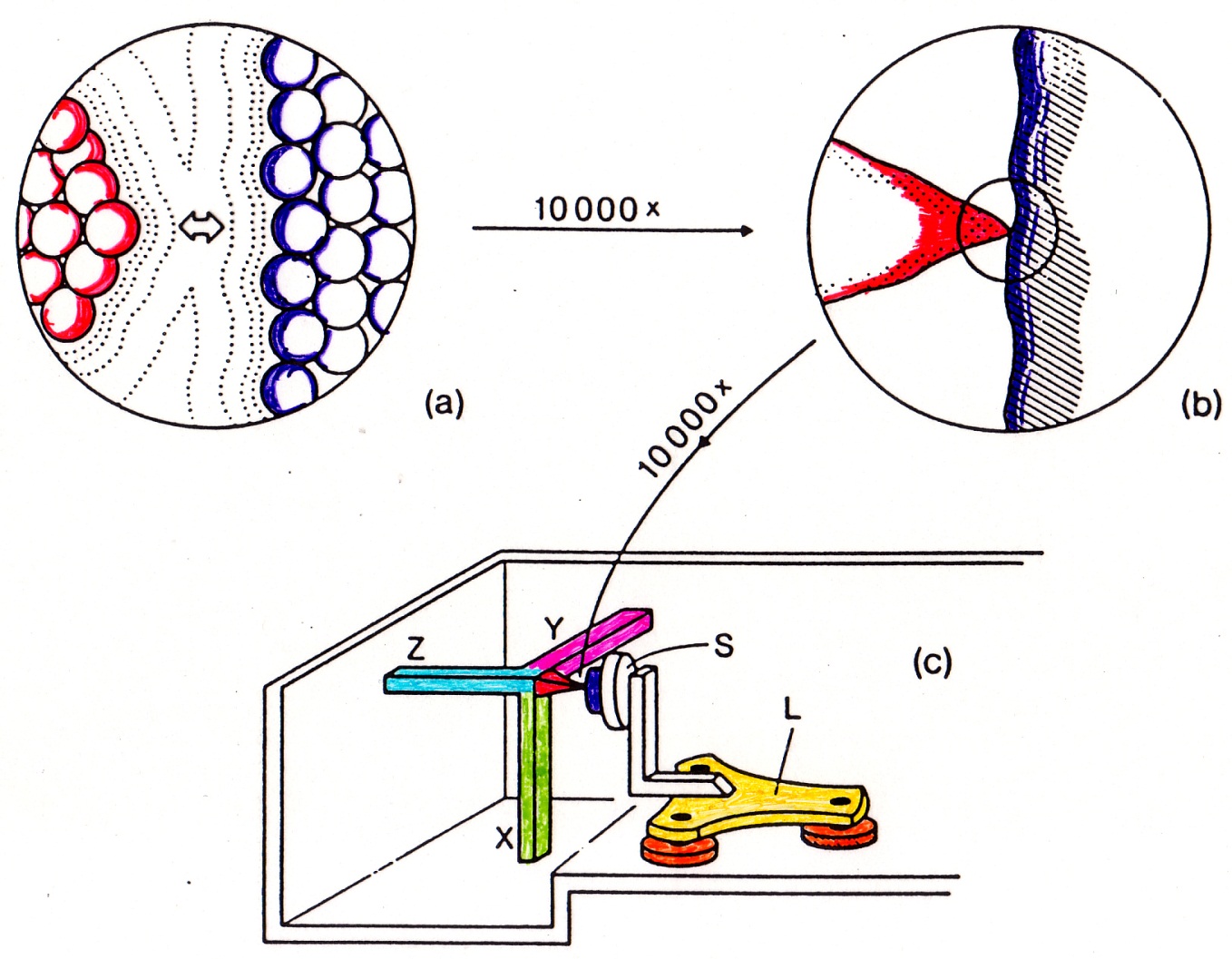 試料
BinnigとRohrer の最初のSTM装置
大英博物館に展示
探針
Tip
圧電結晶
(ピエゾ素子)
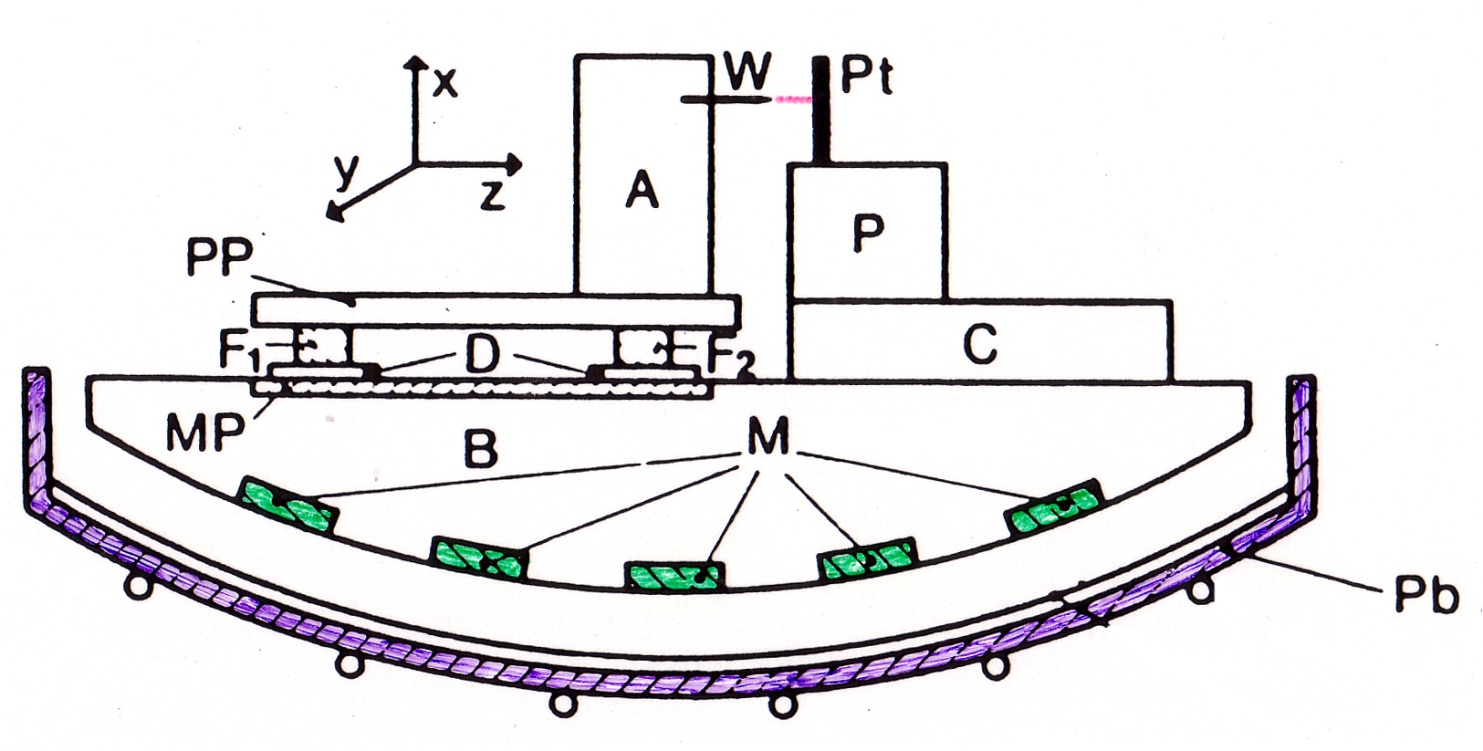 尺取虫機構
超伝導鉛のマイスナー効果に
よって実験装置全体を浮上させ
て、除振した。
永久磁石
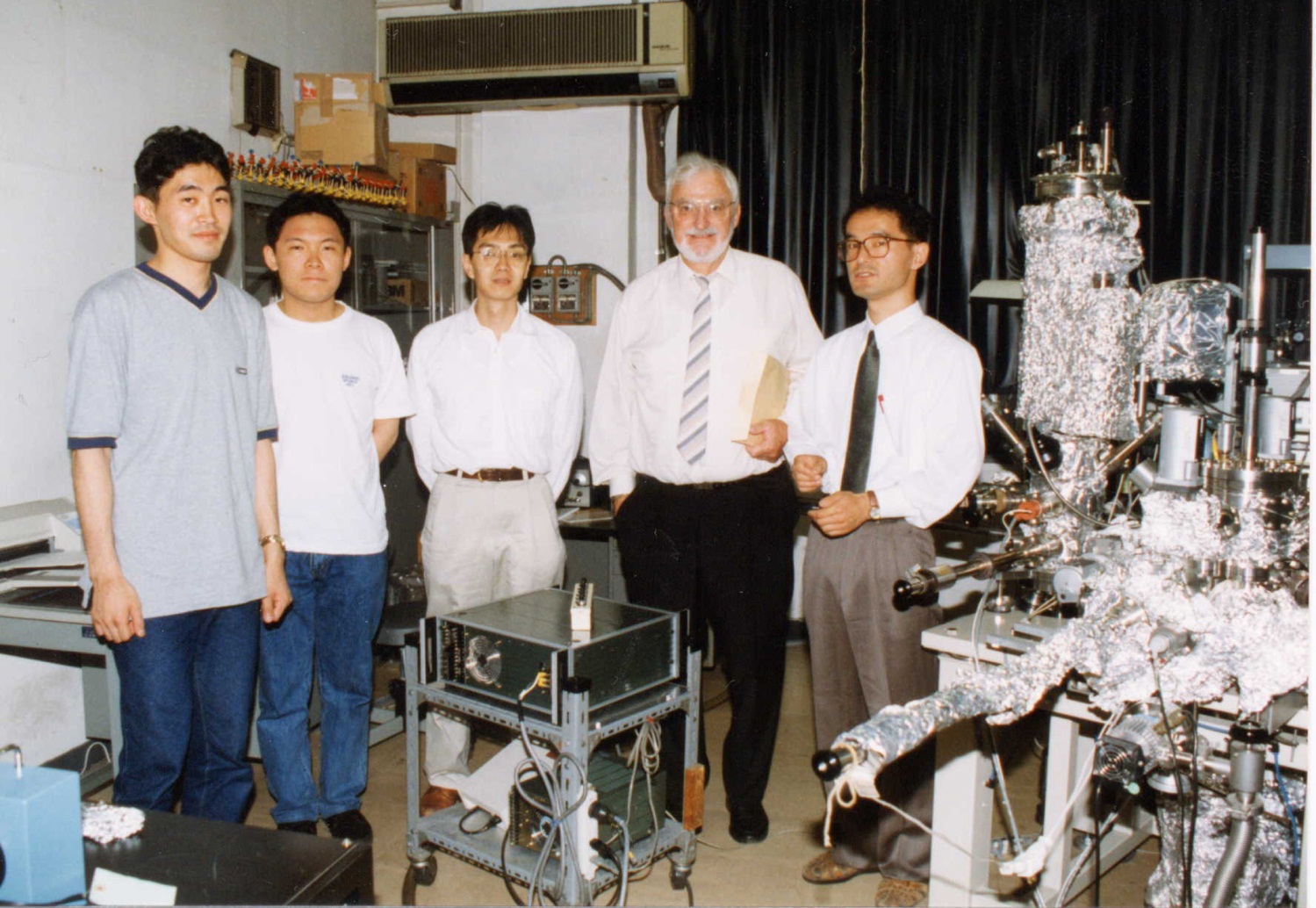 Heinrich Rohrer            visited us.
1994
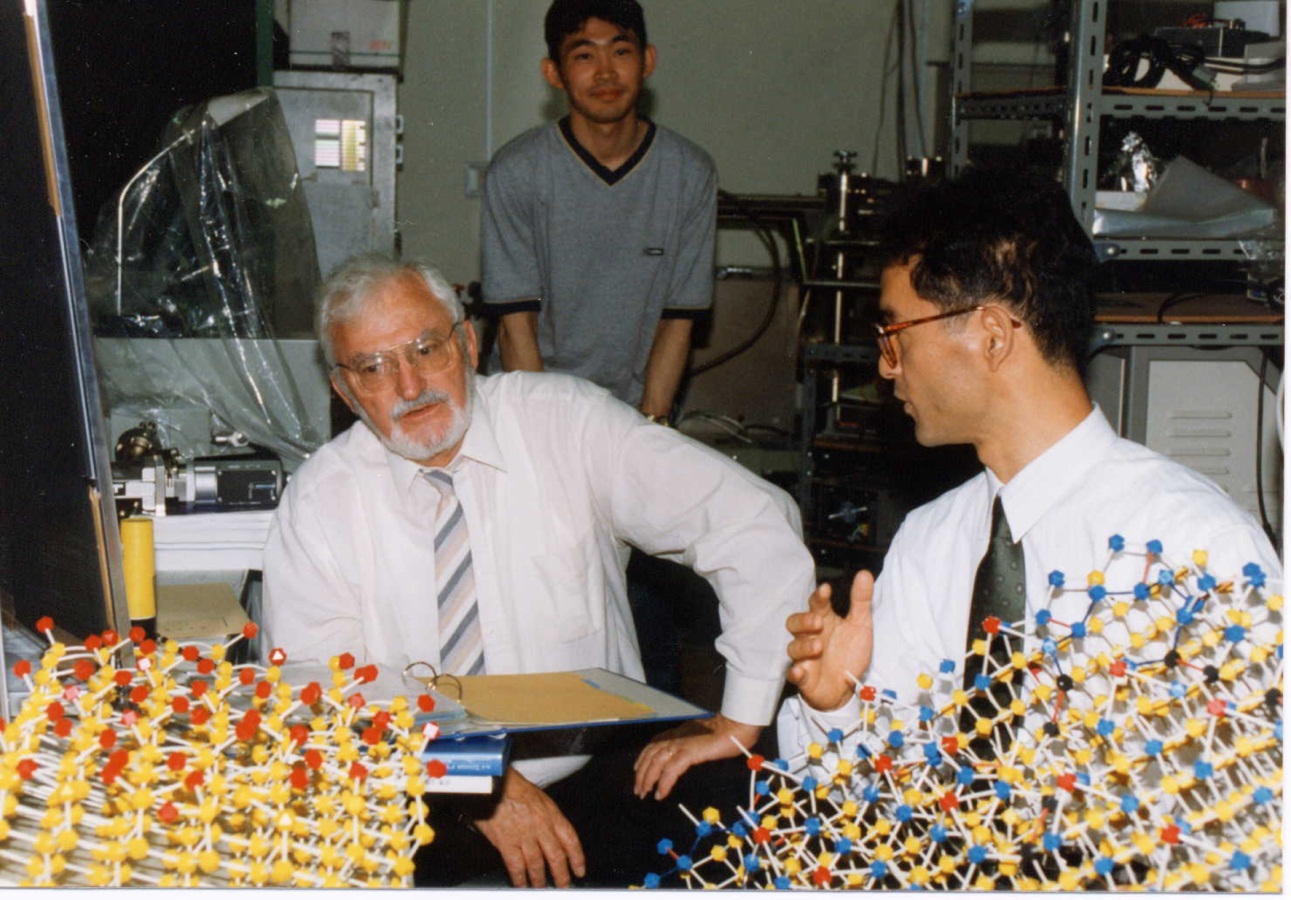 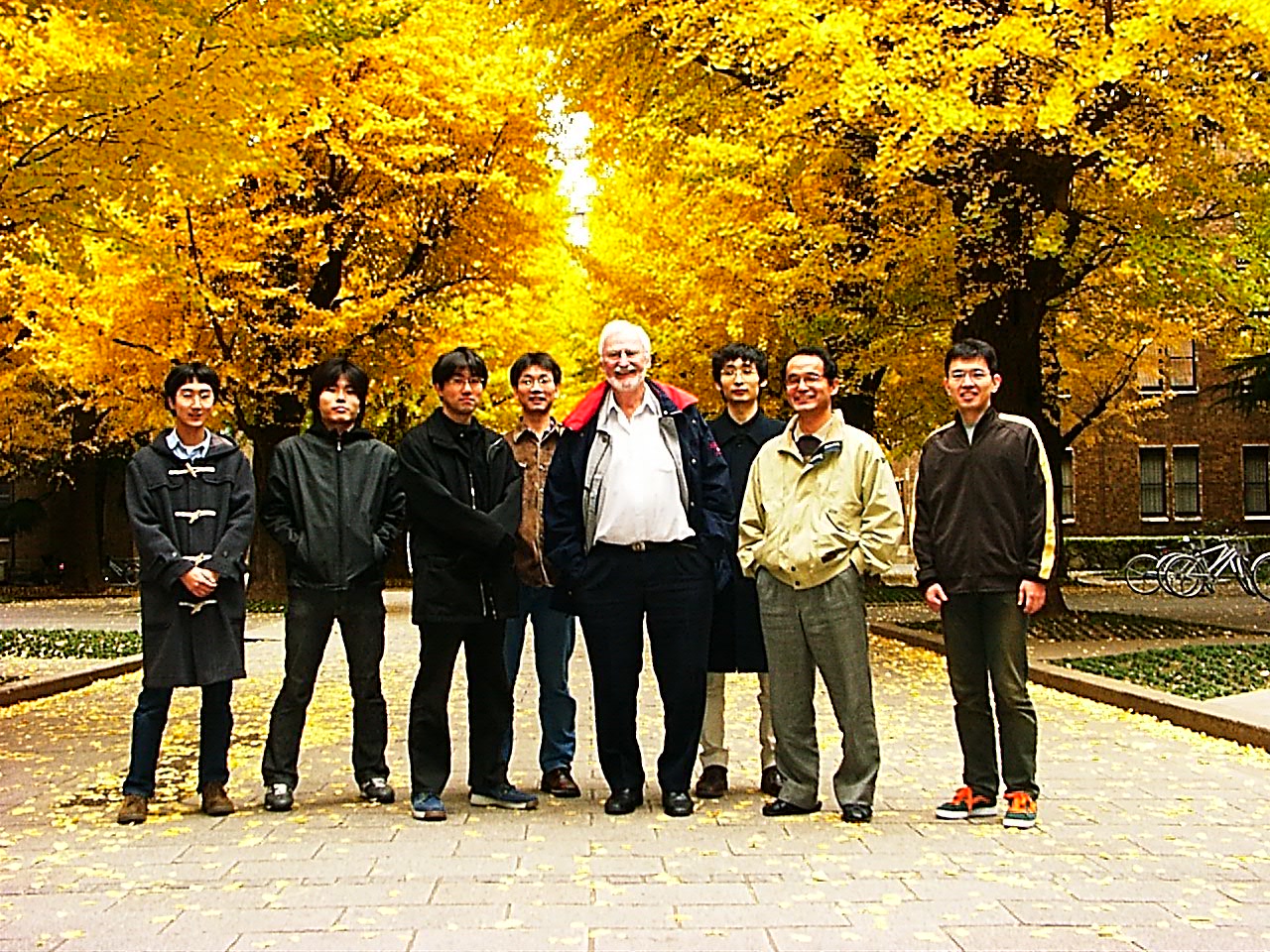 2002
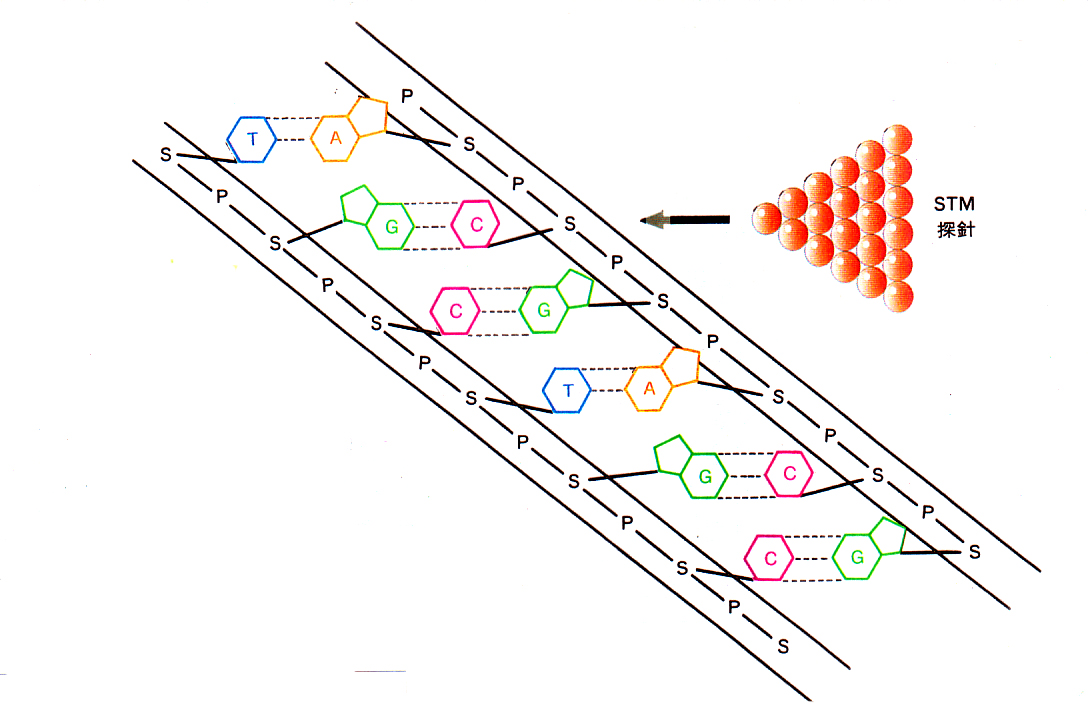 アデニン
チミン
シトシン
グアニン
DNA
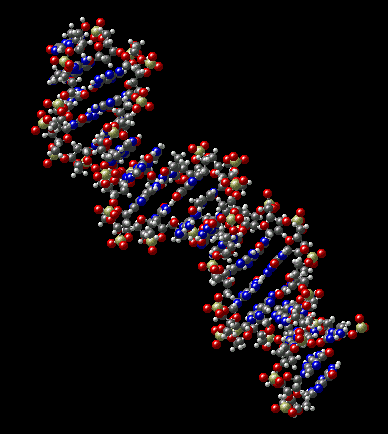 DNAの直接観察
P. G. Arscott, et al., 
Nature 339 (1989) 484
STM像
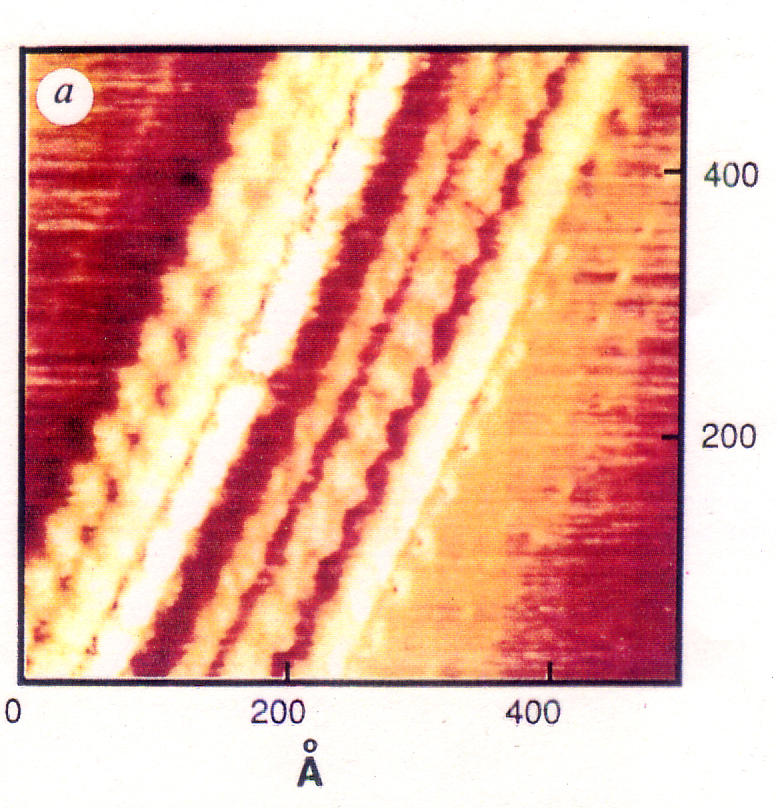 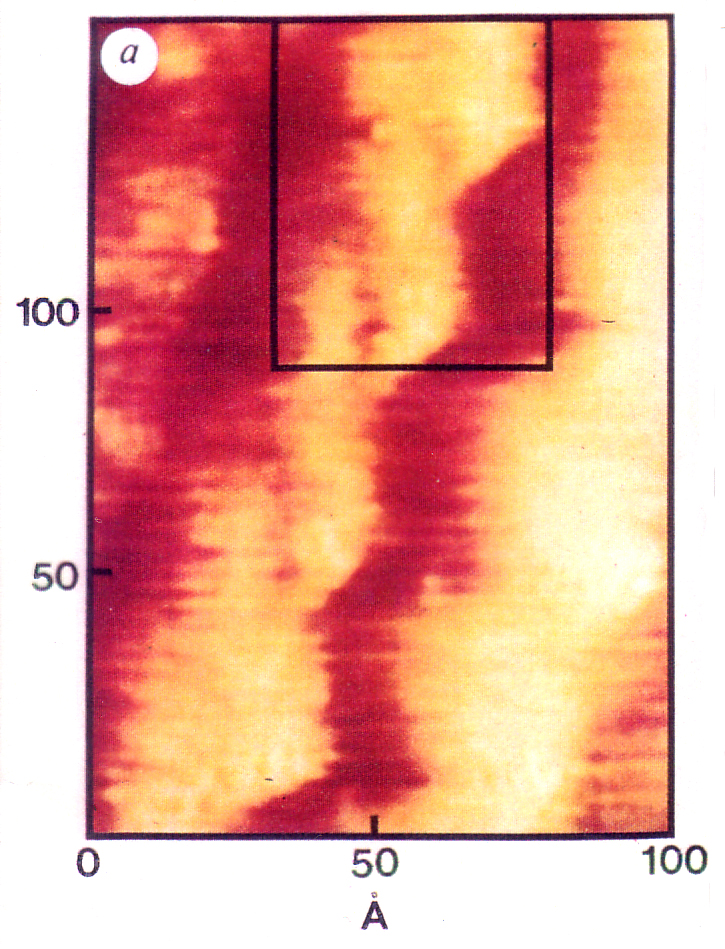 透過電子顕微鏡像
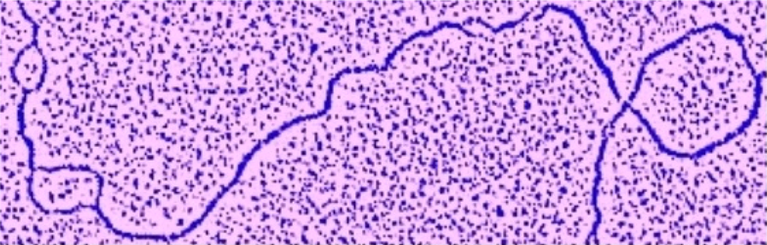 １本鎖DNAのSTM観察 ―塩基配列の直接観察―
田中裕行、川合知二, Nature Nanotechnology 4, 518 (2009).
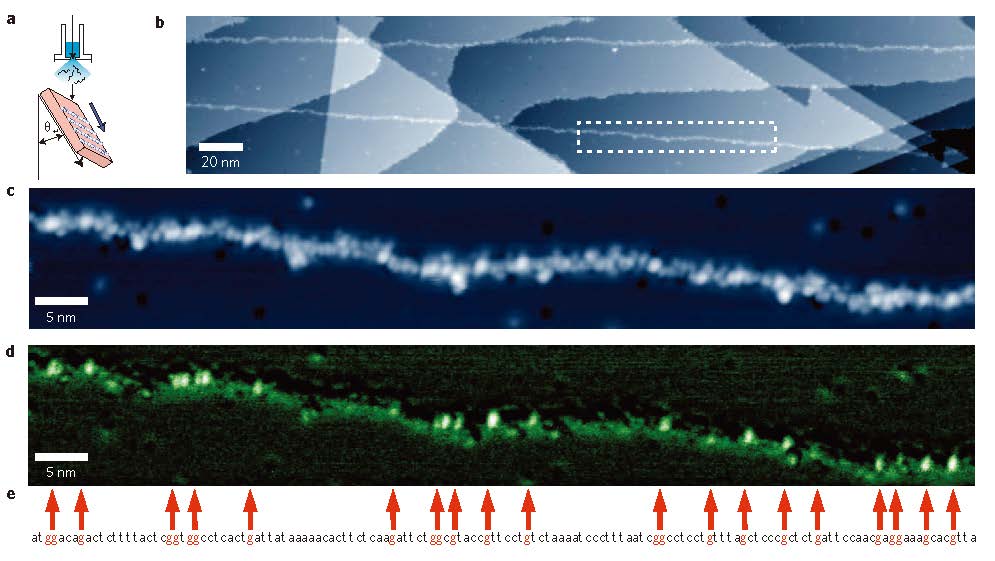 電圧を調節すると、グアニン分子だけが光ってみえる
　　　　　　　　　　　　　　（電子密度の違い）
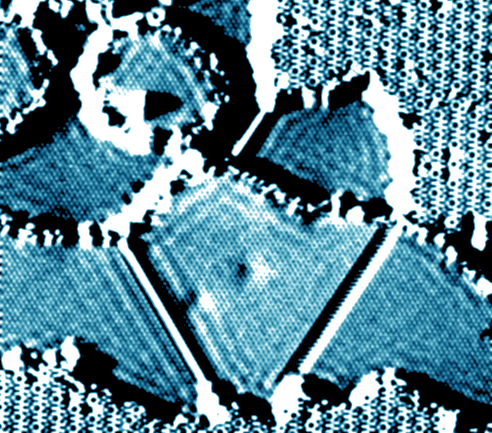 電子の海のさざ波
１原子層のAgが被覆したSi結晶表面
電子の波動関数（の絶対値の２乗）が直接見える!!!
N. Sato, et al., Physical Review B 59, 2035-2039 (1999).
Cu 結晶表面上の電子定在波
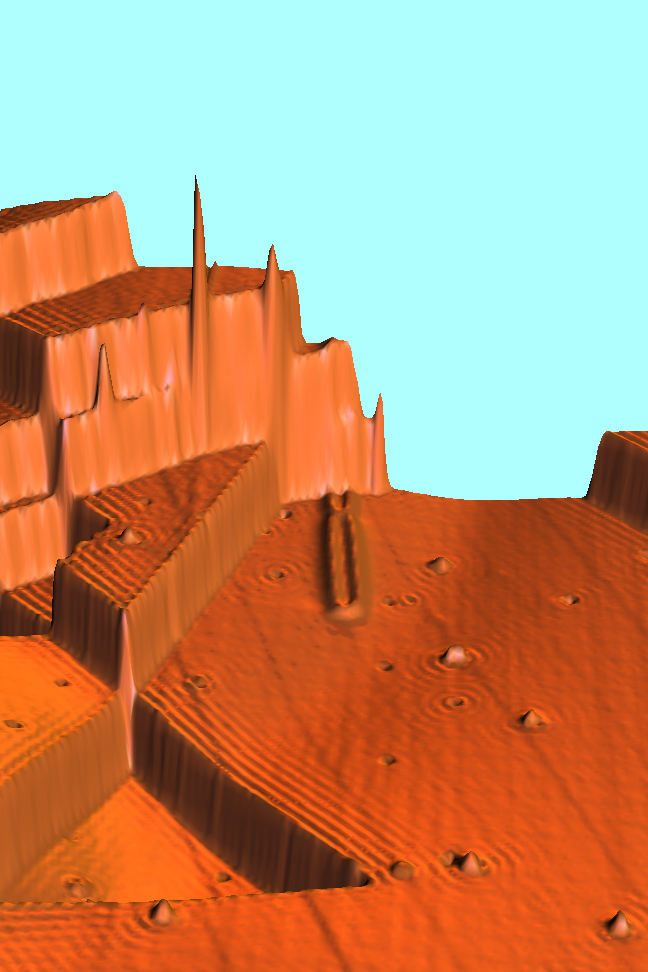 CO分子on Cu結晶表面 
                             at 4 K
Crommie, Lutz, Eigler, Nature 363, 524 (1993).
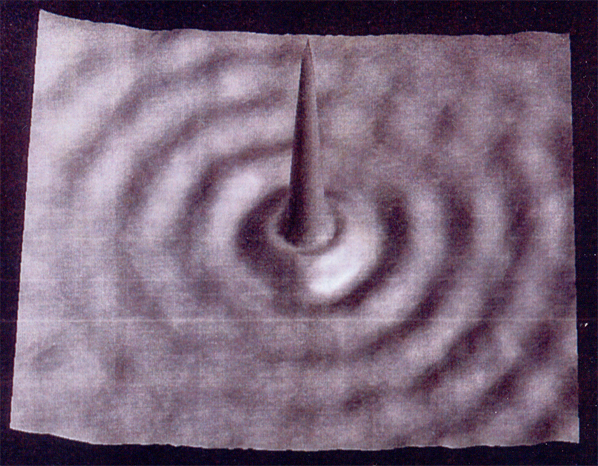 Fe on Cu結晶表面
s-wave
  → 同心円状のさざなみ
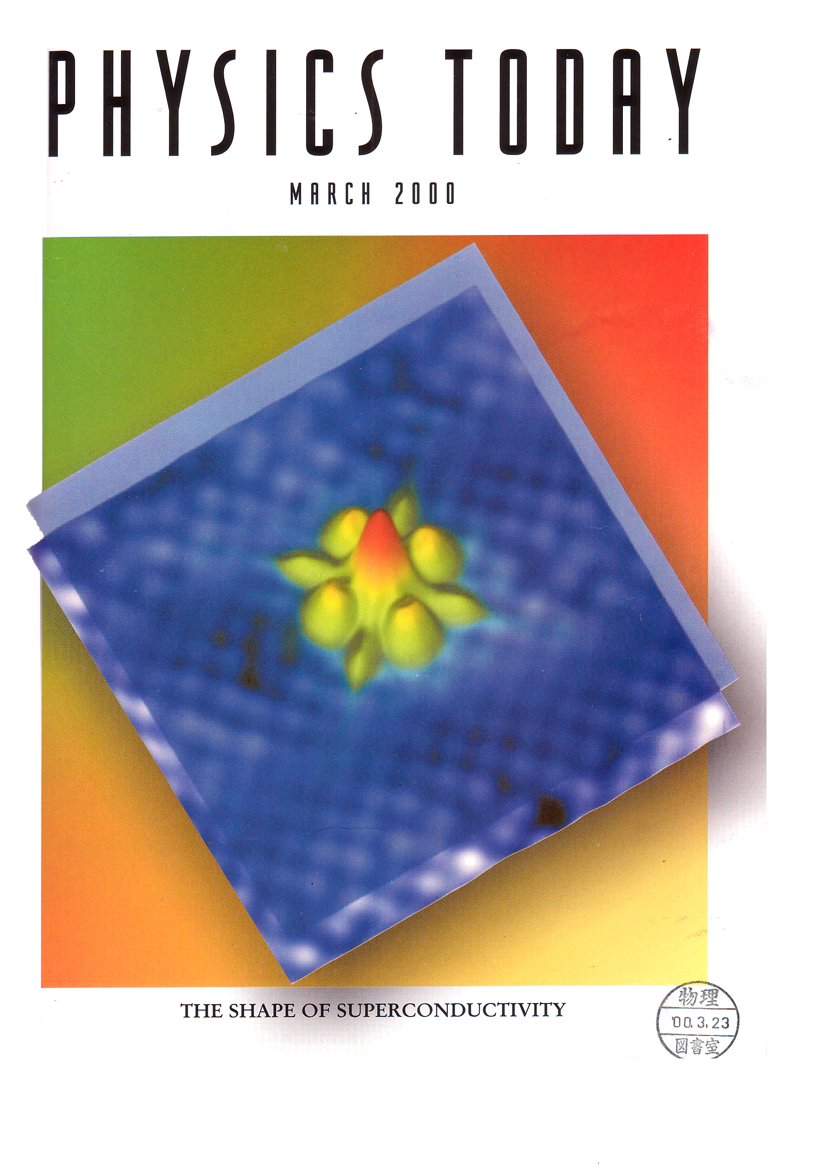 高温超伝導体Bi2Sr2CaCu2O8+δ （BSCCO）の結晶のなかの不純物原子(Zn)
１個 のまわりにできた ”定在波”     → d-wave 超伝導
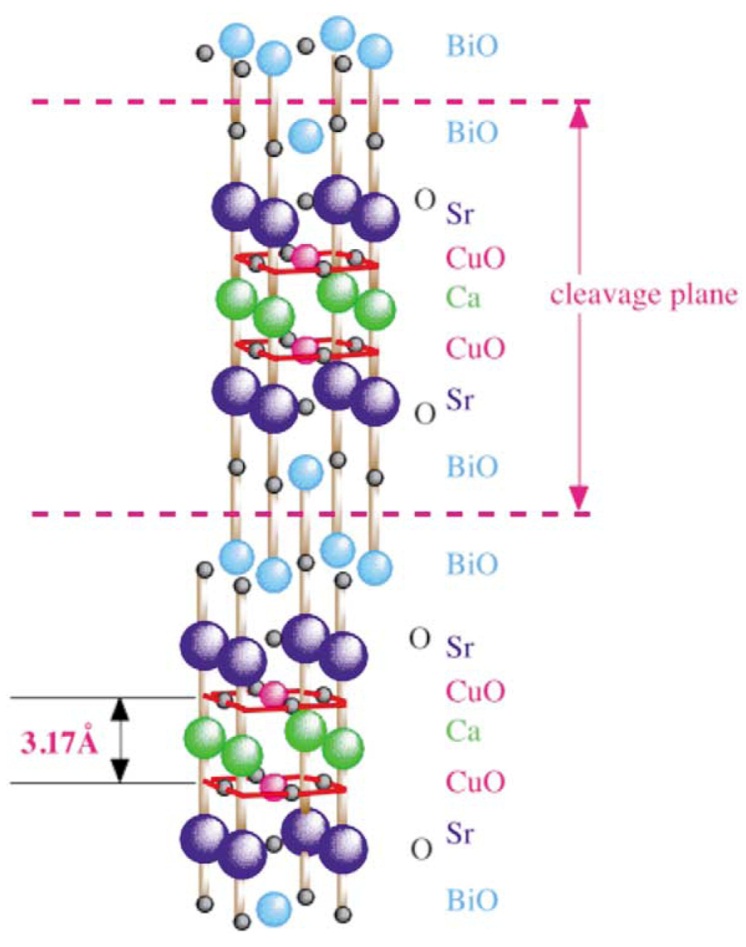 S. H. Pan, et al., 
Nature 403, 746 (2000).
原子操作　Atom Manipulation
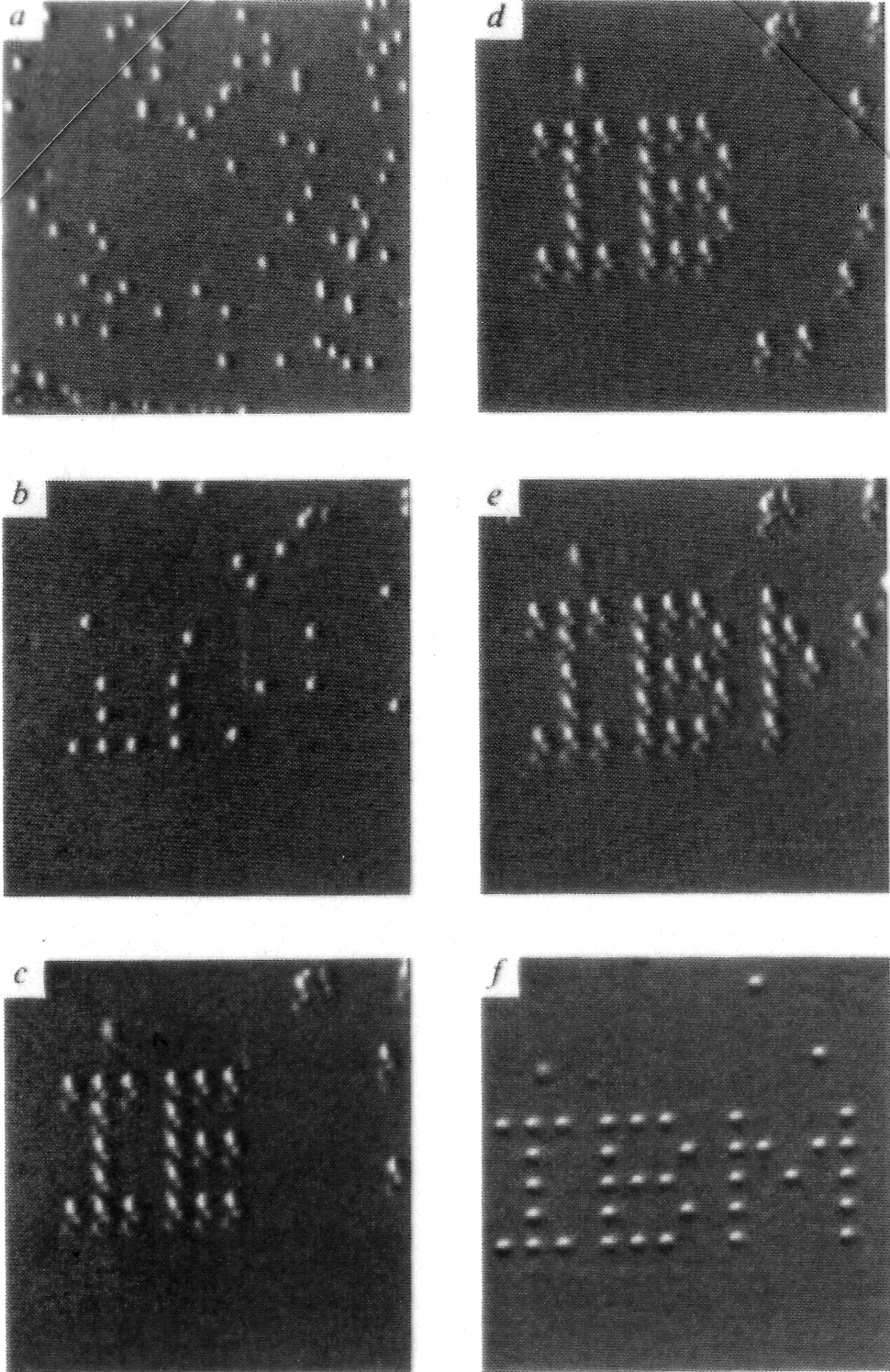 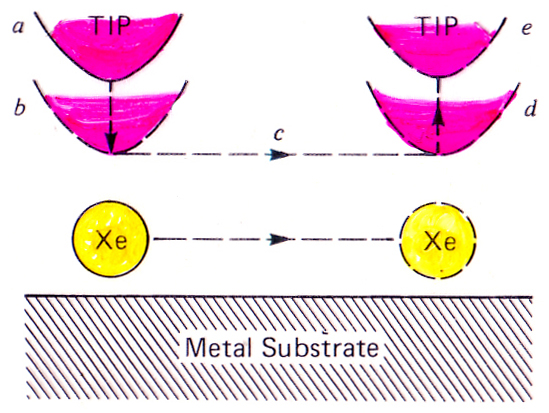 STM探針
Eigler & Schweizer, Nature 344 (1990) 524
Ni 結晶表面に吸着させたXe 原子1個1個を 
STM 探針で自由に動かす


　　　Atom ピンセット
原子操作　長谷川幸雄先生　　　　　　　　　　（東京大学物性研究所）
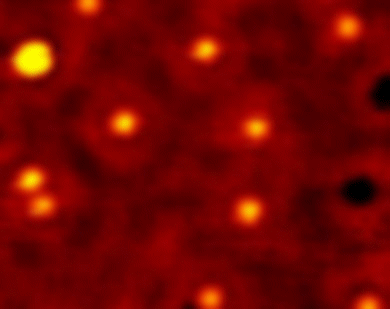 Cu(111)表面上
at 3 K
輝点：Ｃｕ（単）原子
黒点：ＣＯ分子(？)
M. Ono, et al., 
e-J. Surf. Sci. Nanotech. 
Vol. 2 (2004) pp.165-168
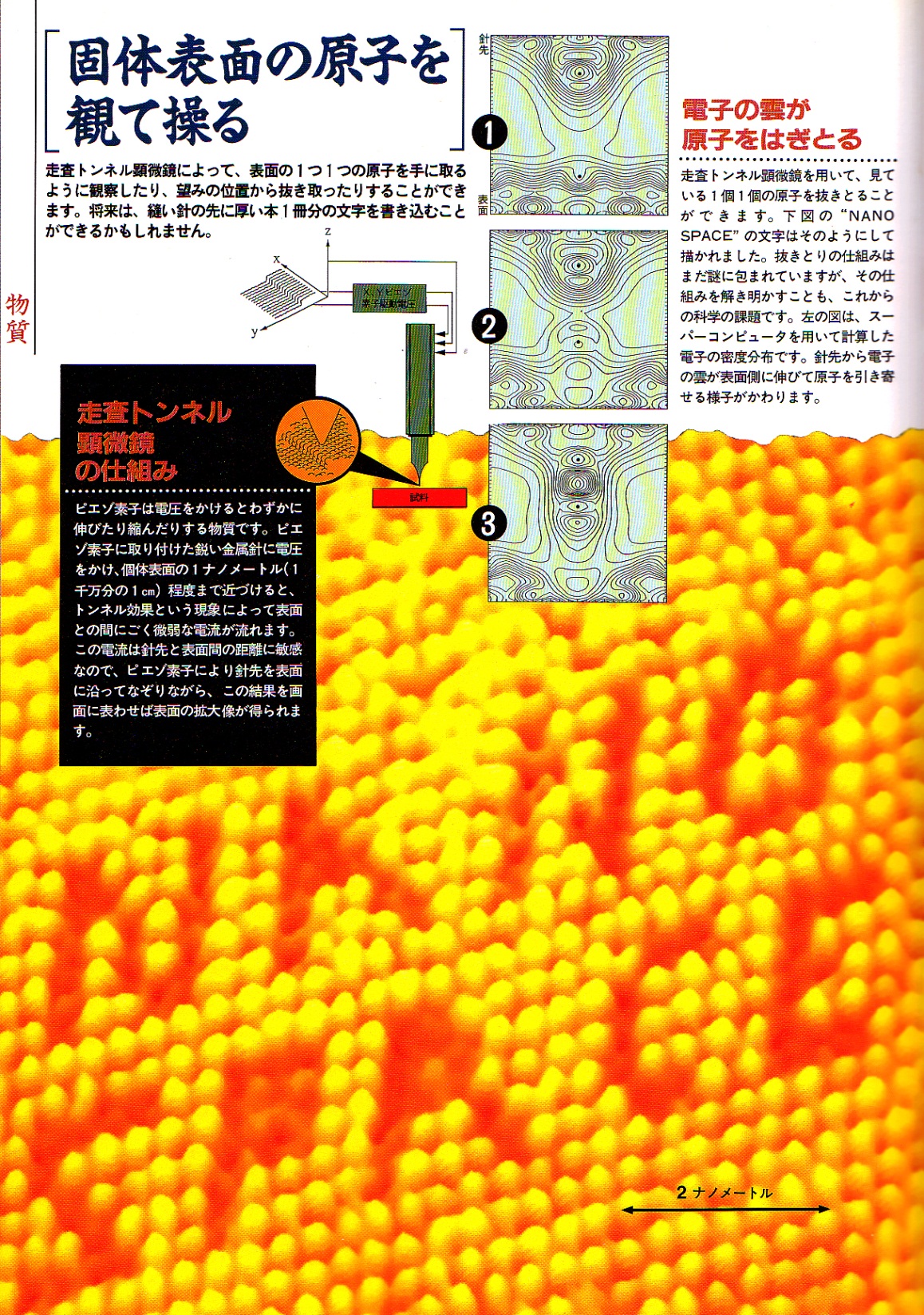 原子文字いろいろ
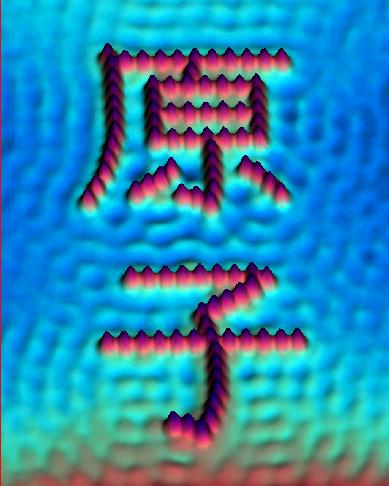 IBM
日立
MoS2
原子で描いた円　Quantum Corral (量子囲い柵)
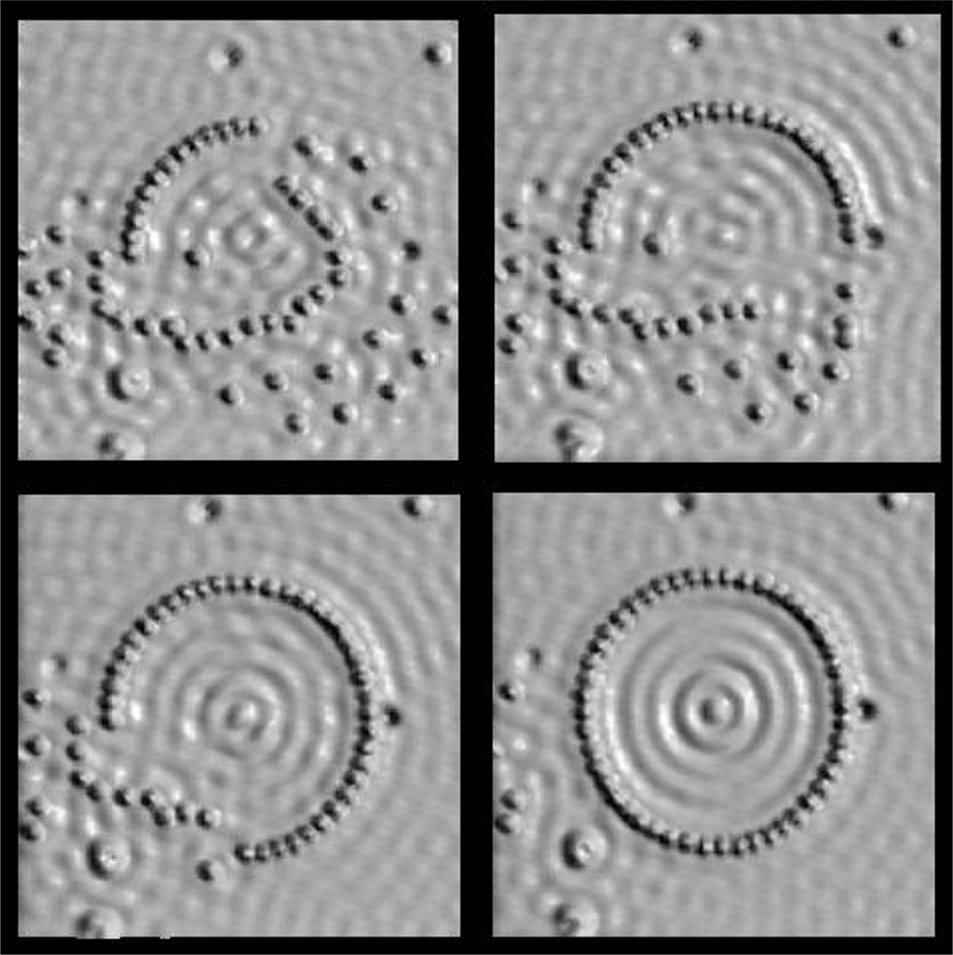 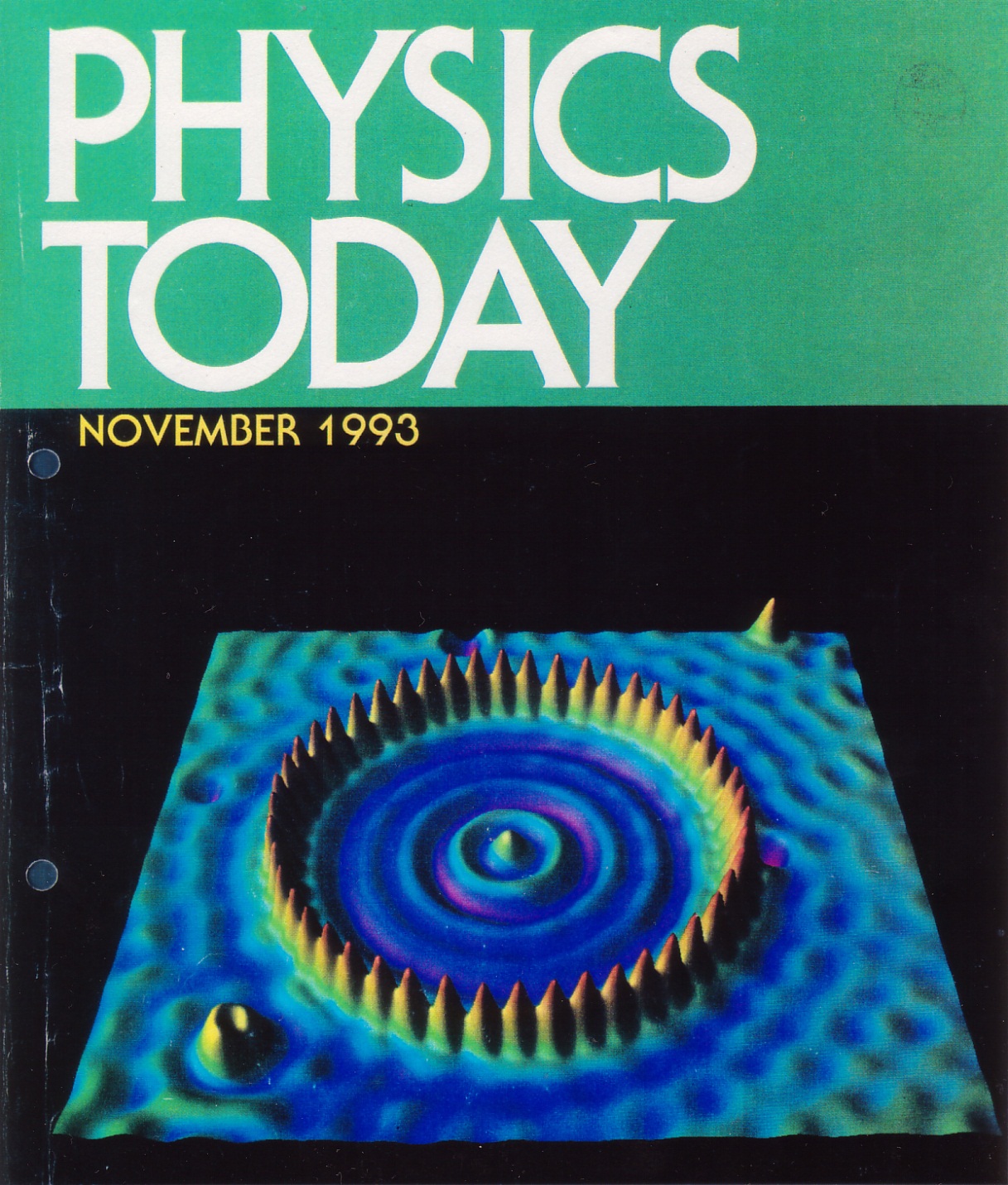 Eigler, et al, Nature 363 (1993) 524
                      Science 262 (1993) 218
Cu結晶表面上に48個のFe原子
円の直径：14nm
4.2K V=0.01V, I=1.0 nA
色々な Quantum Corral　閉じ込められた電子の波動関数
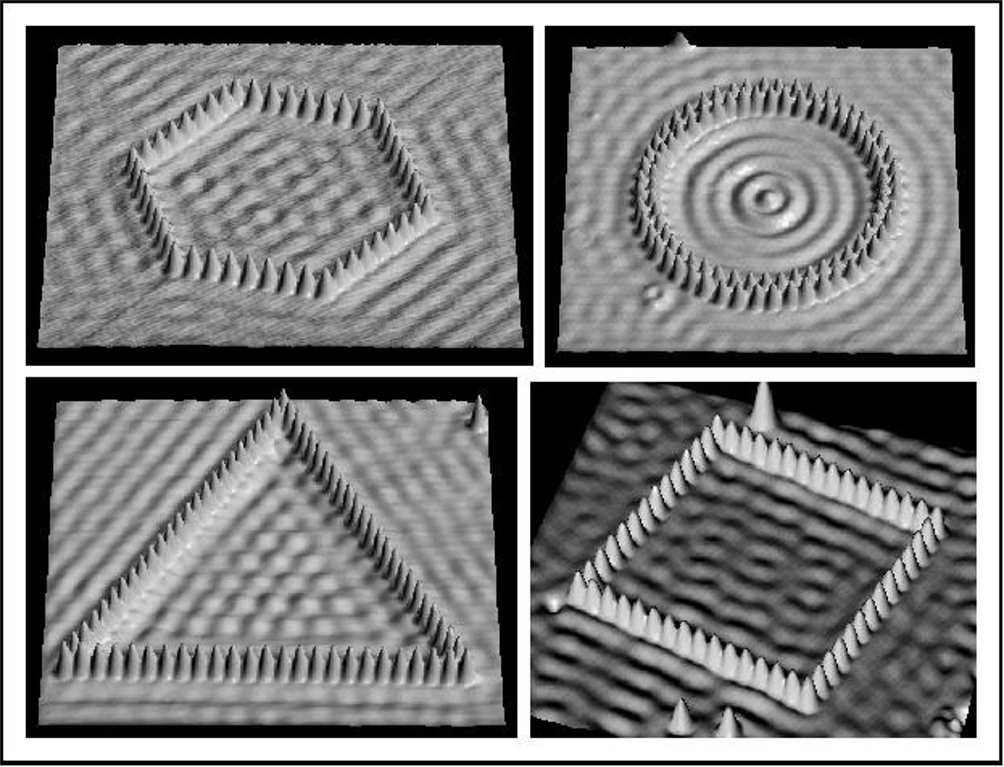 Quatum Studium　量子スタジアム
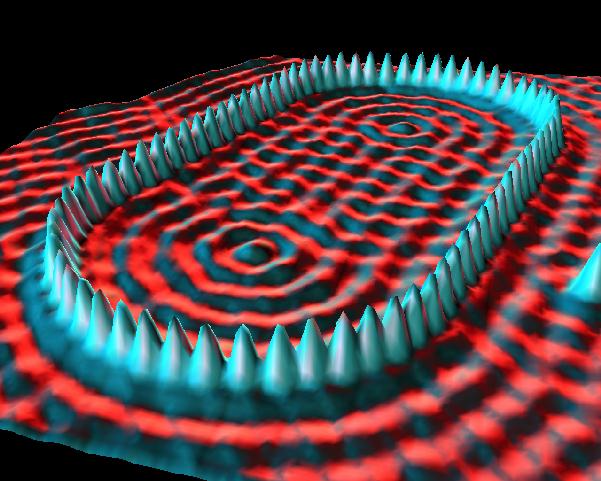 ビリアード問題
　　　粒子


　　　波
量子カオス
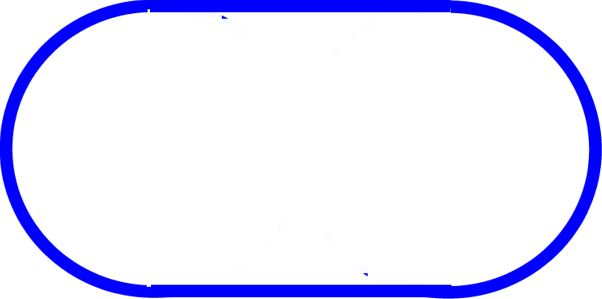 分子操作　フラーレン Ｃ60 分子
炭素原子
©IBM Zurich Lab.
Surface Science 386(1997) 101
ナノそろばん
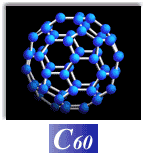 珠
C60分子
直径 7.1Å

指
ＳＴＭ探針
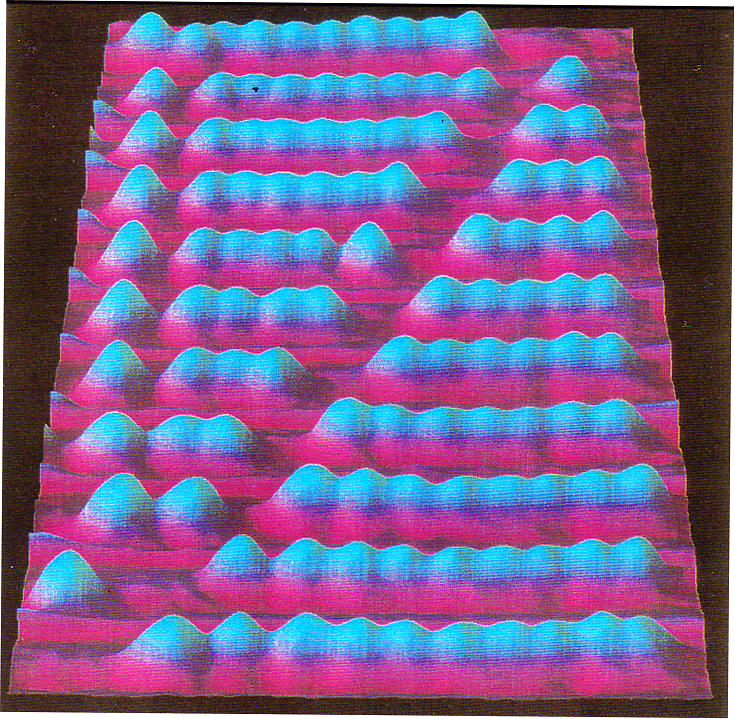 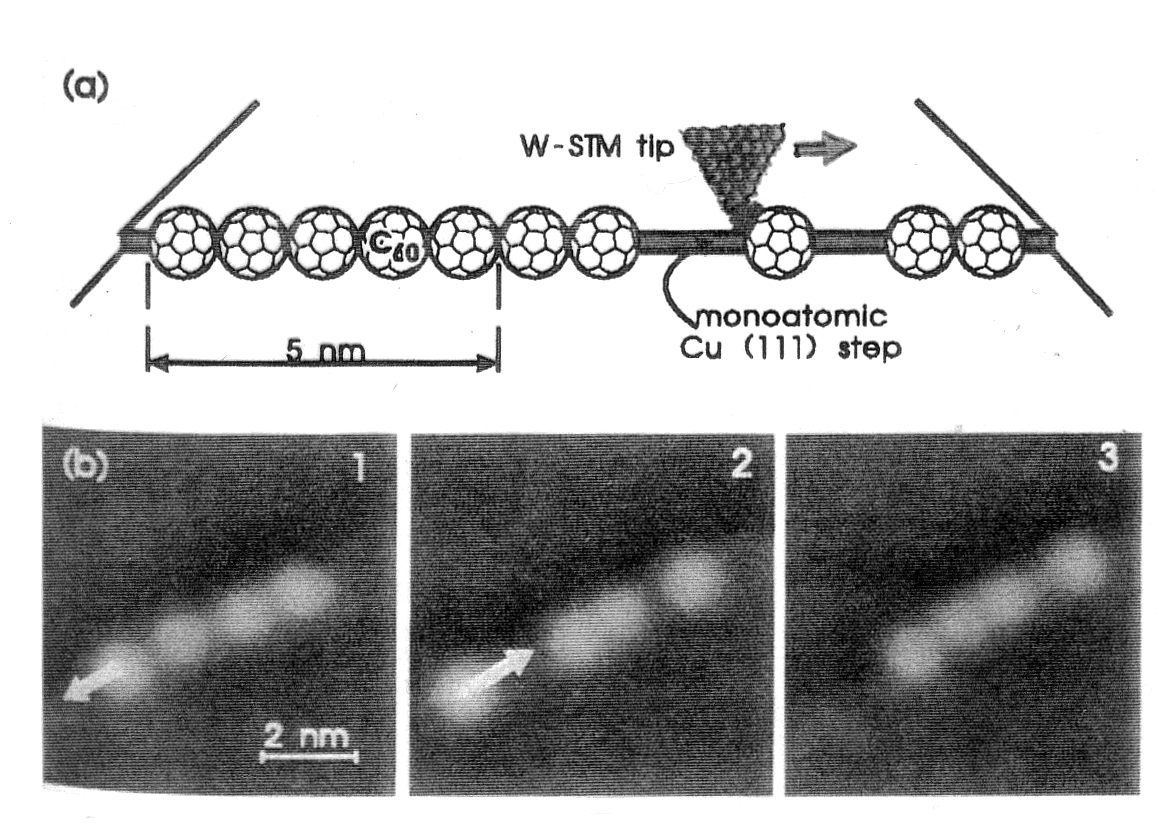 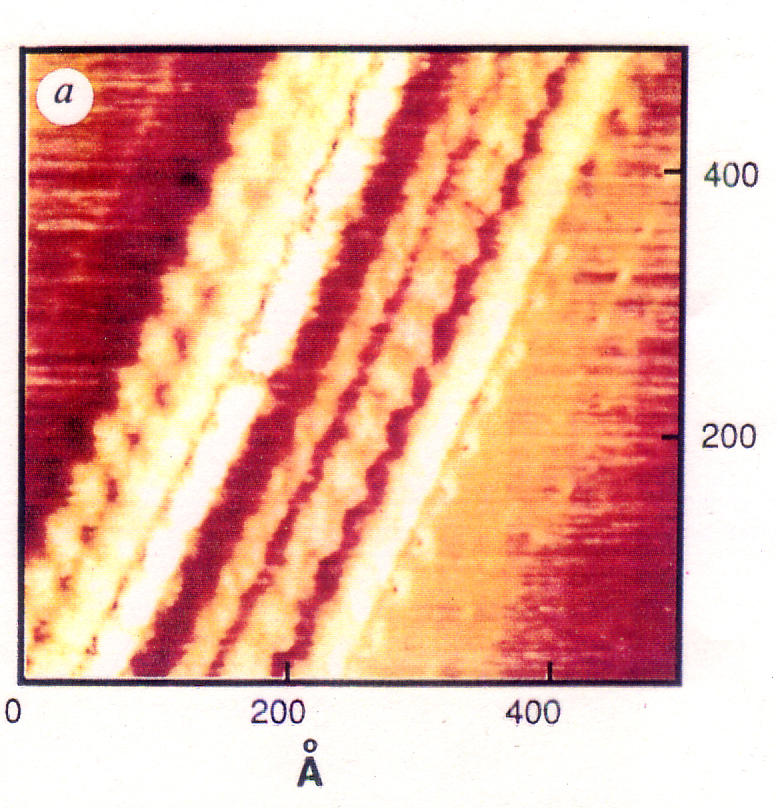 DNAの直接観察
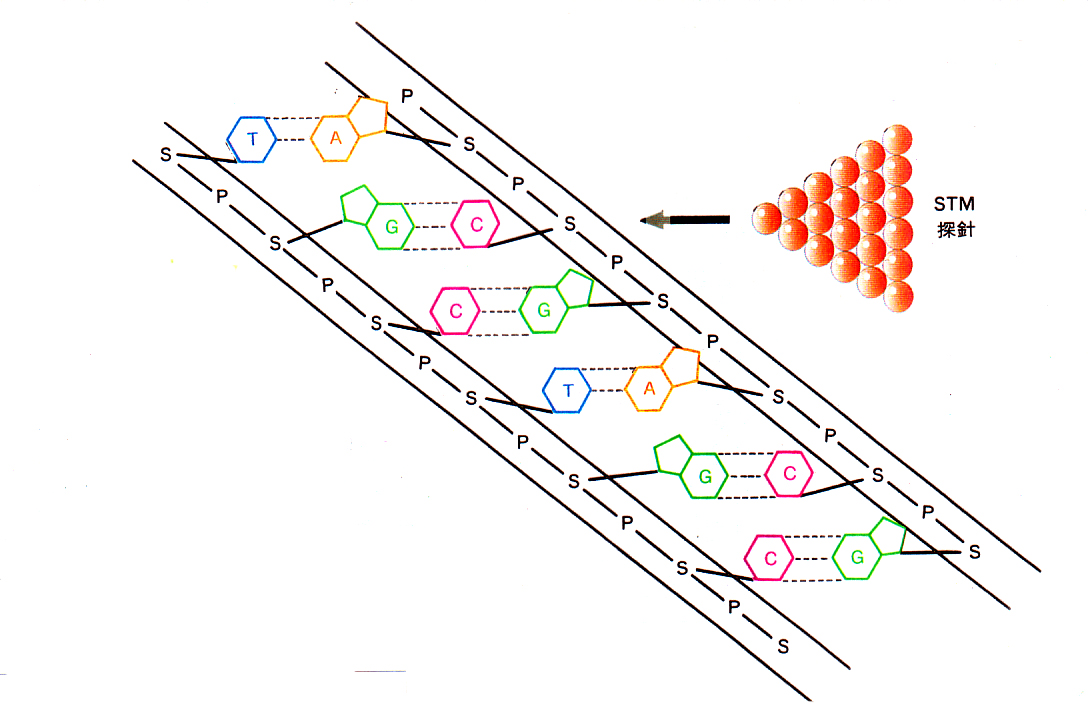 アデニン
チミン
シトシン
グアニン
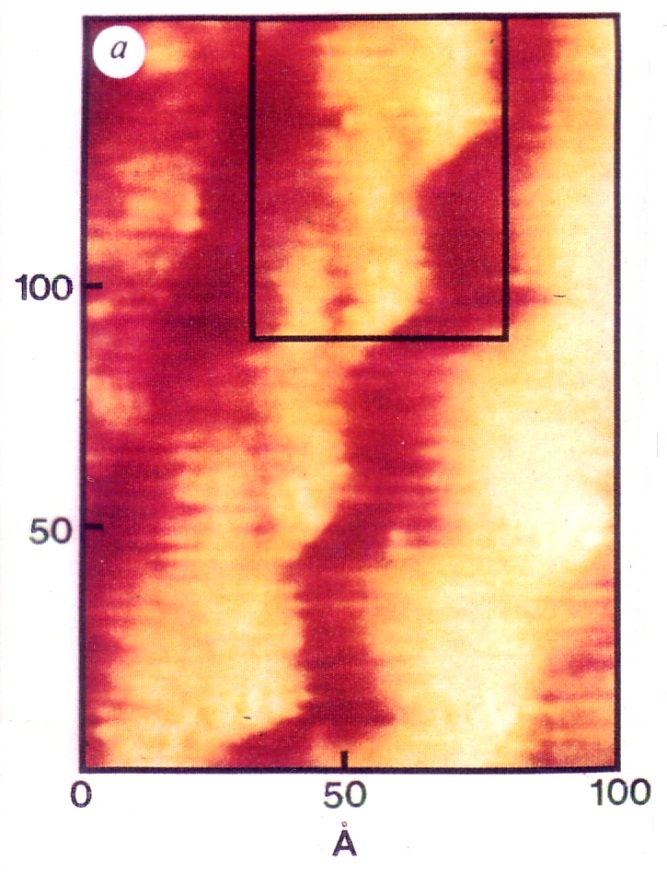 P. G. Arscott, et al., 
Nature 339 (1989) 484
TEM像
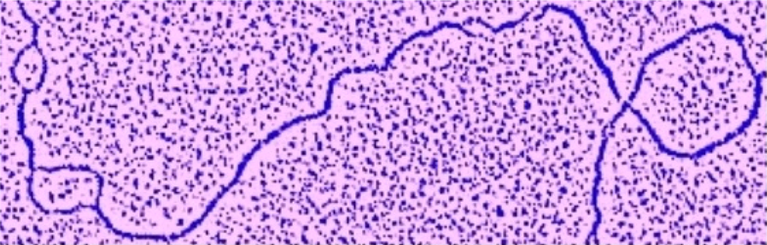 分子操作　ＤＮＡ塩基分子
川合知ニら（大阪大学）
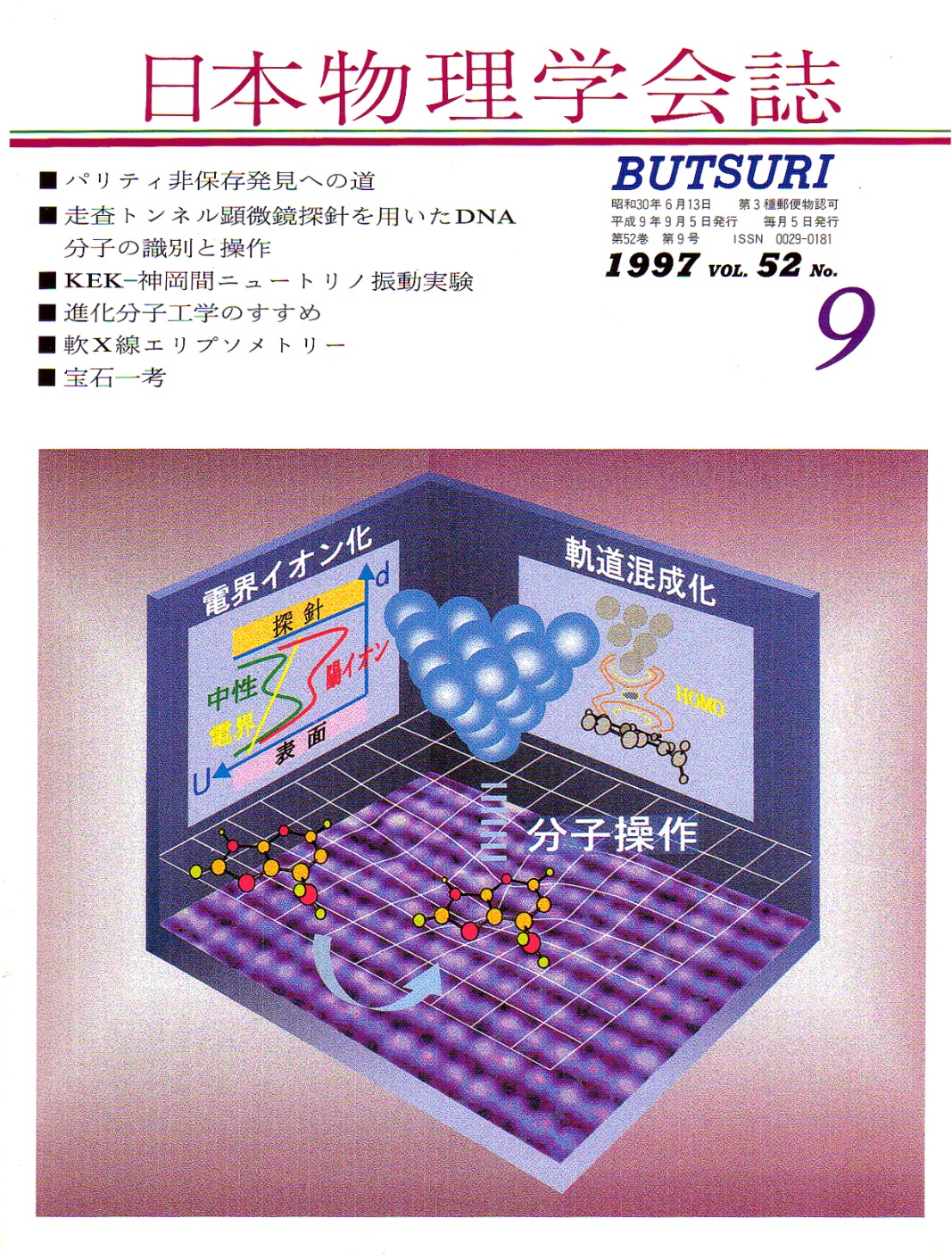 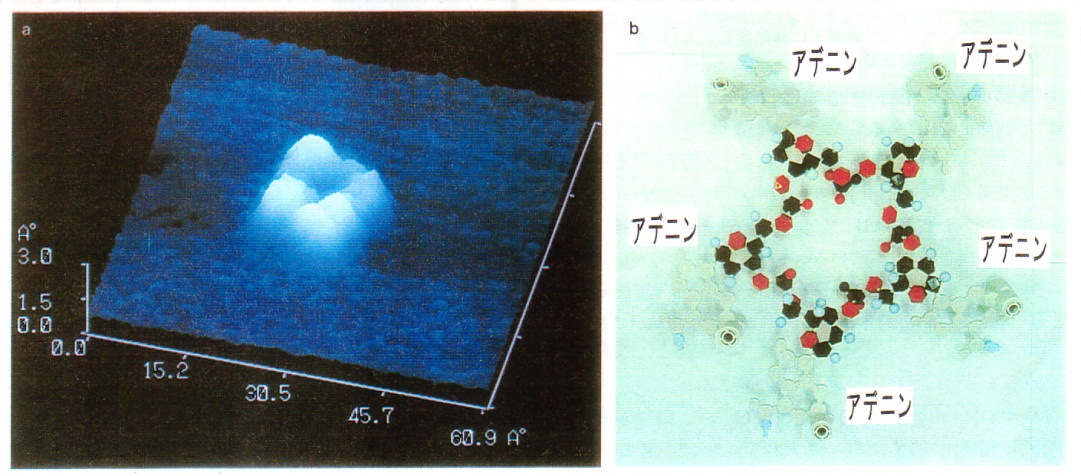 銅結晶表面上に吸着させたアデニン分子
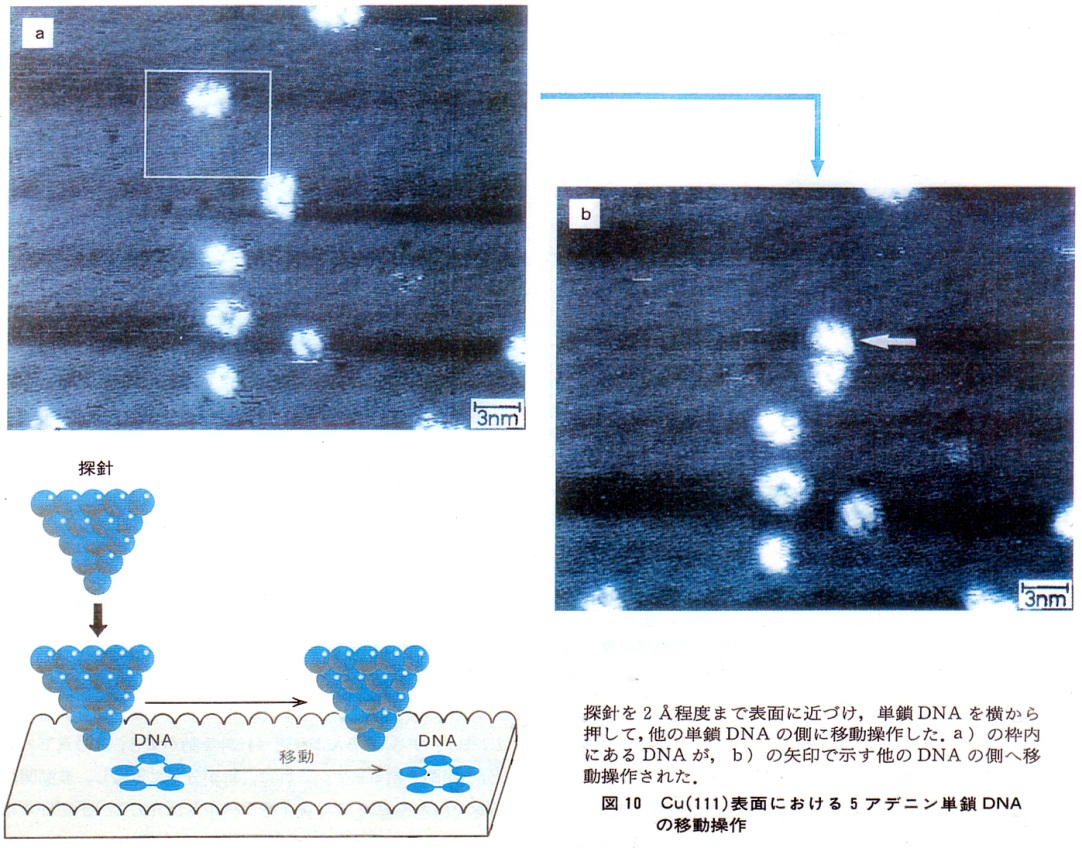 STM: 顕微鏡からＤＮＡ合成器へ（！？）
V
シリコン表面上の金属原子鎖 ―金属 or 絶縁体？―
In / Si(001)   Evans and Nogami,  Physical Review B59 (1999) 7644
STM Image                                                   Atomic Arrangement
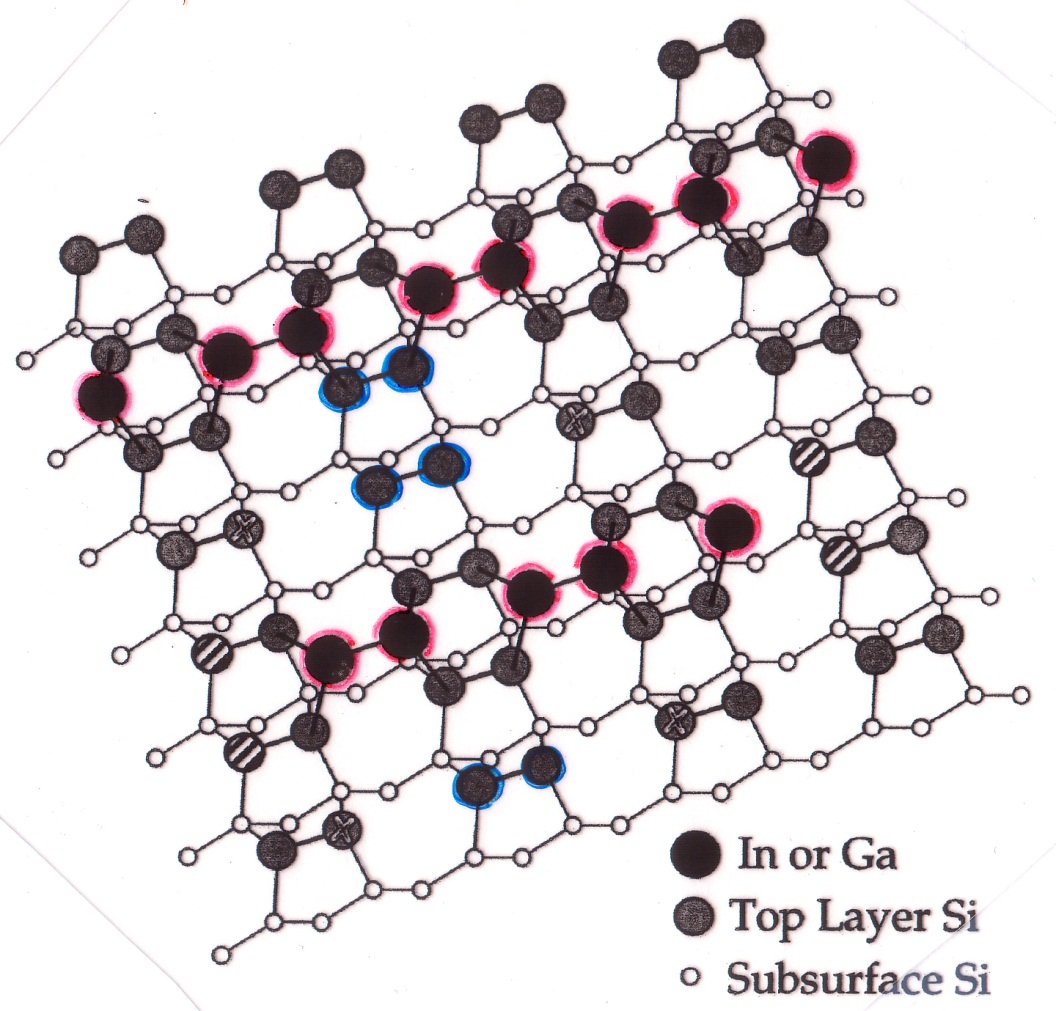 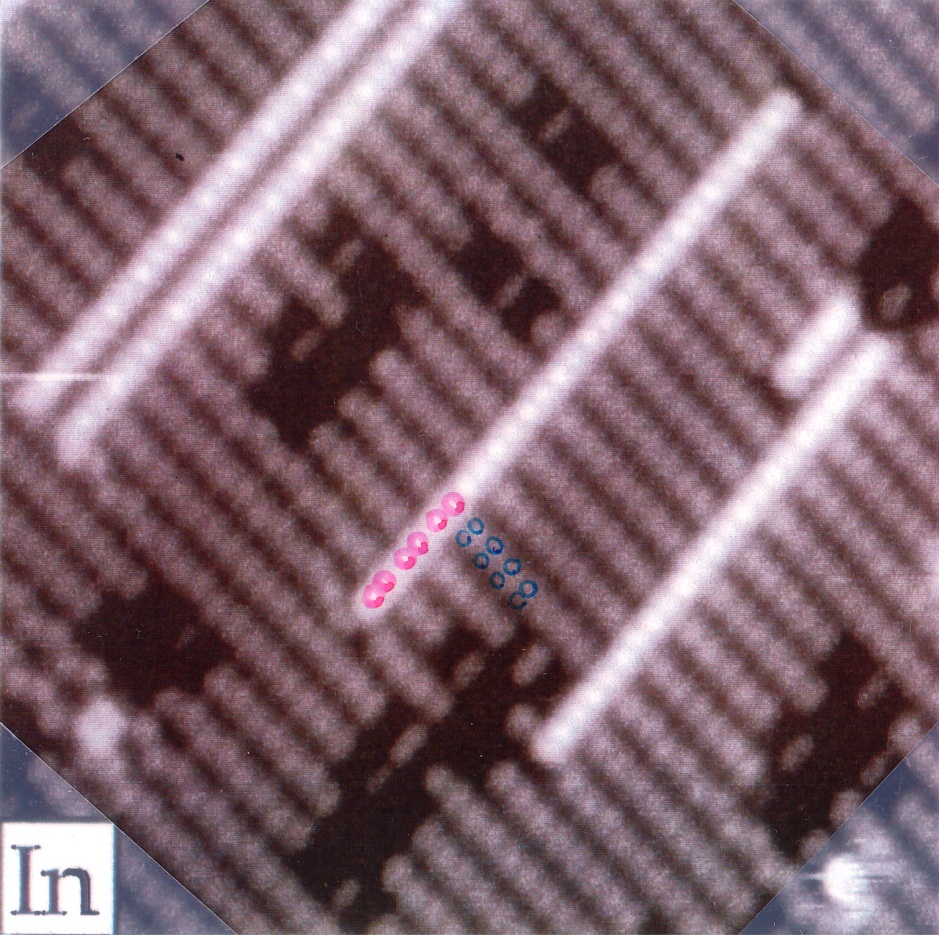 １次元金属？　絶縁体（ヤーン・テラー or パイエルス）？
朝永・ラティンジャー液体？
DNA分子の電気伝導
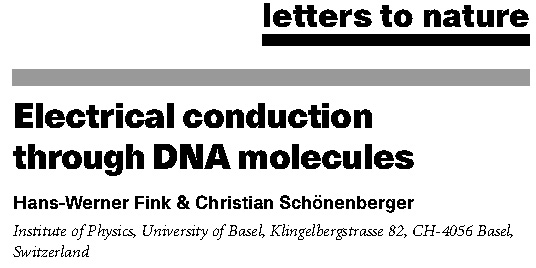 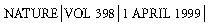 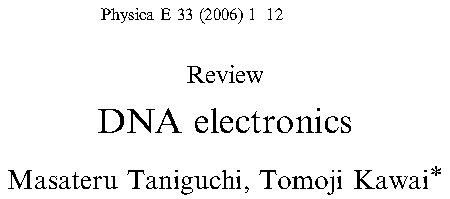 良導体（導電性ポリマー）
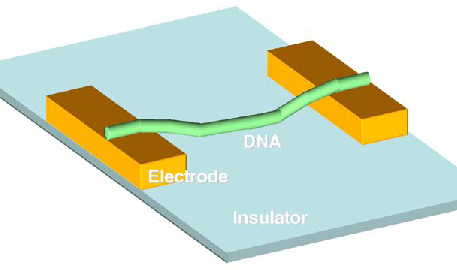 半導体
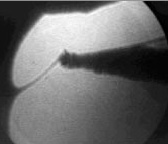 poly (dG)-poly(dC); p型半導体poly (dA)-poly(dT); n型半導体
超伝導体
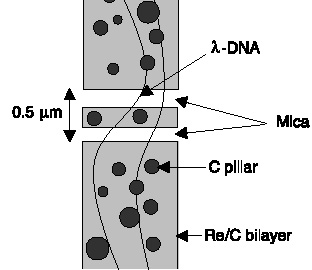 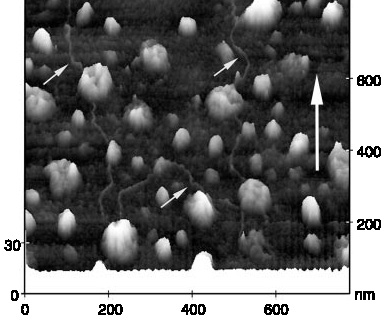 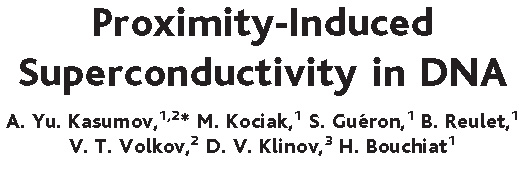 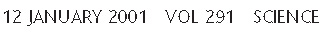 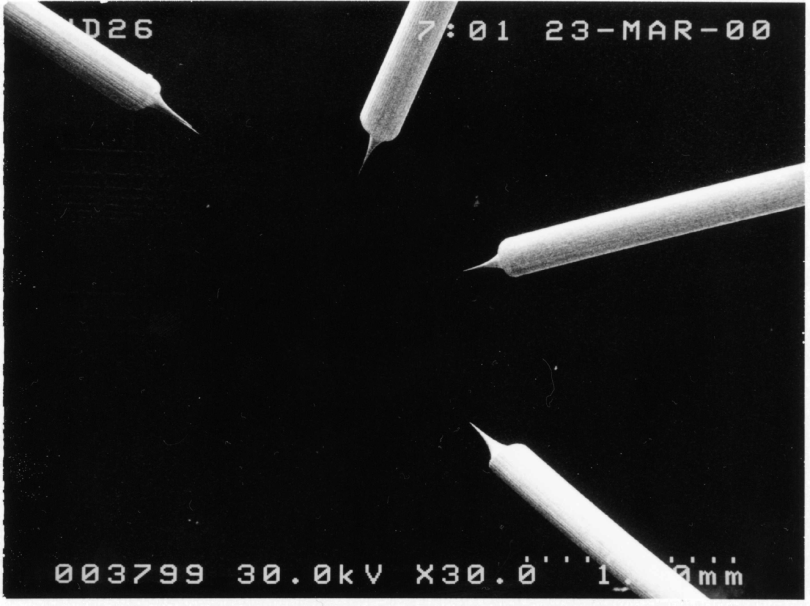 1mm
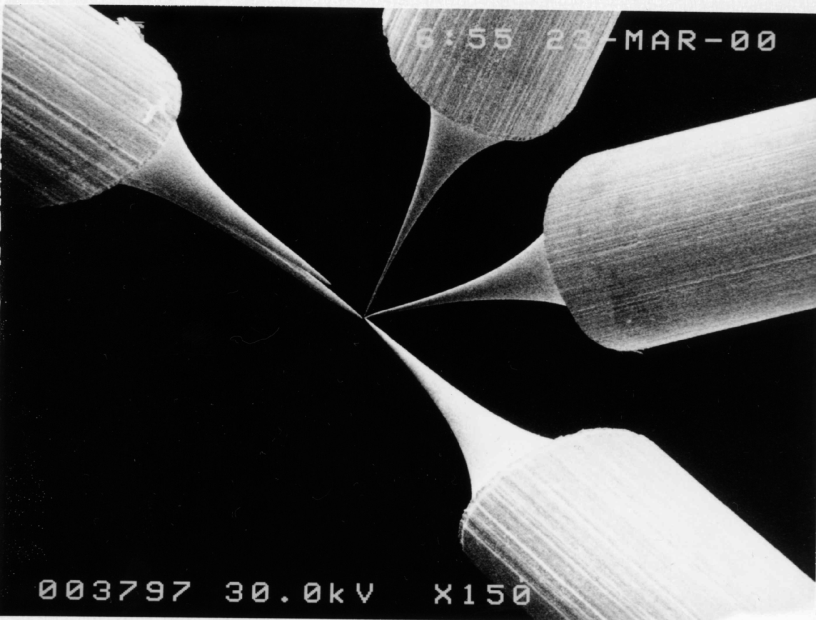 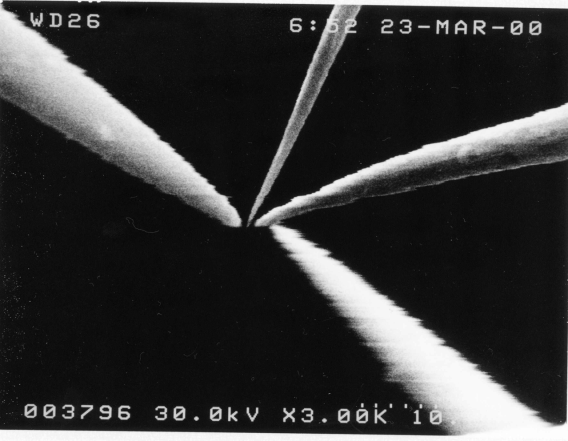 5μm
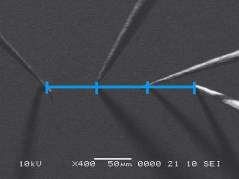 ４探針型 STM でナノメータスケールの電気伝導を測る
Linear 4PP
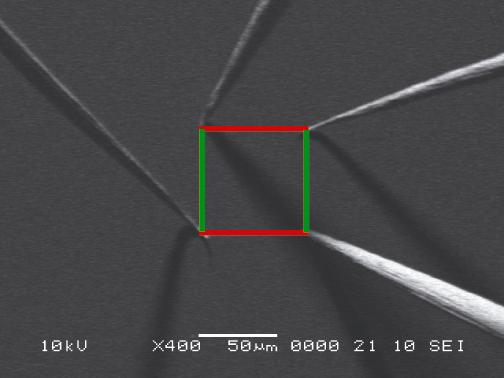 Square 4PP
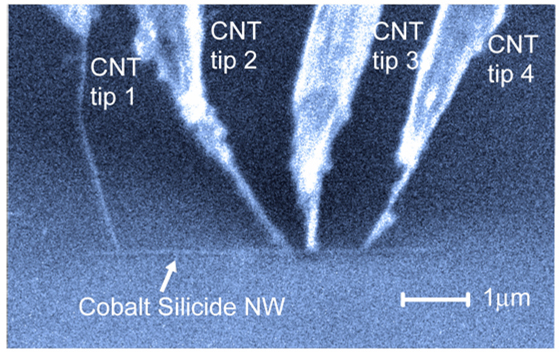 200μm
W-Tips
CNT Tips
CoSi2 Nanowires on Si(110) Surface
In collaboration with 
P. Bennett (Arizona State Univ.)
A
A
A
V
V
V
20.8W
1.20W
43.7W
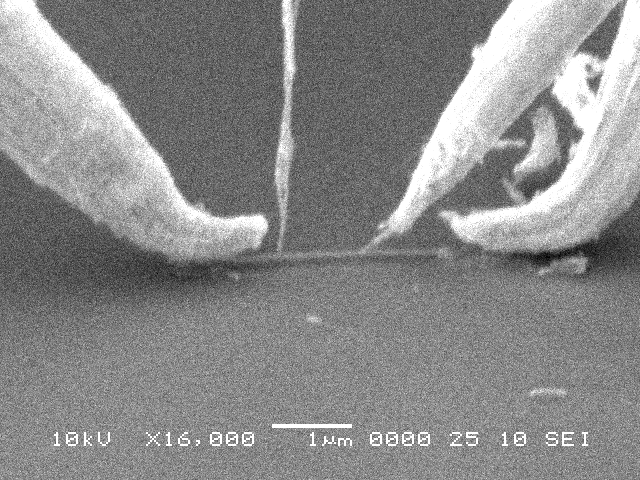 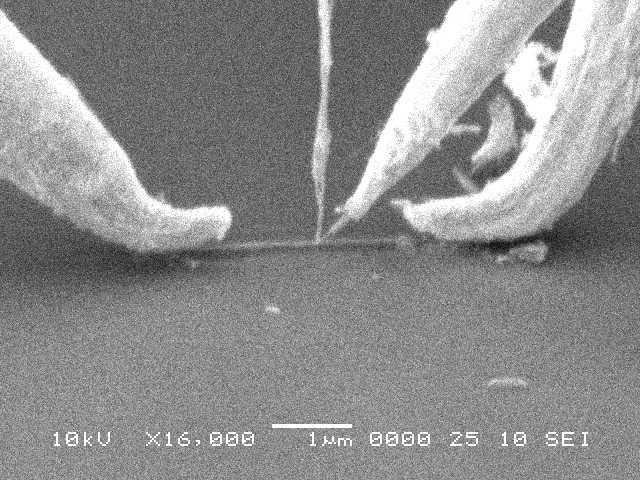 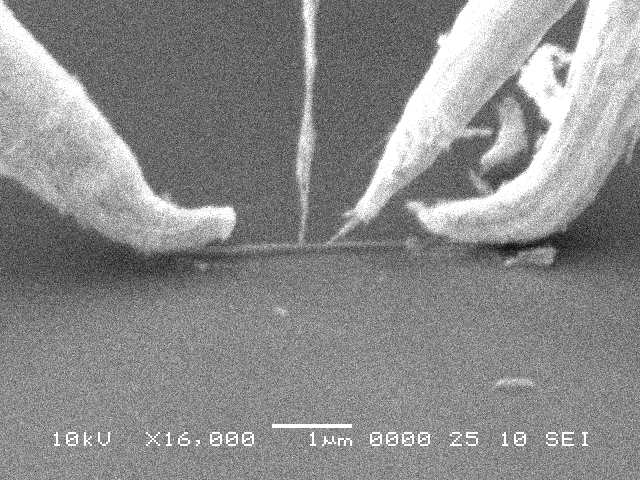 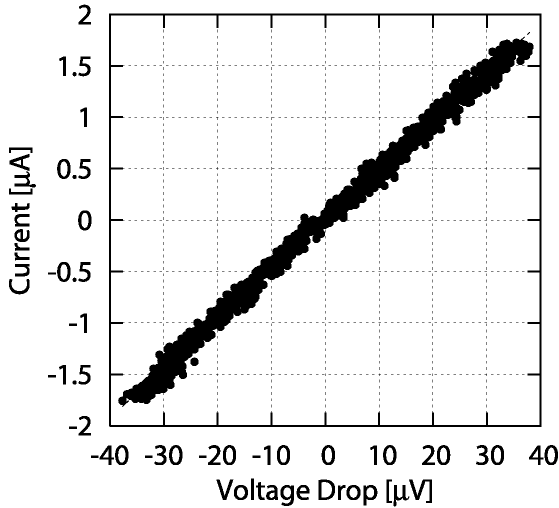 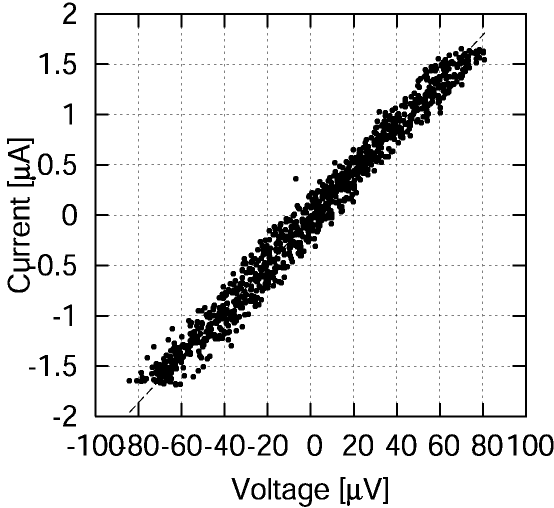 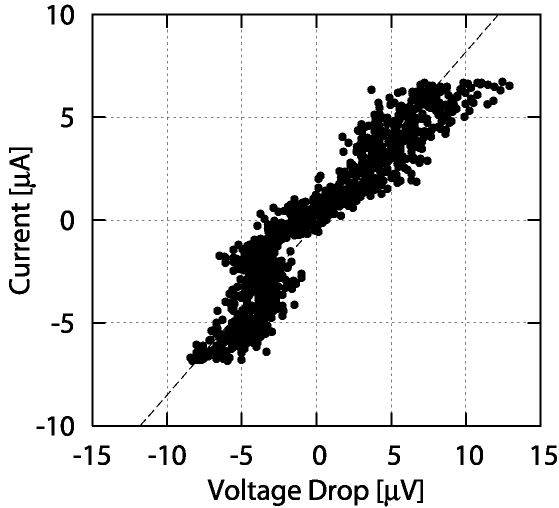 断面電子顕微鏡像
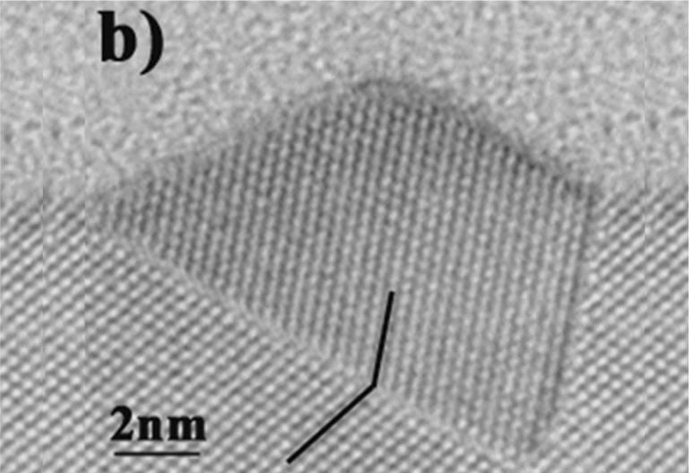 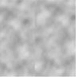 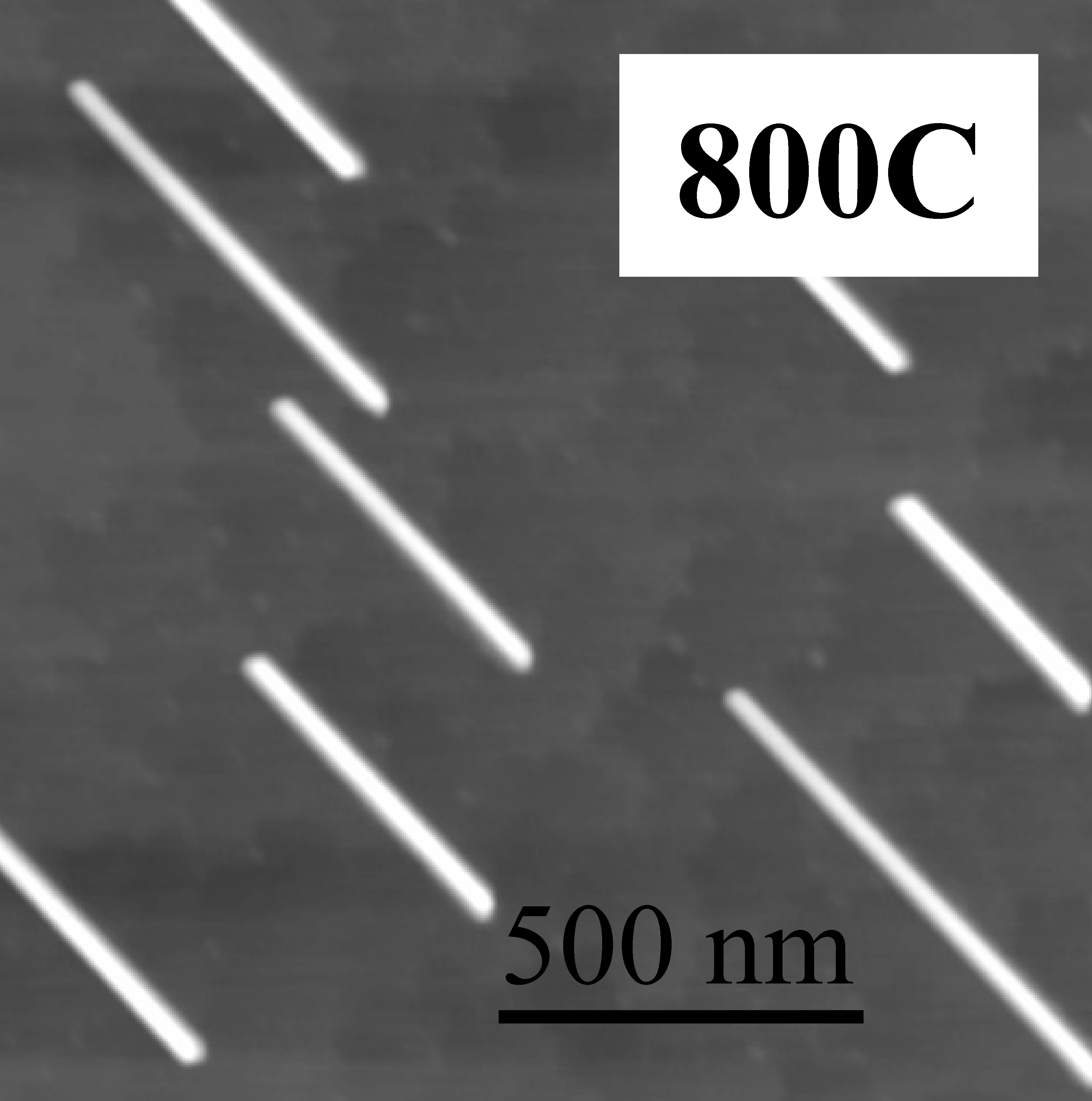 Z. He, et al. App. Phys. Lett. 83 (2003) 5292.
AFM像
(100)
(111)
弾道伝導 
　or 拡散伝導？
CoSi2 NW
(-111)
(-511)
Si Substrate
3
2
4
1
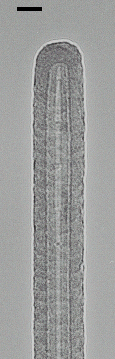 走査電子顕微鏡(SEM)像
金属被覆ｶｰﾎﾞﾝﾅﾉﾁｭｰﾌﾞ探針
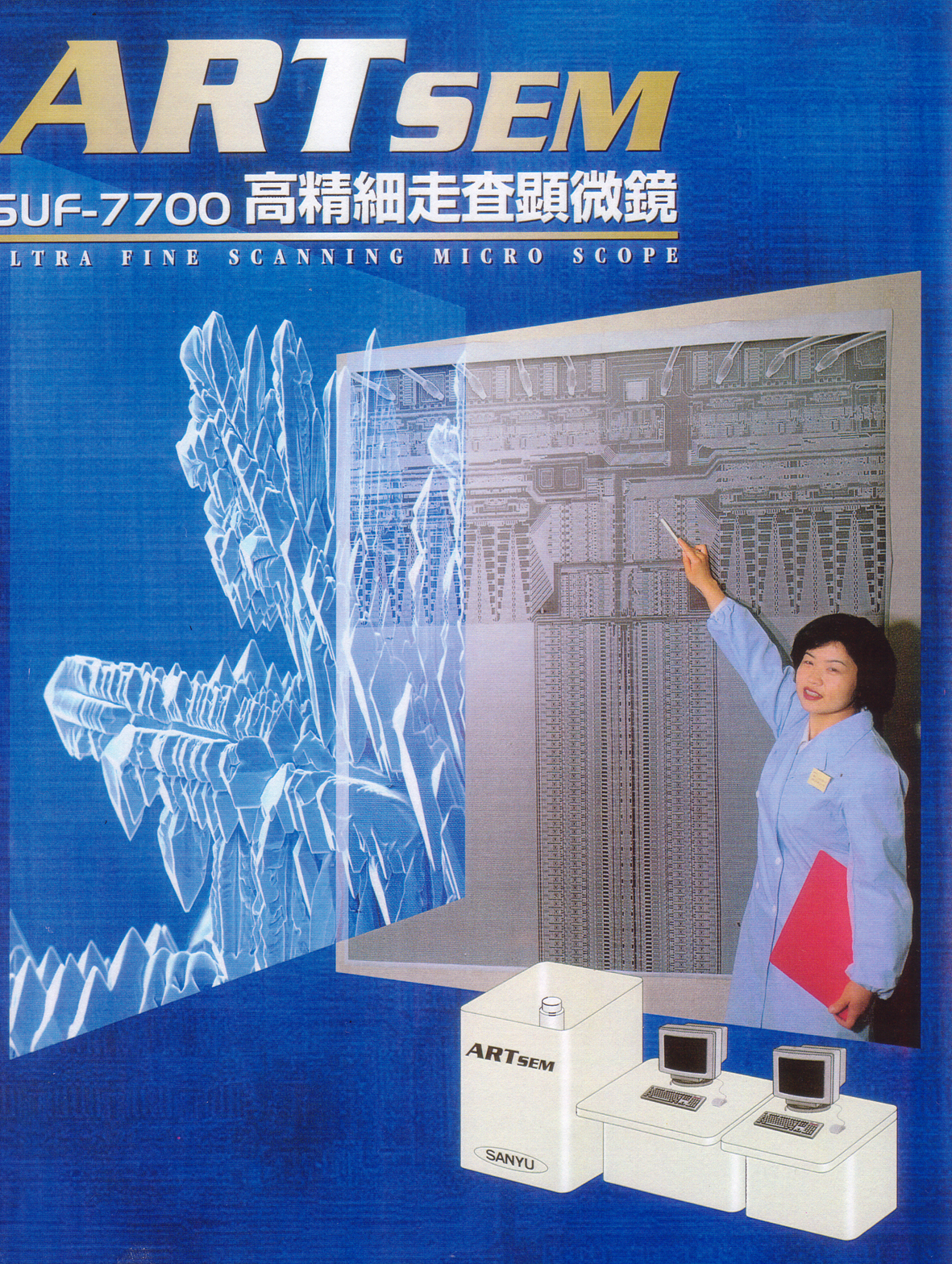 大規模集積回路
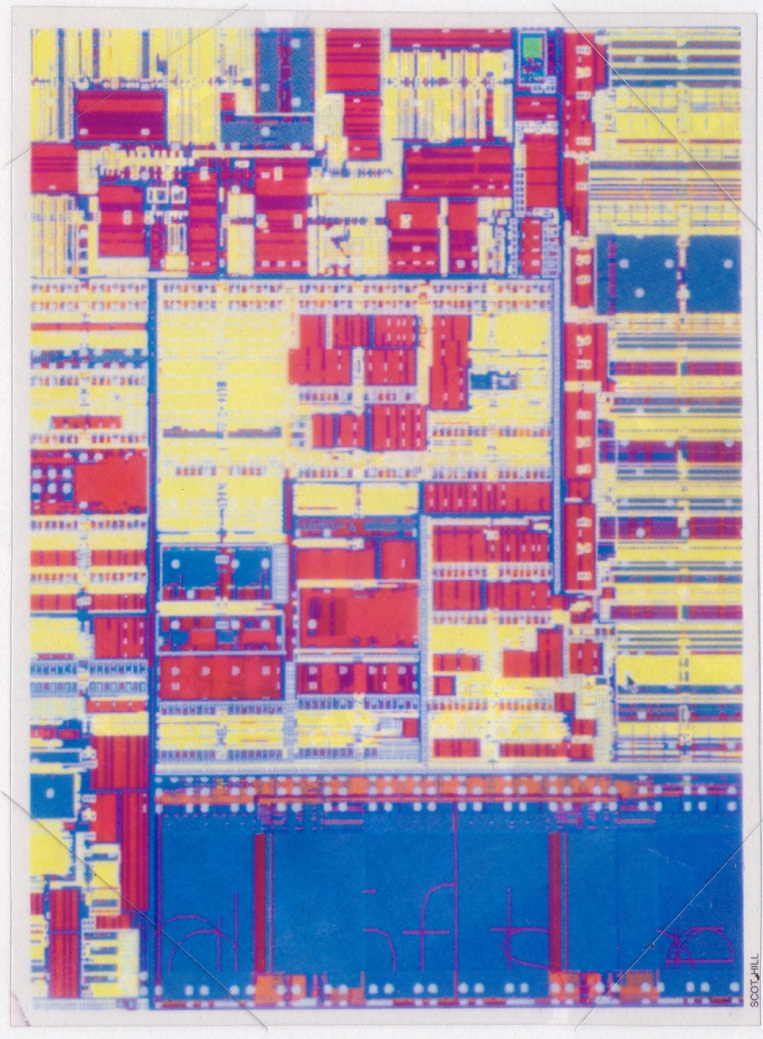 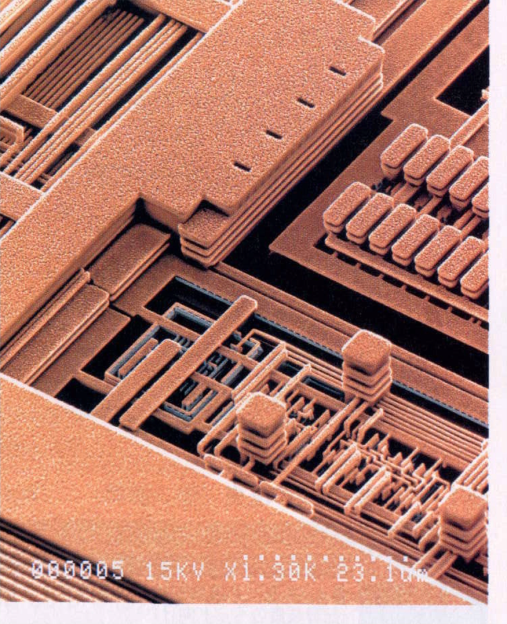 電子顕微鏡写真
光学顕微鏡写真
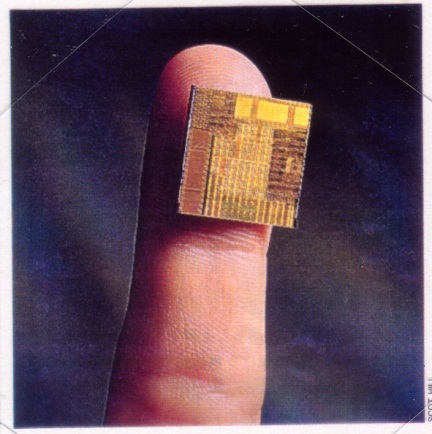 １億個のトランジスタが搭載
最小線幅  0.1 μm  = 100 nm 
　　　　      =原子 300 列
1
2
I
I
1
2
A
A
V
V
1
2
Q. Niu, M.C. Chang, C.K. Shih,
Phys. Rev. B 51 (1995) 5502.
グリーン関数 STM (多探針 STS)
単一探針 STS
(Differential Conductance)
２探針 STS　(Transconductance)
波動関数の伝播
実空間での波動関数マッピング
実空間での
グリーン関数
マッピング
r
r
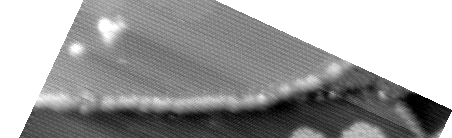 STM
STS Map
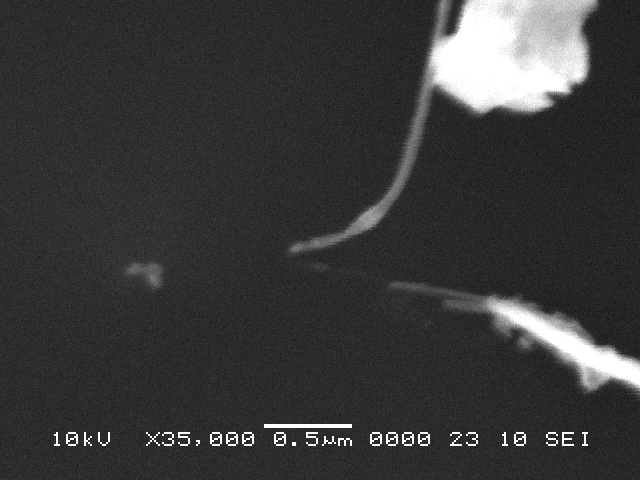 W Tip
Metal Coated-CNT
まだ誰も実現していない！
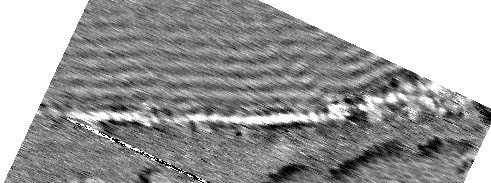 20～30 nm
ステップ近傍の電子定在波
ノーベル賞は遠くない
・新しい実験手法・物質の発明・開発　　　　　新しい現象の発見
・新しい理論・概念の構築　　　　　　　　　　　　新しい現象の予言
・実験精度の飛躍的な向上　　　　　　　　　 理論の検証
・理論の飛躍的精密化・体系化　　　　　　　実験結果の理論付け
ナノワールドは、「未知・未踏」の広大な宇宙